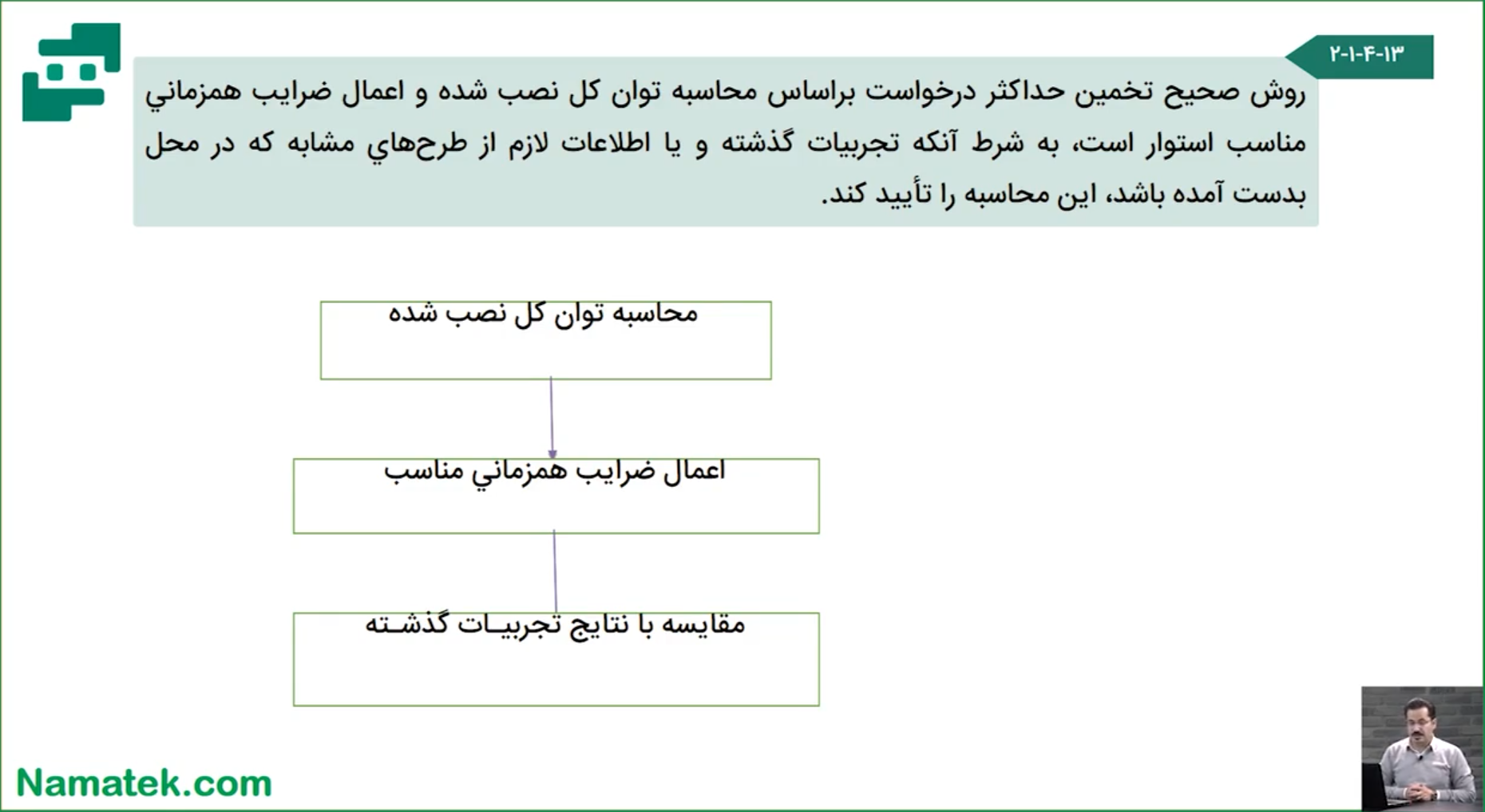 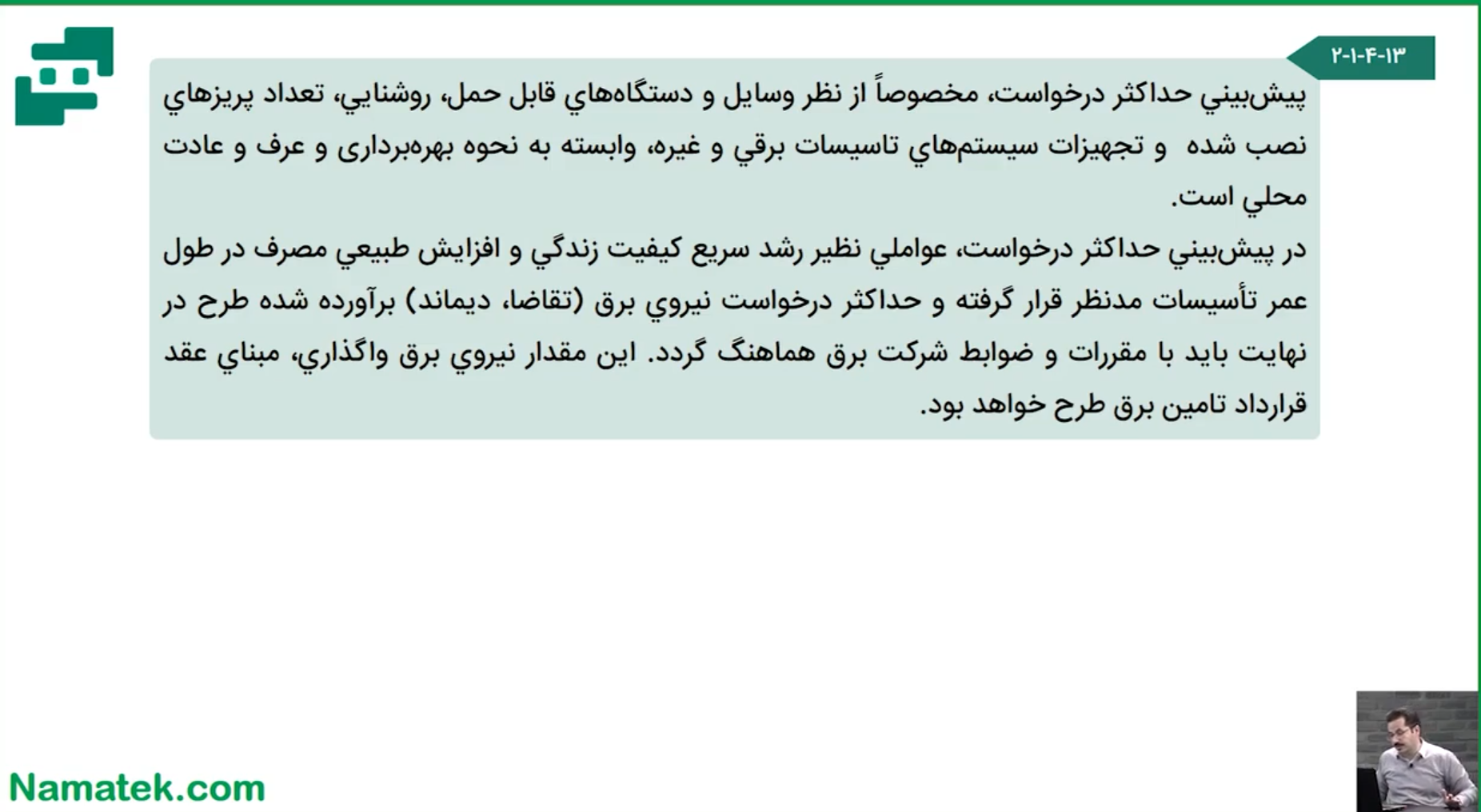 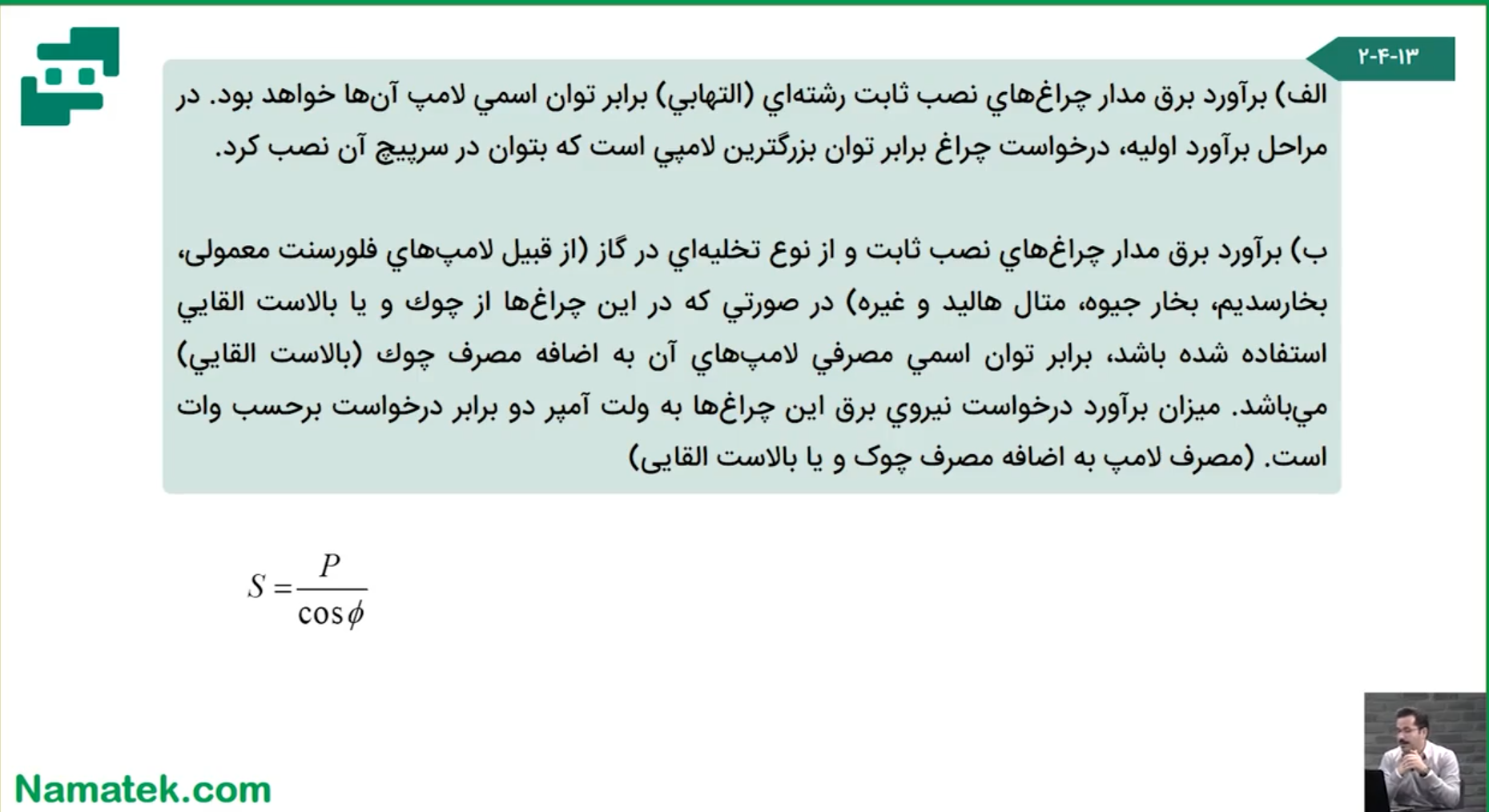 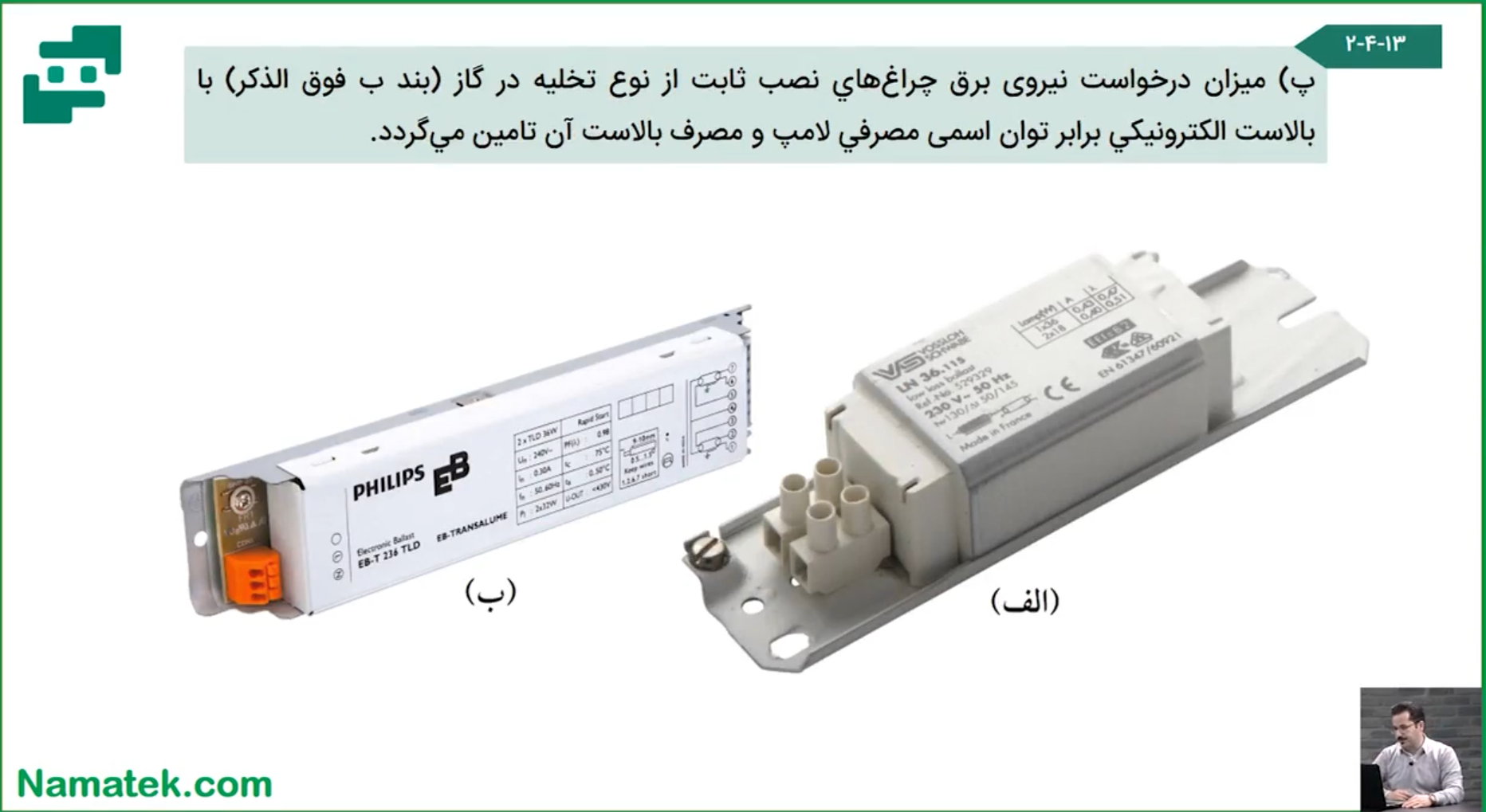 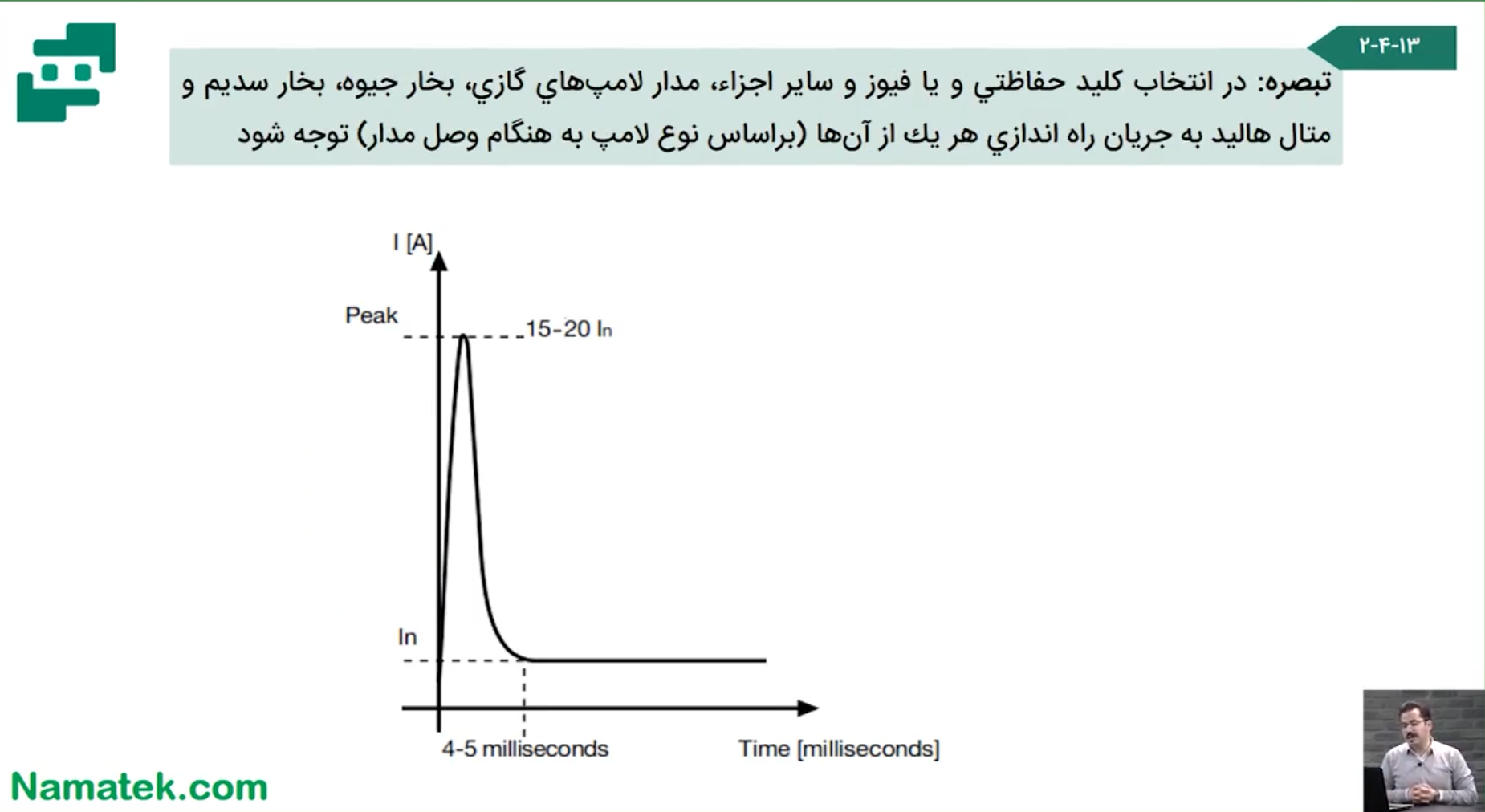 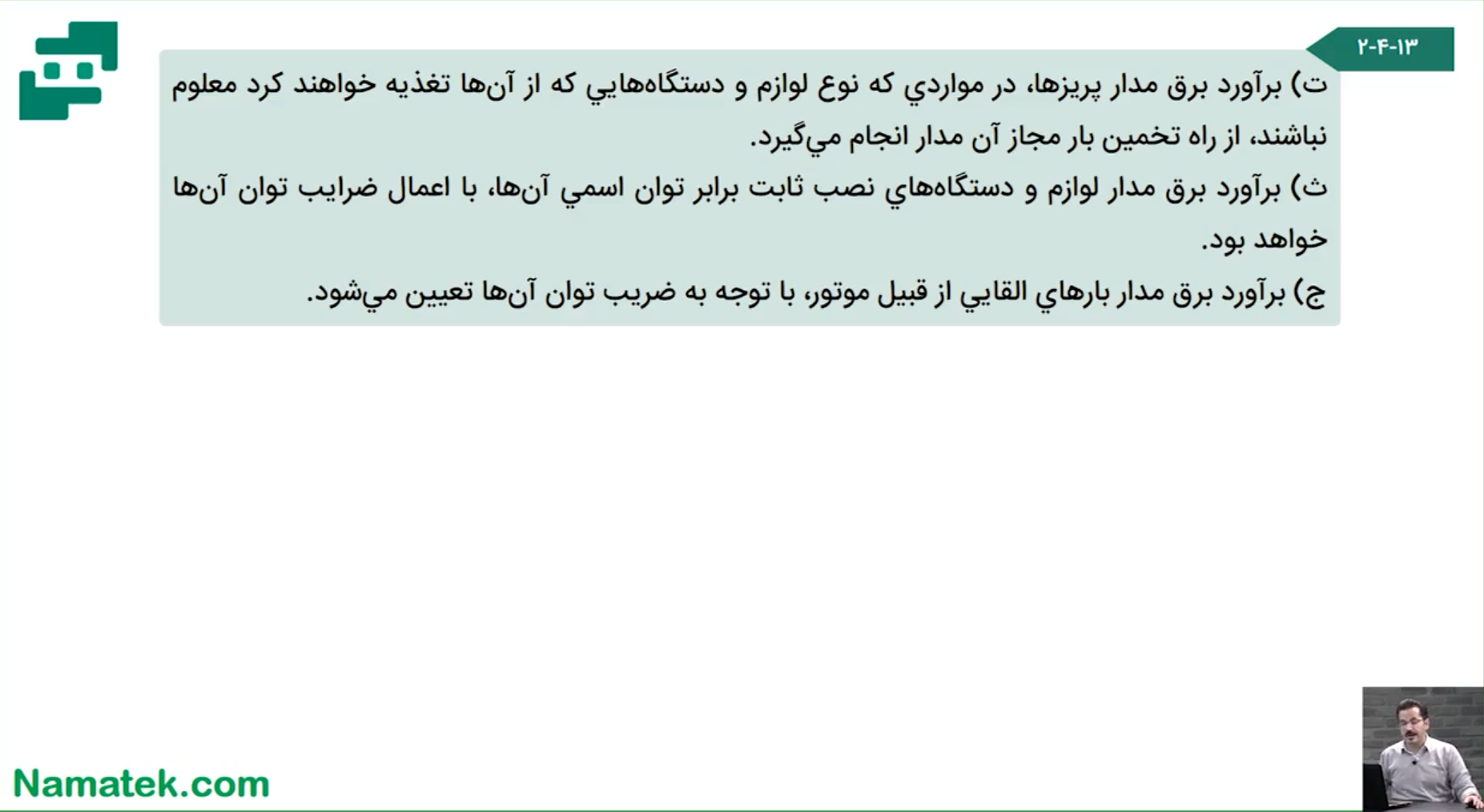 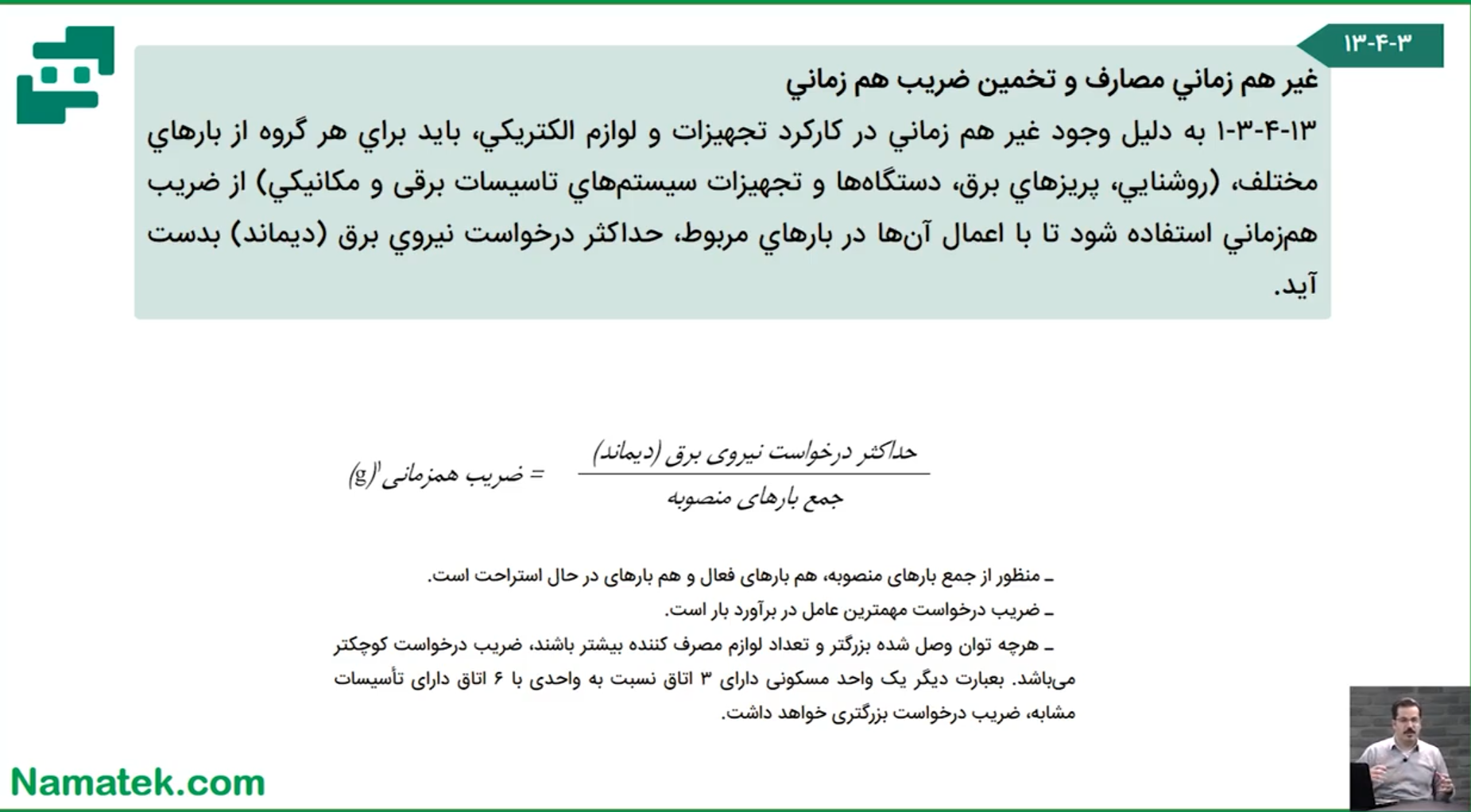 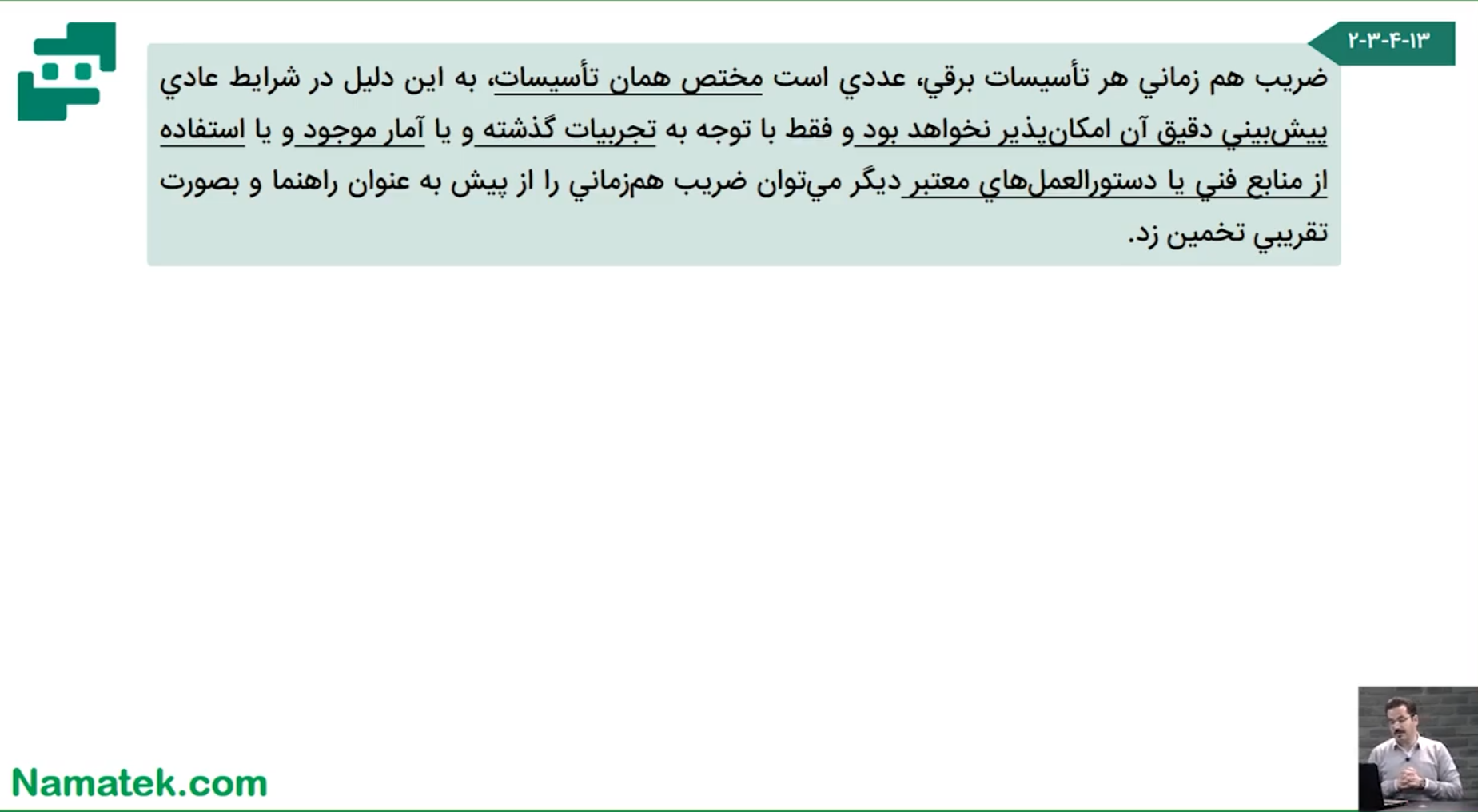 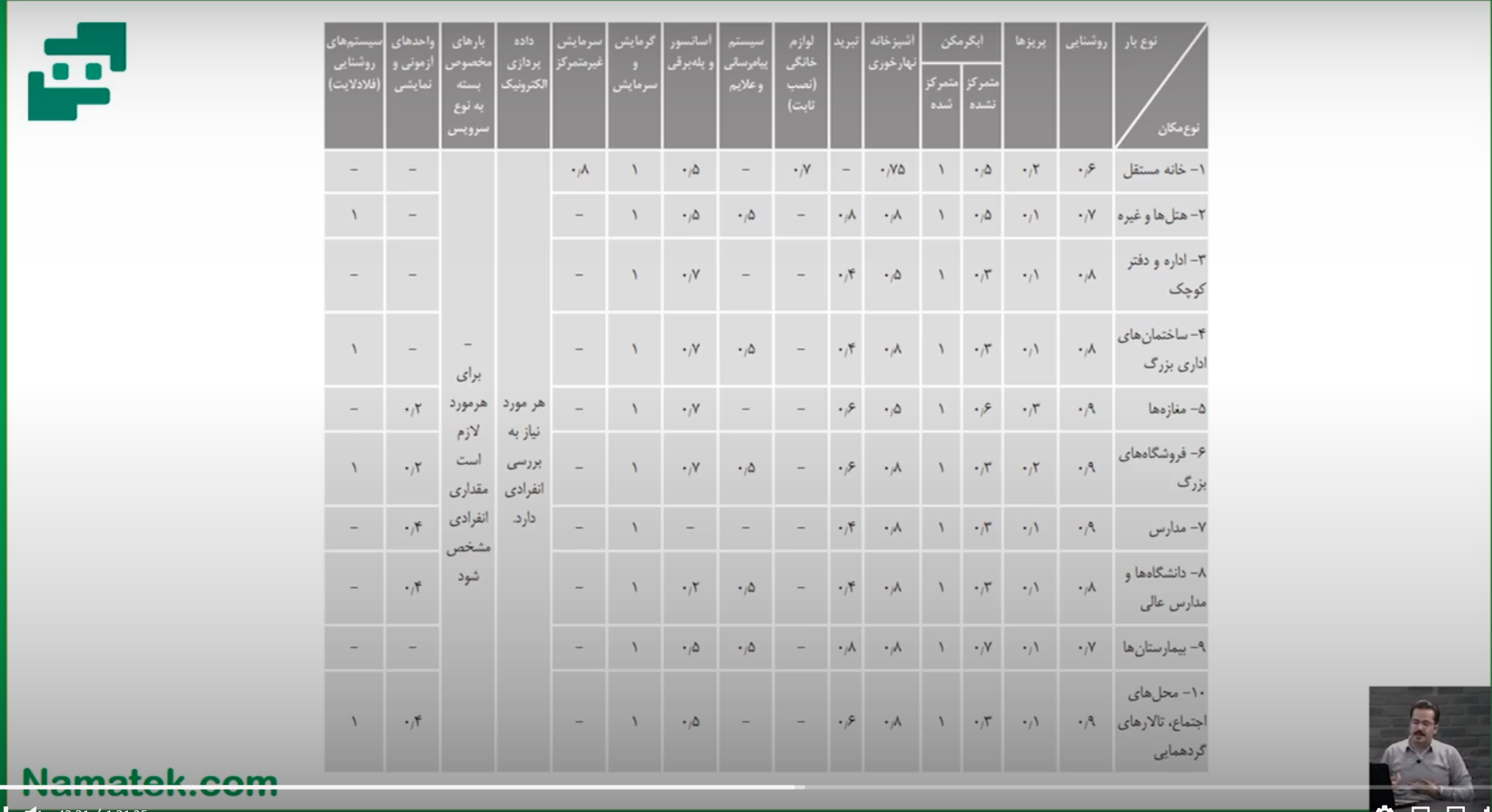 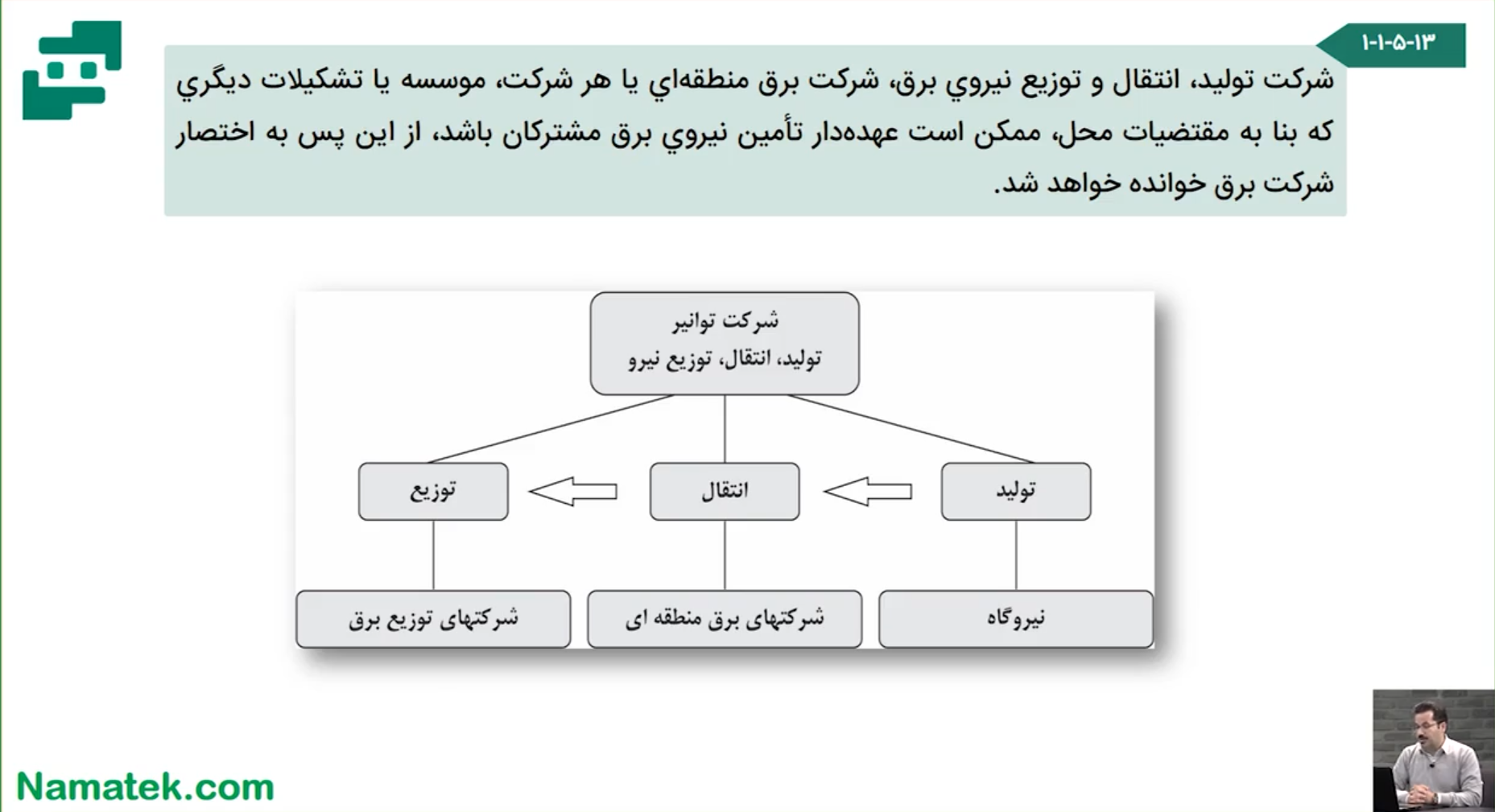 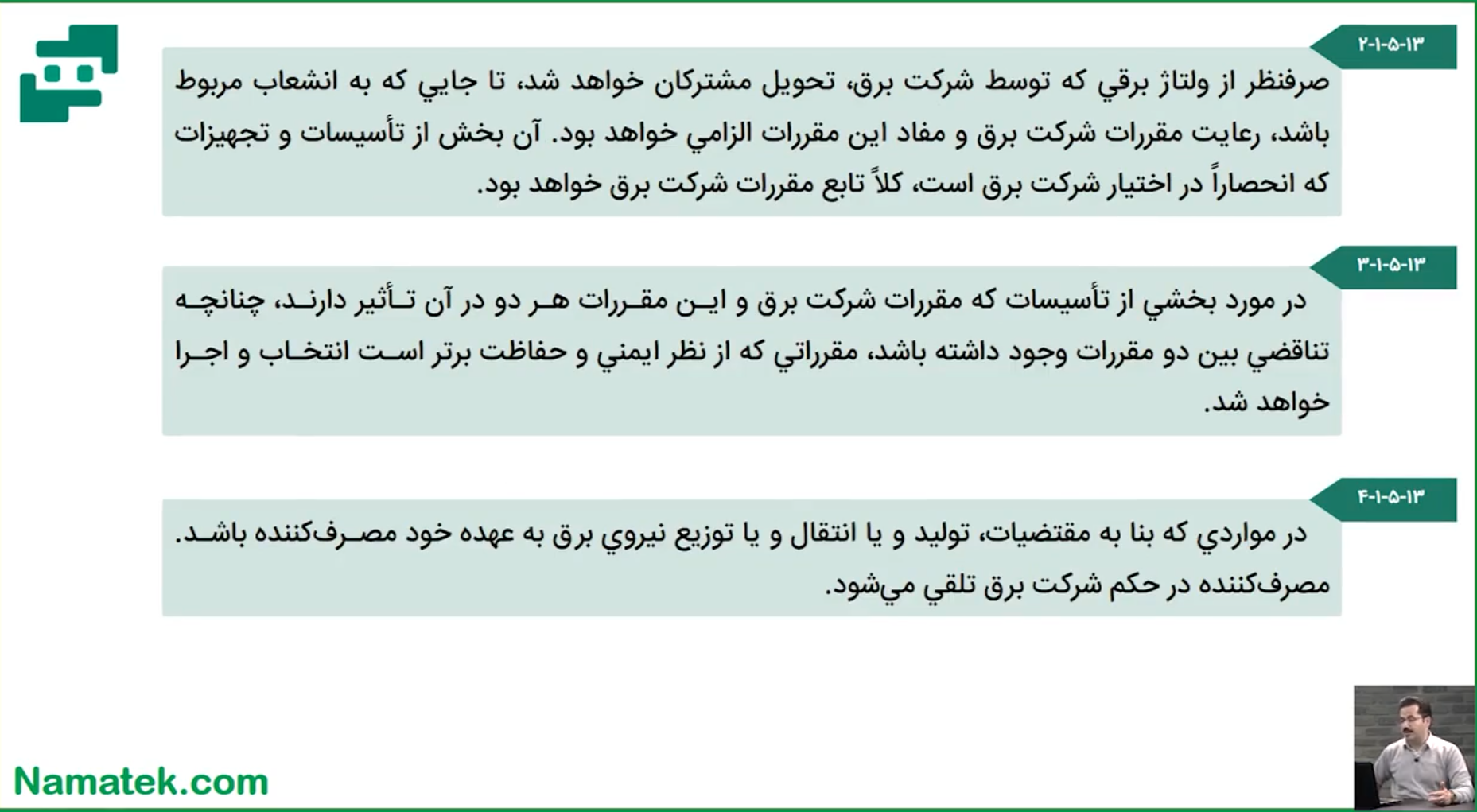 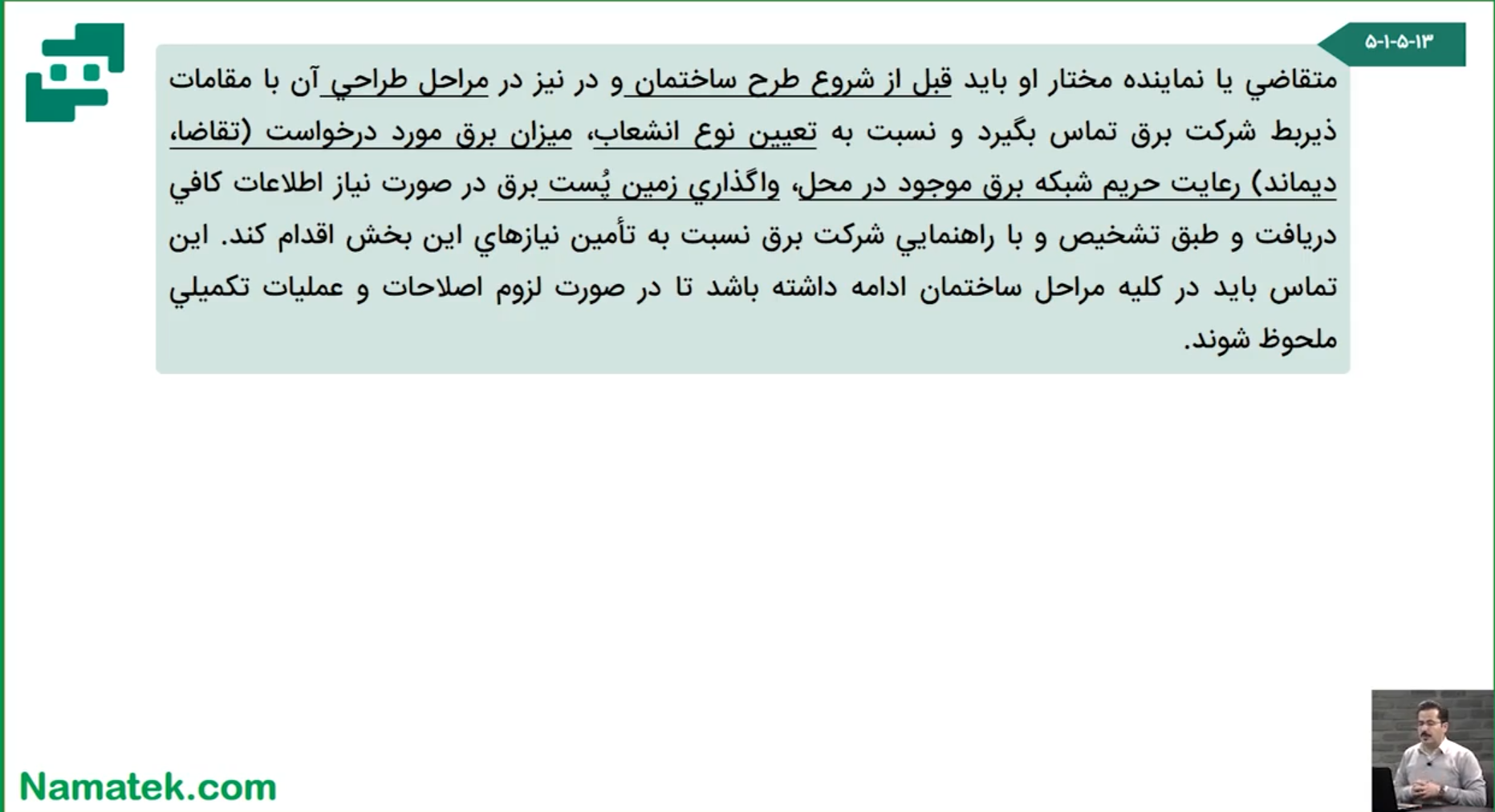 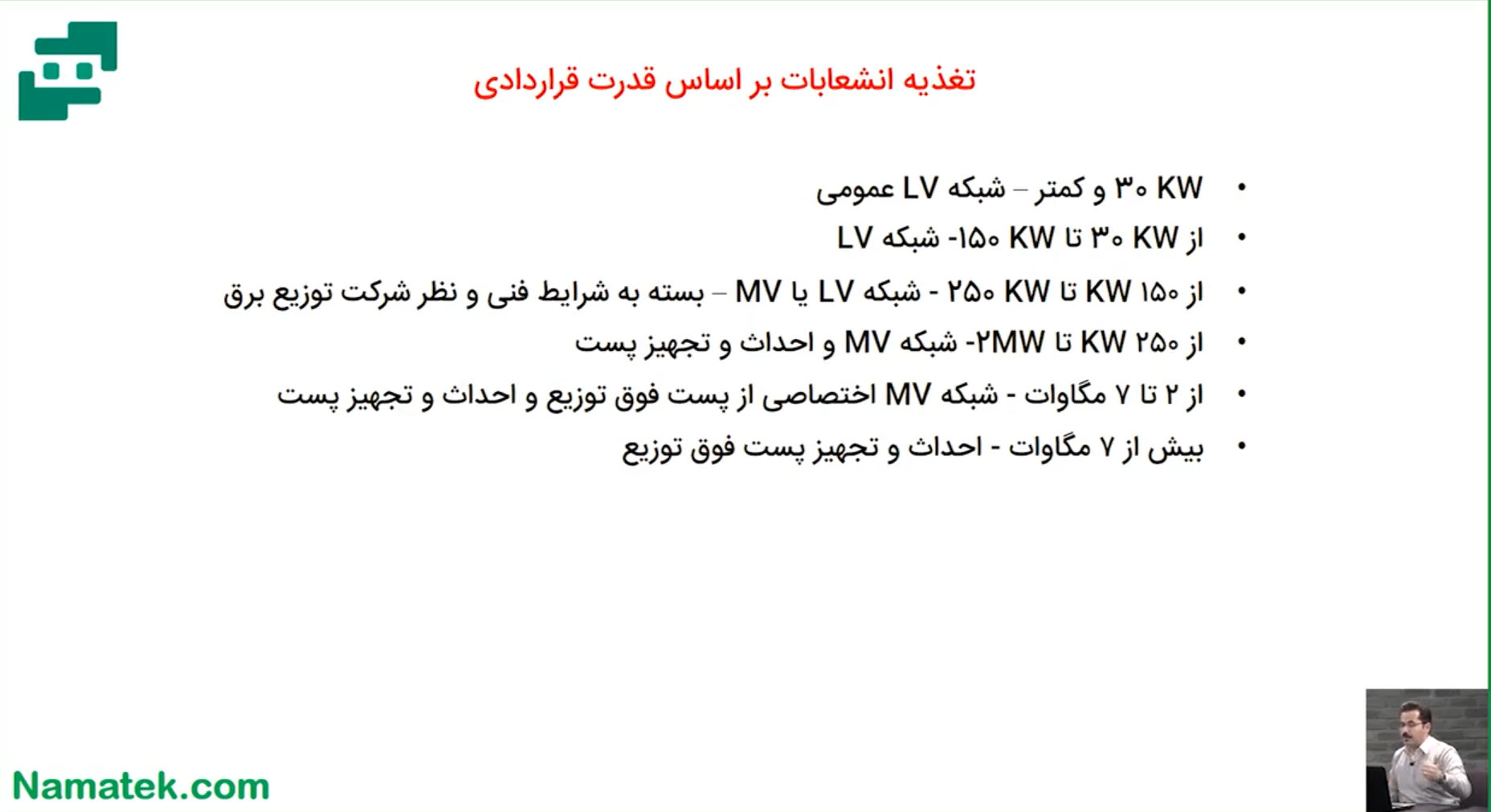 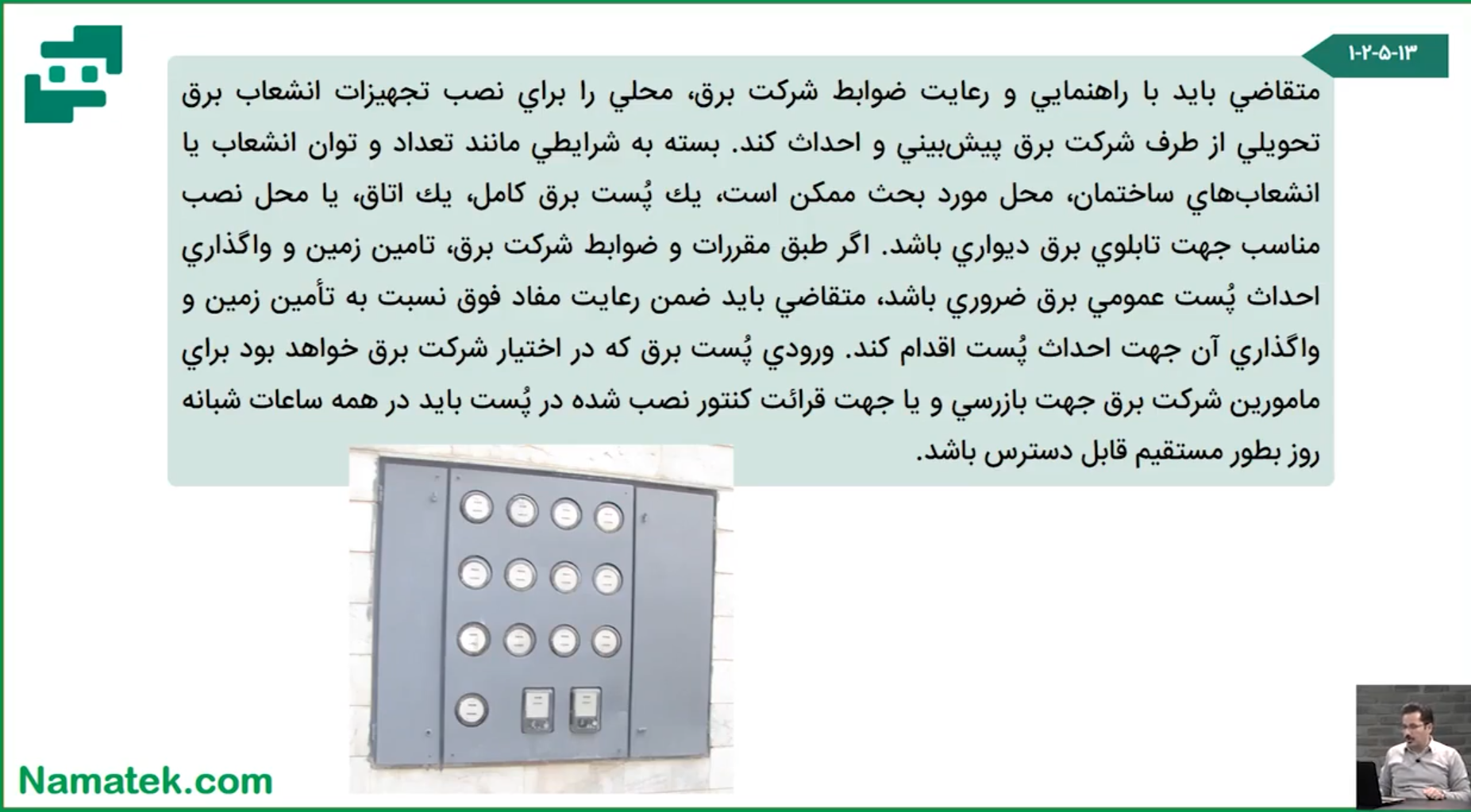 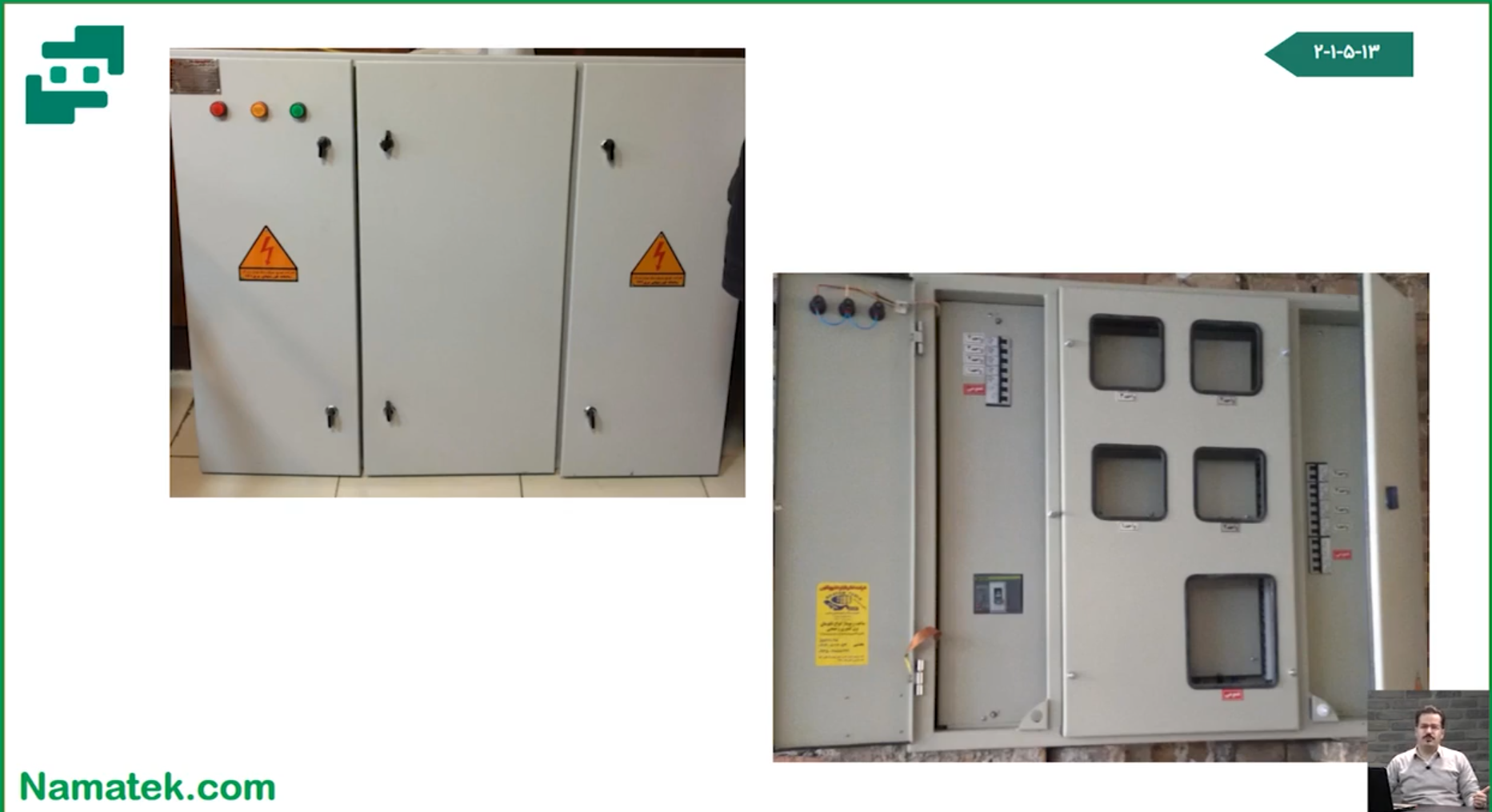 قسمت سمت چپ: برق ورودی از کلید اصلی وارد ساختمان شده و از کلیدهای مینیاتوری عبور می کند. که پس از بهره برداری این در پلمپ می شود
قسمت وسط: کنتورها که در آن پس از بهره برداری پلمپ می شود
قسمت سمت چپ: این قسمت برق را به سمت مصرف کننده ها هدایت می کند و در آن باز می ماند.
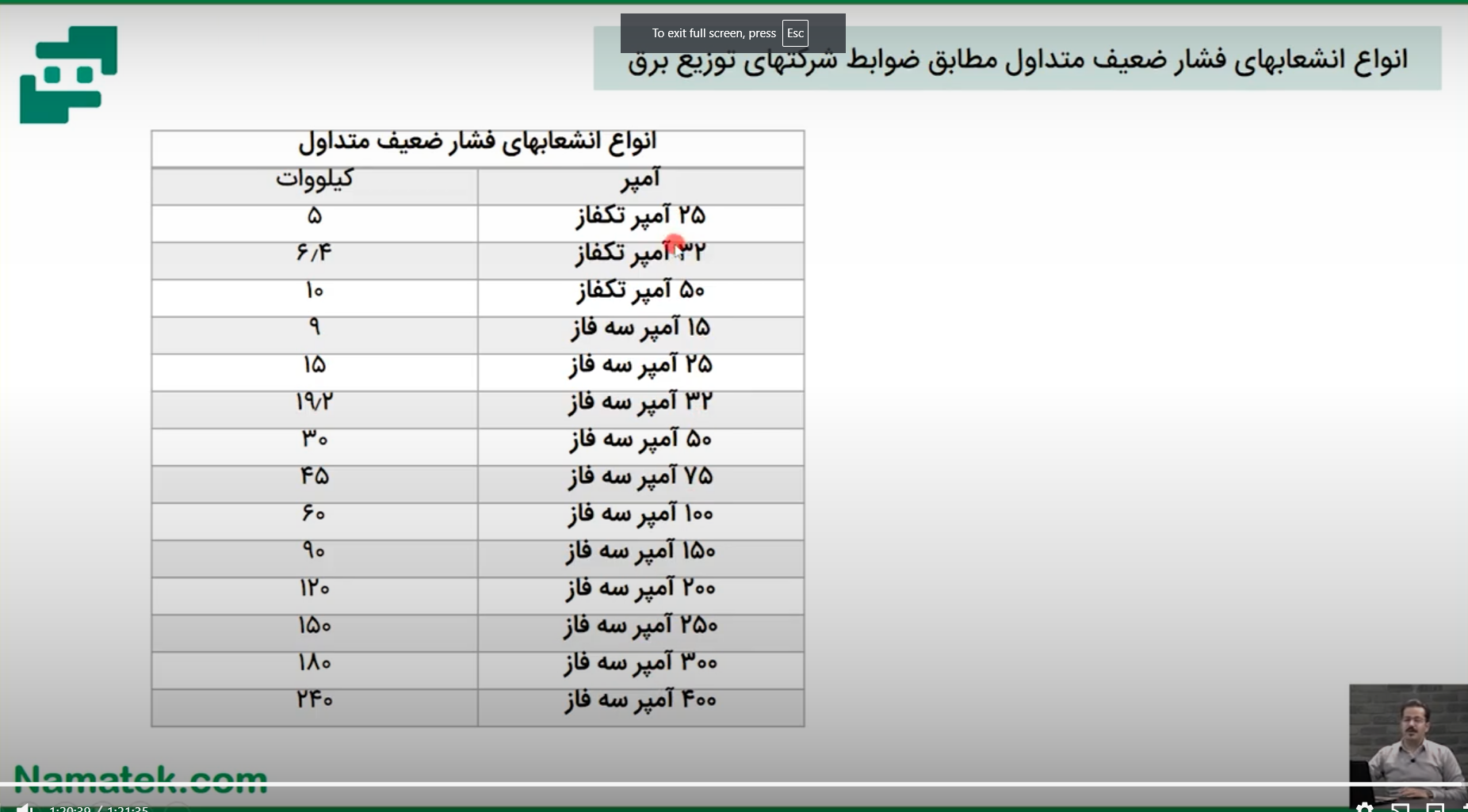 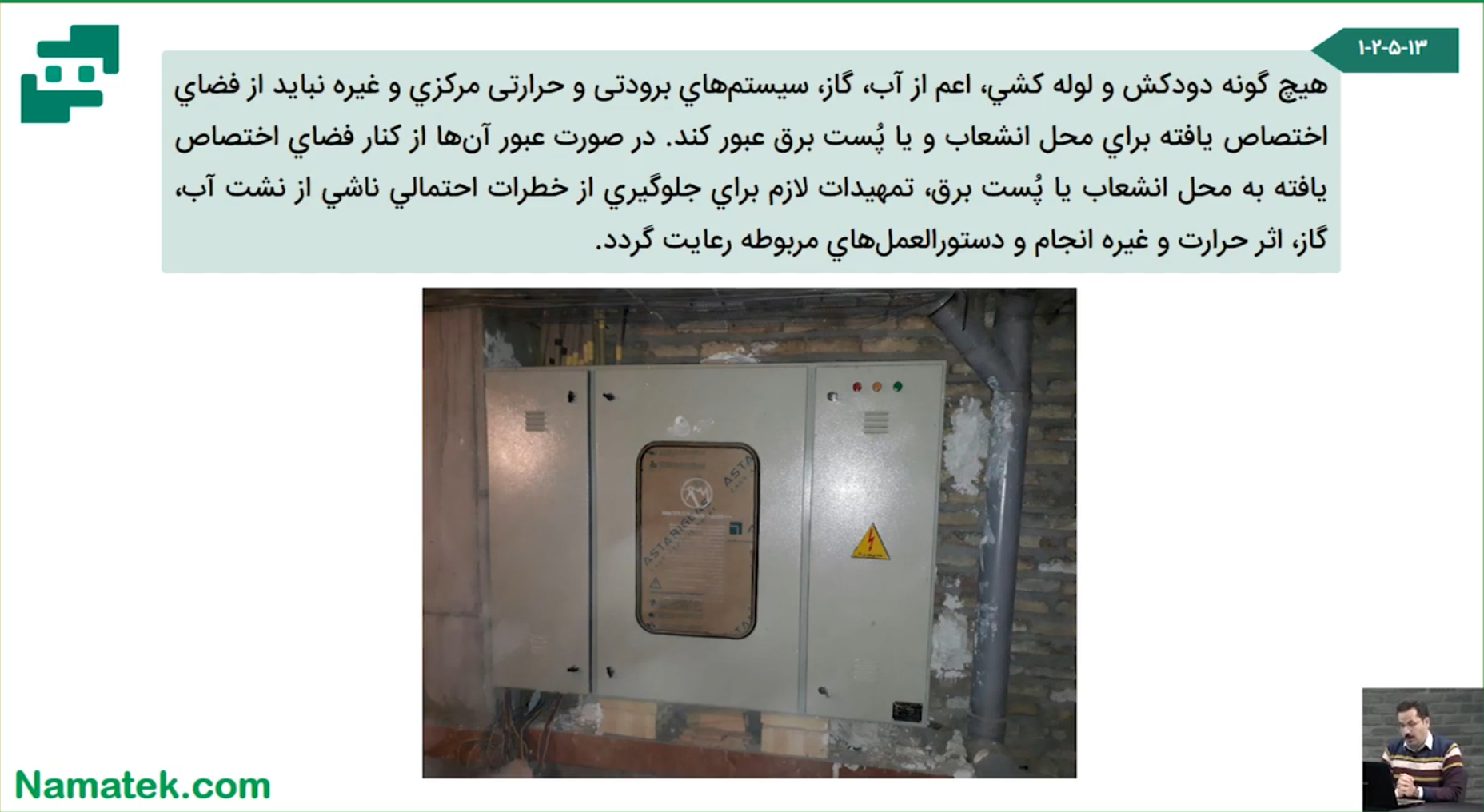 در این حالت باید بین لوله آب و تابلوی برق یک دیوار که از باعث حفاظت از تابلو بشود اجرا شود
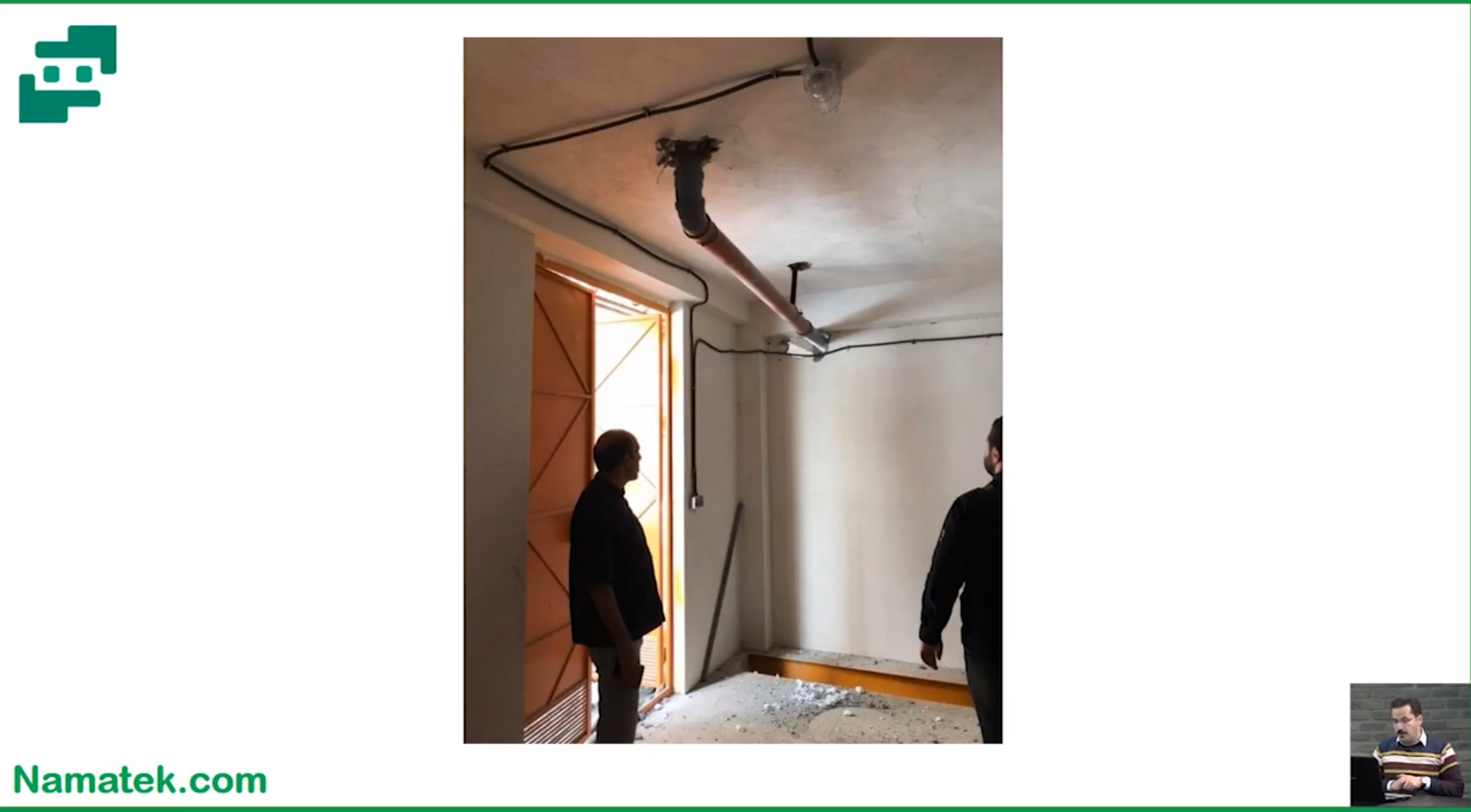 هرگونه عبور لوله آب و یا گاز و... در پست های برق باعث افزایش خطر شده و لذا چنین موردی کاملا ممنوع است
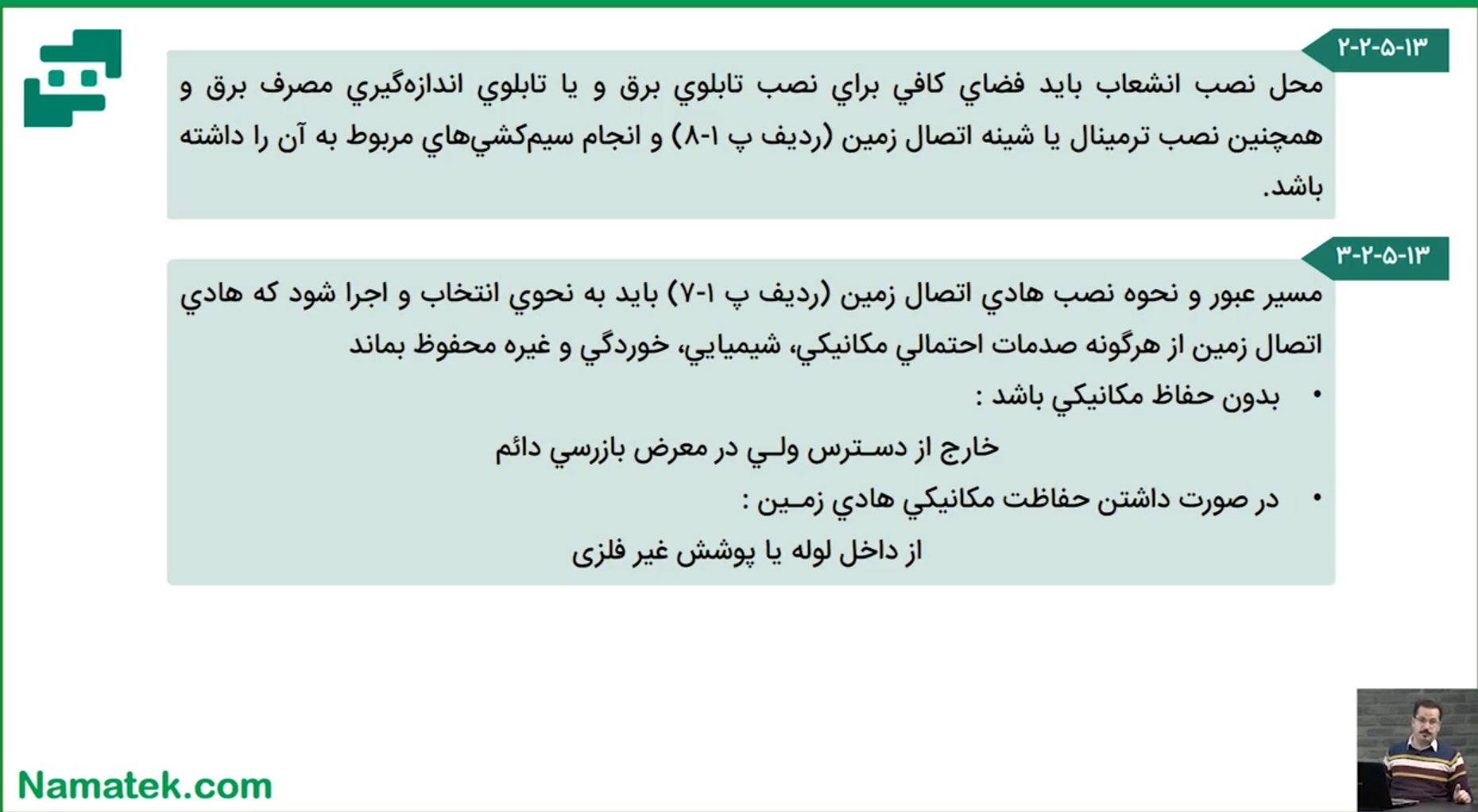 زیرا در صورتی که فلز باشد باعث تشکیل پیل شده و یکی از بین خواهد رفت
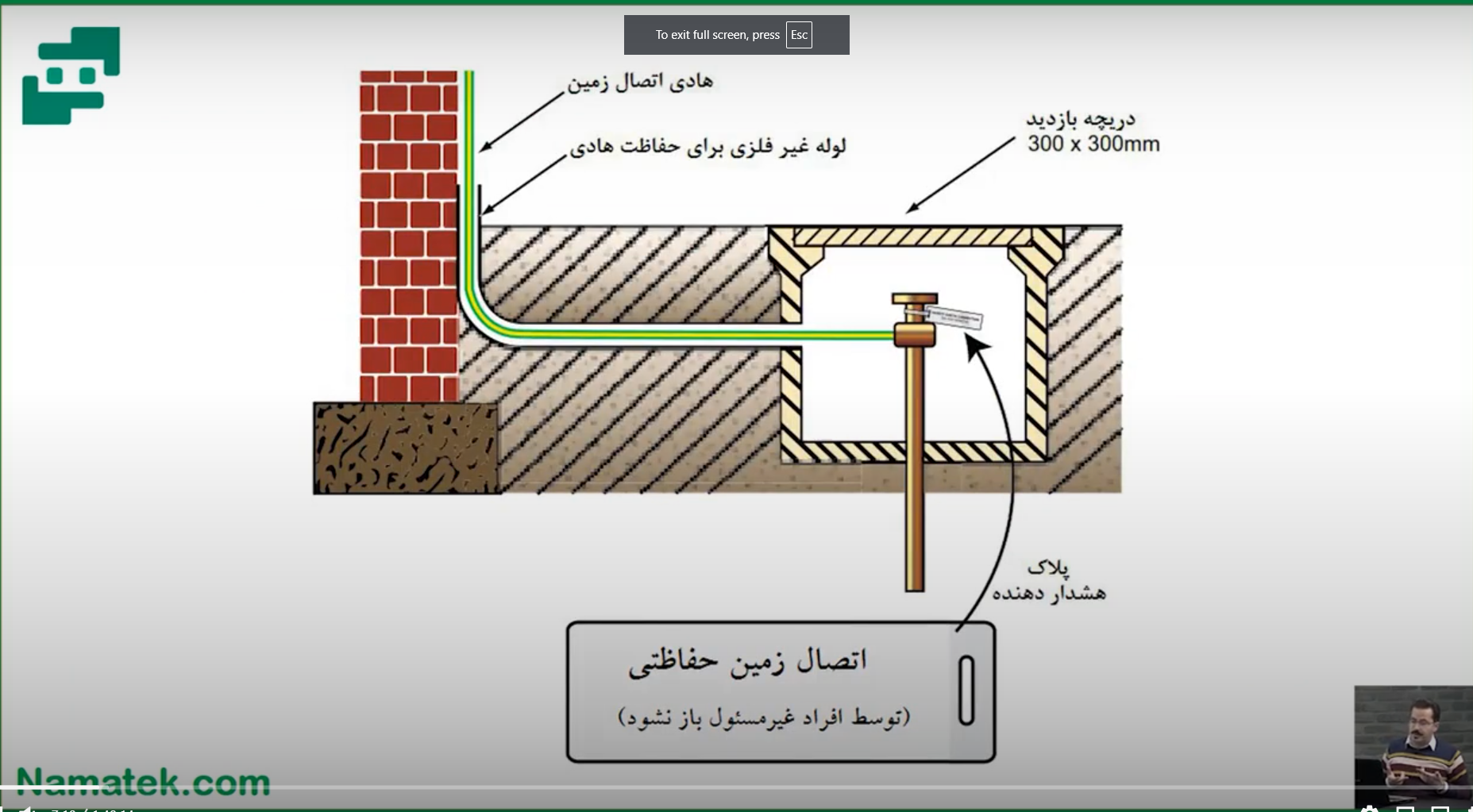 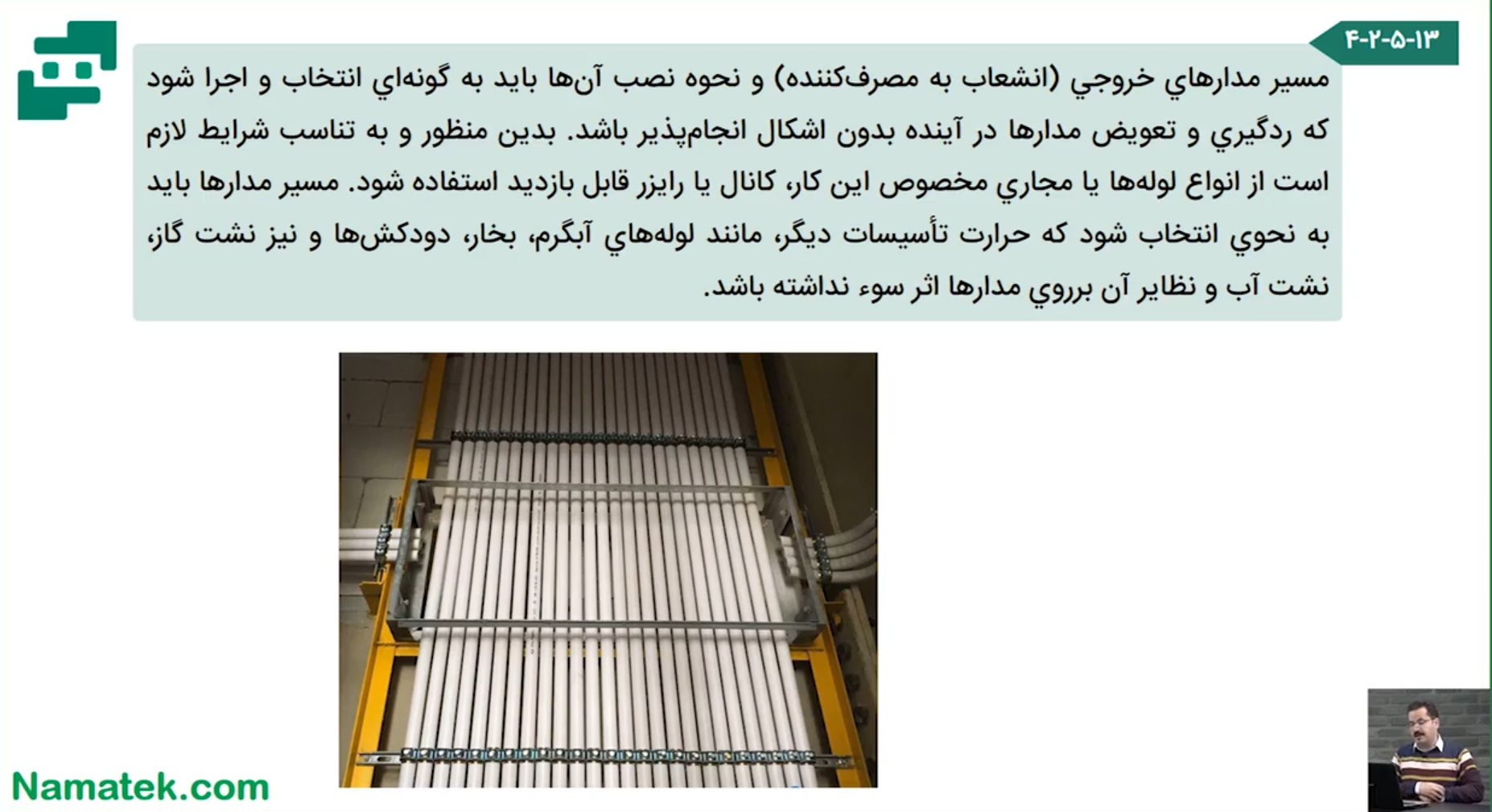 نردبان کابل
سعی شود حدالمکان دو رایزر متفاوت مکانیکی و برقی در ساختمان وجود داشته باشد
انشعاب طبقات
بستهای چنگکی
ریل و بست
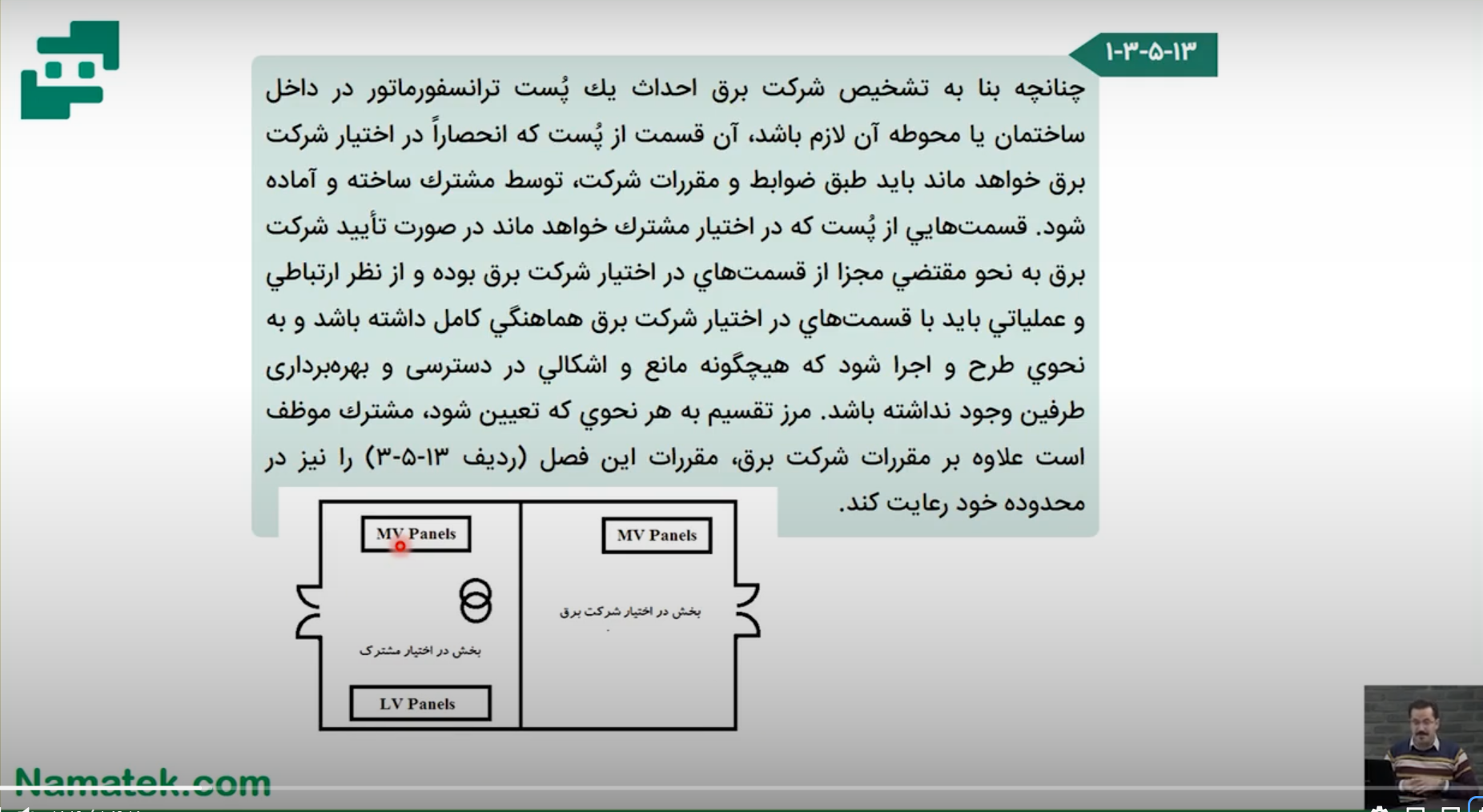 با یک دیواره از هم جدا شدند
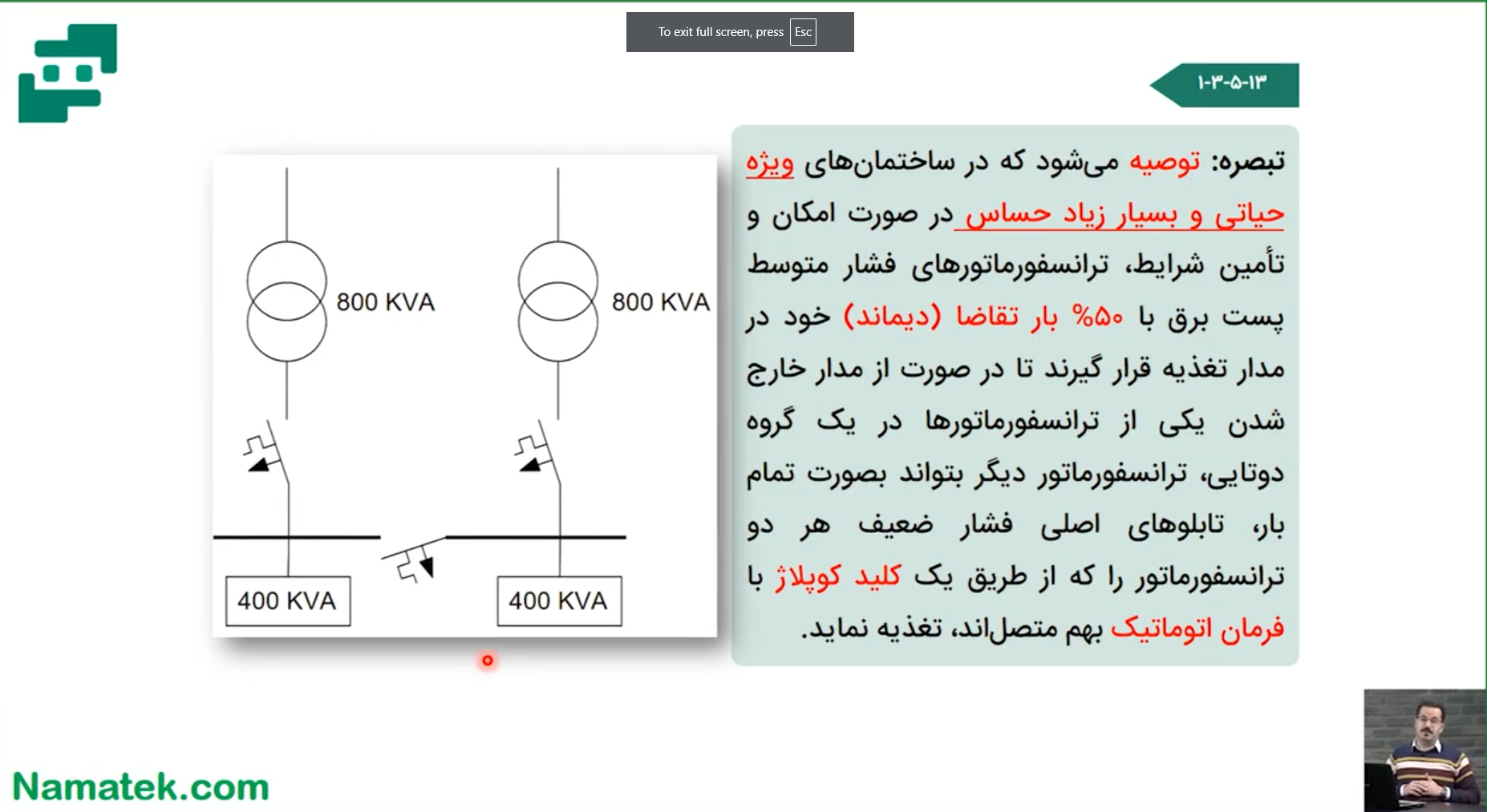 کل بار مورد نیاز 800
در حالت عادی کلید کوبلاژ باز است
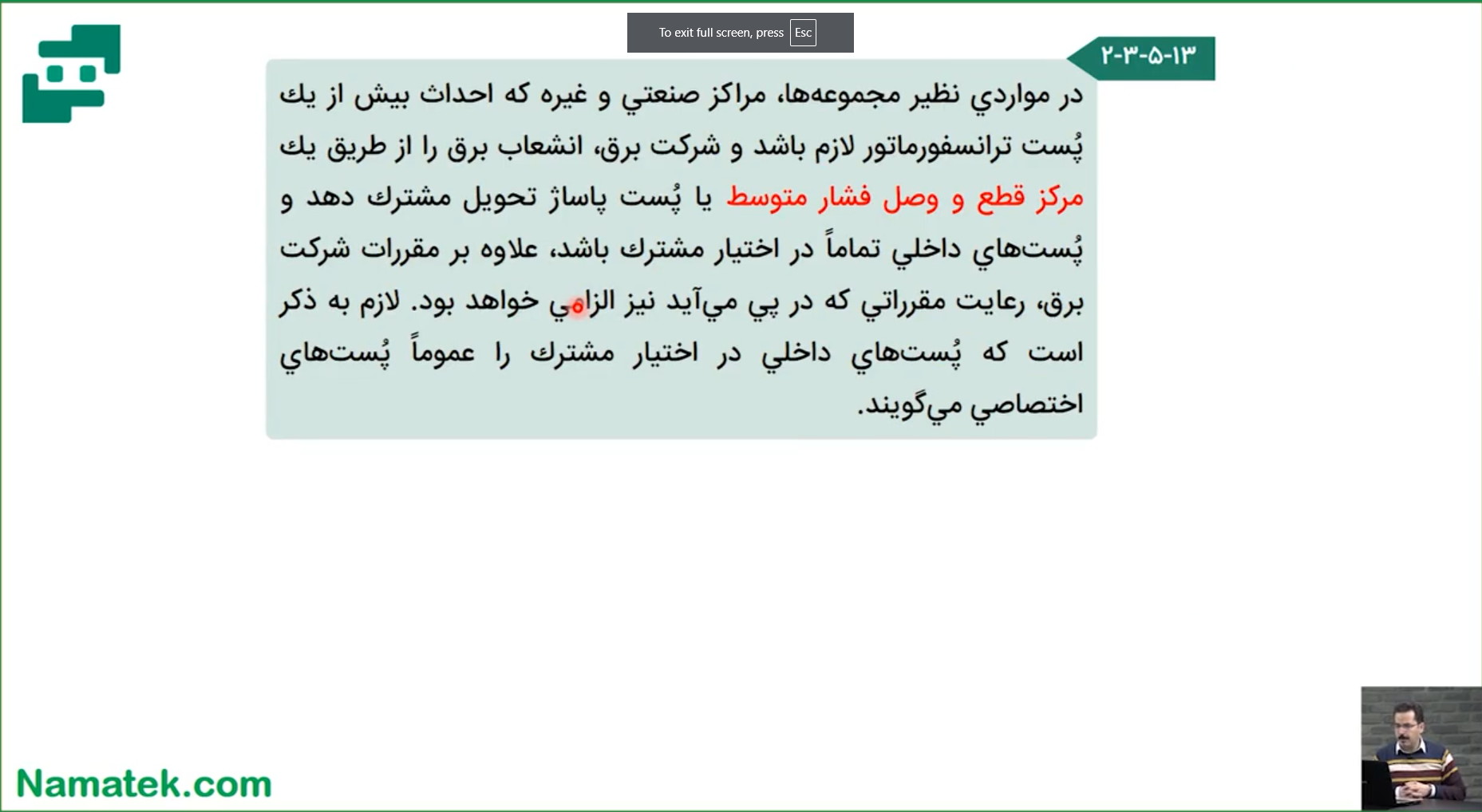 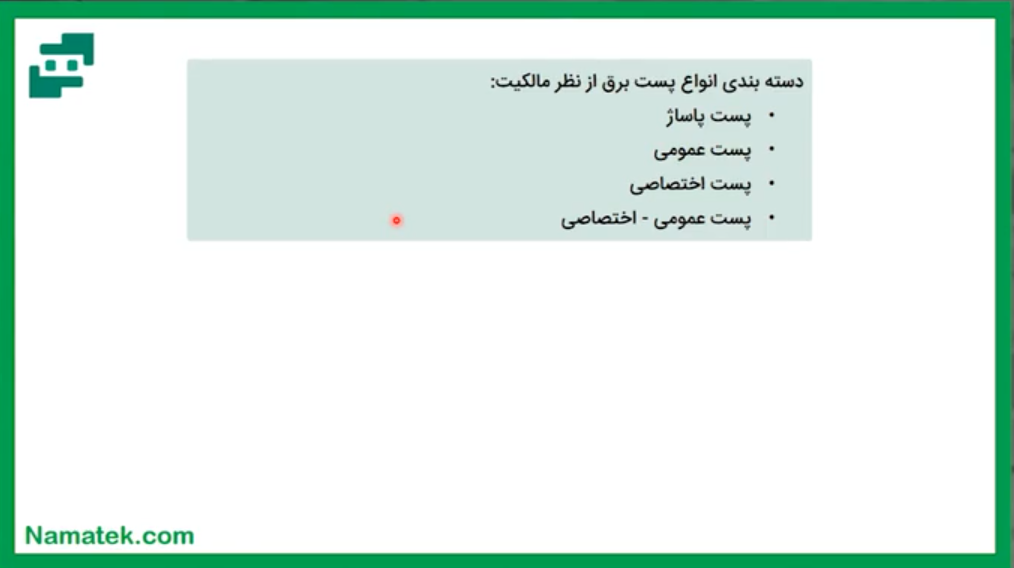 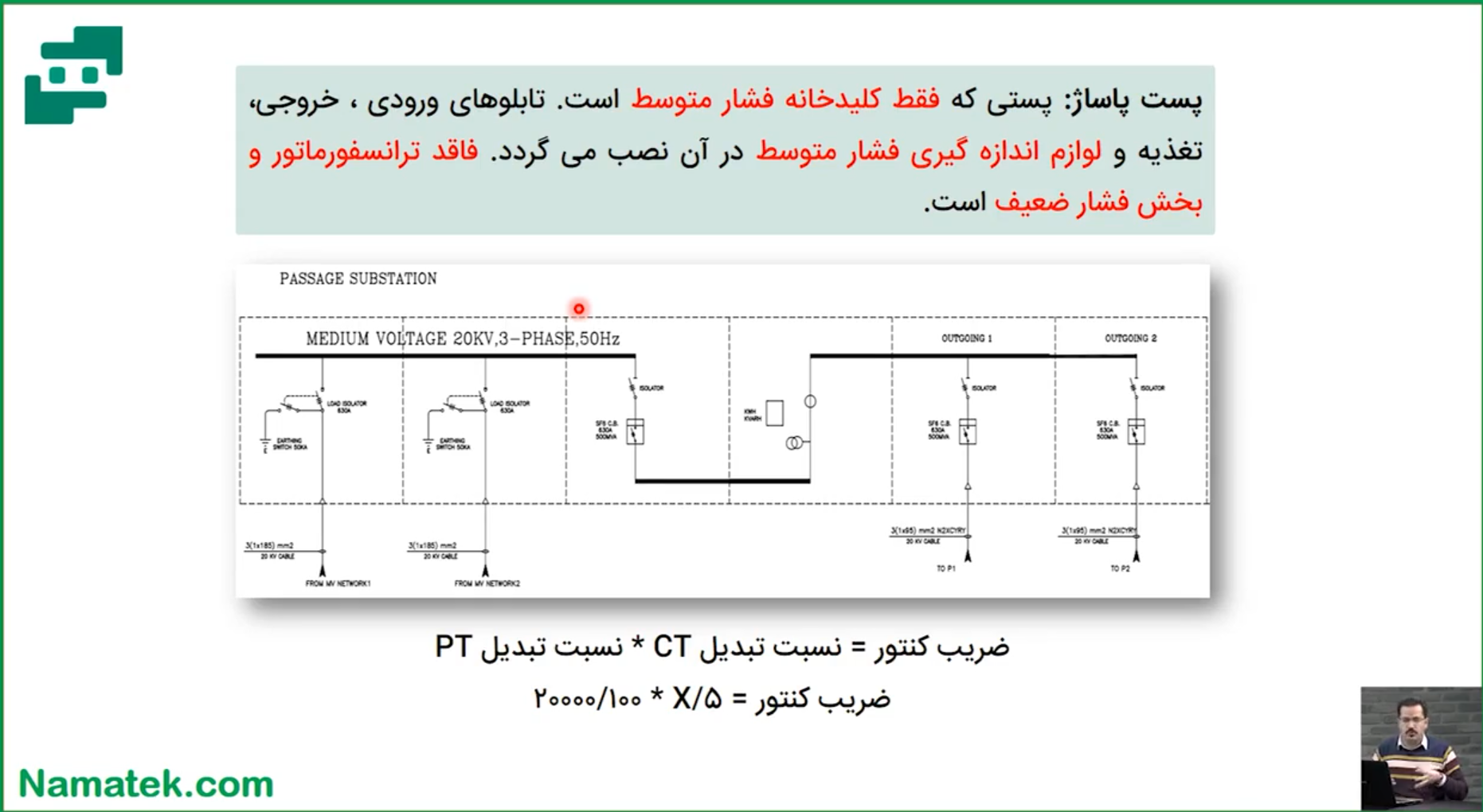 خانه هایی که با نقطه چین مشخص شده اند هر کدام یک سلول فشار متوسط هستند
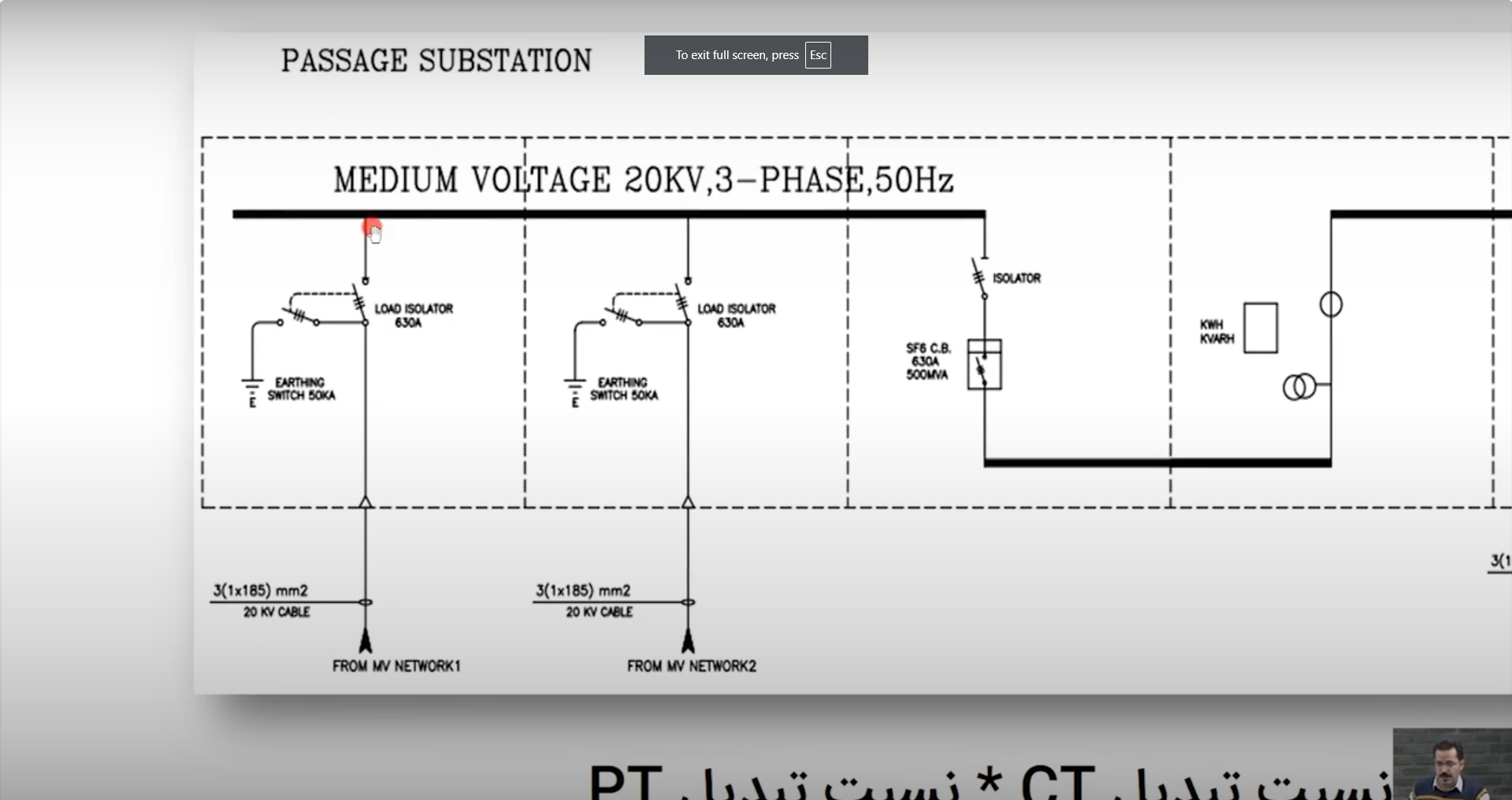 تابلوی اندازه گیری
باس بار
کنتور
CT
کلید قابل قطع زیر بار(سکسیونر
PT
دراین سلول ولتاژ از شبکه فشار متوسط وارد میشود
در این سلول کلید فشار متوسطی قرار دارد که برای مقاصد حفاظتی و قطع و وصل مشترک قرار دارد
در این سلول ولتاژ به سمت پستهای بعدی (دیگر مشترکین) خارج می شود
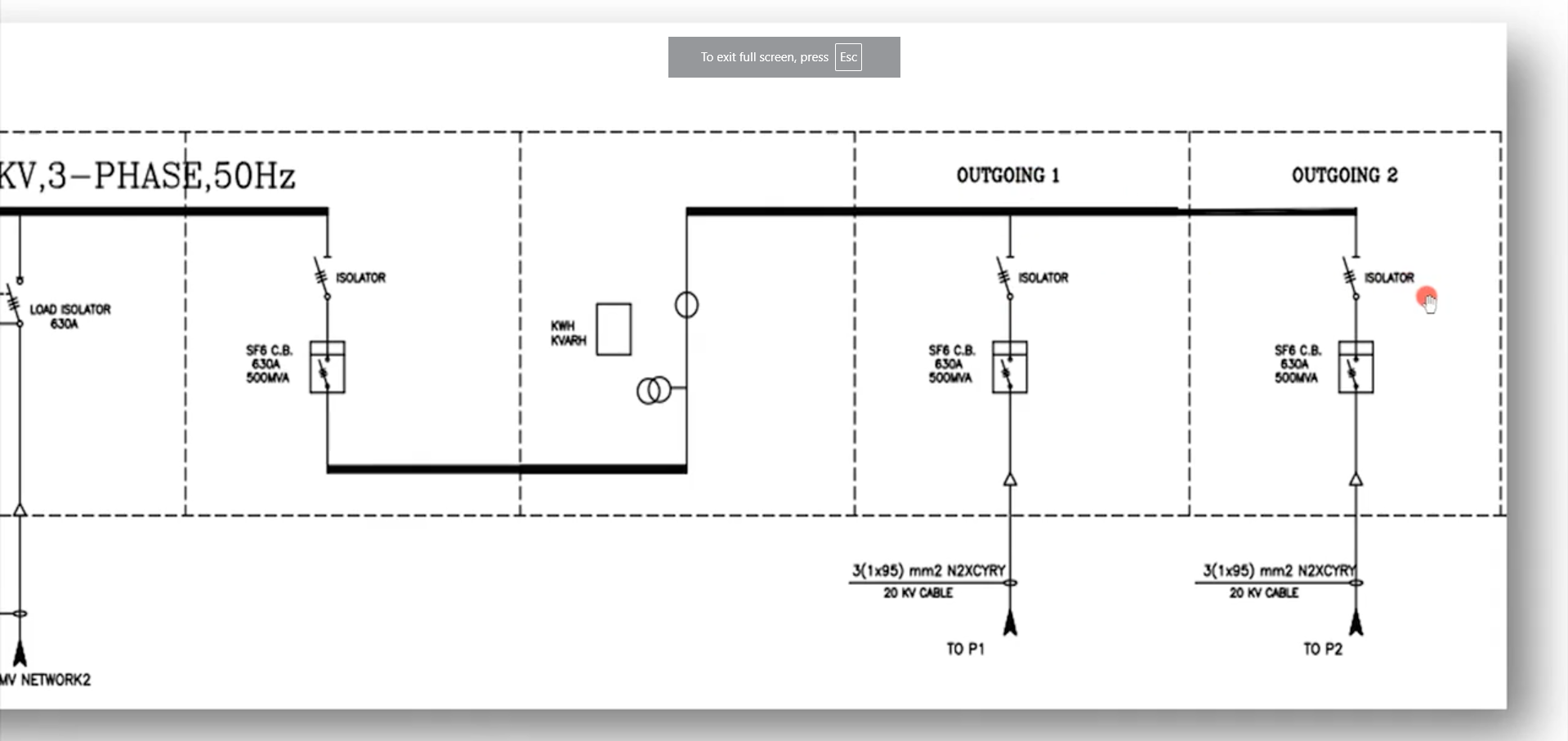 در این سمت در دست مشترک است که حداقل باید یک سلول داشته باشد که در اینجا دو سلول داریم
به سمت پست اختصاصی
به سمت پست اختصاصی
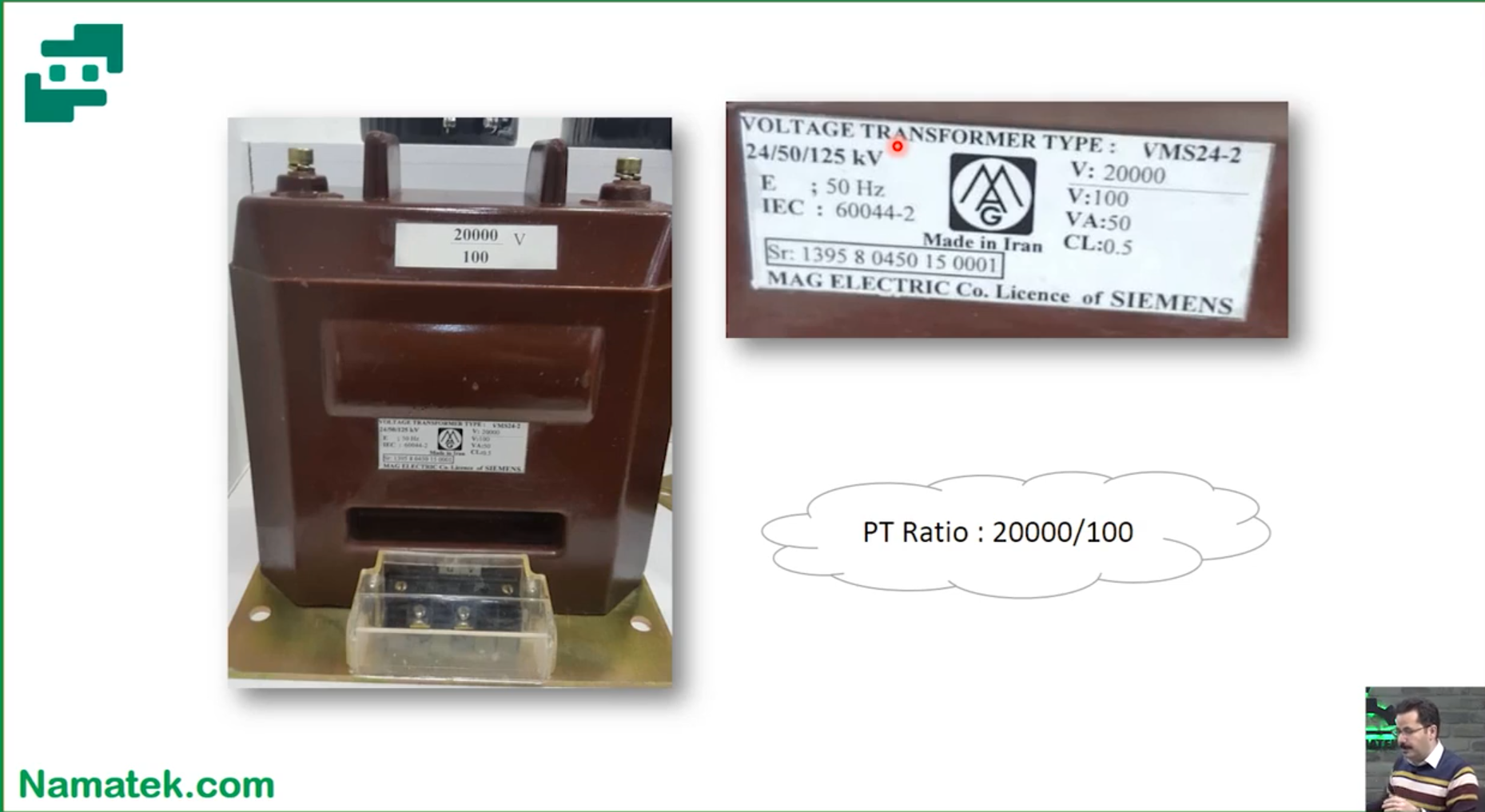 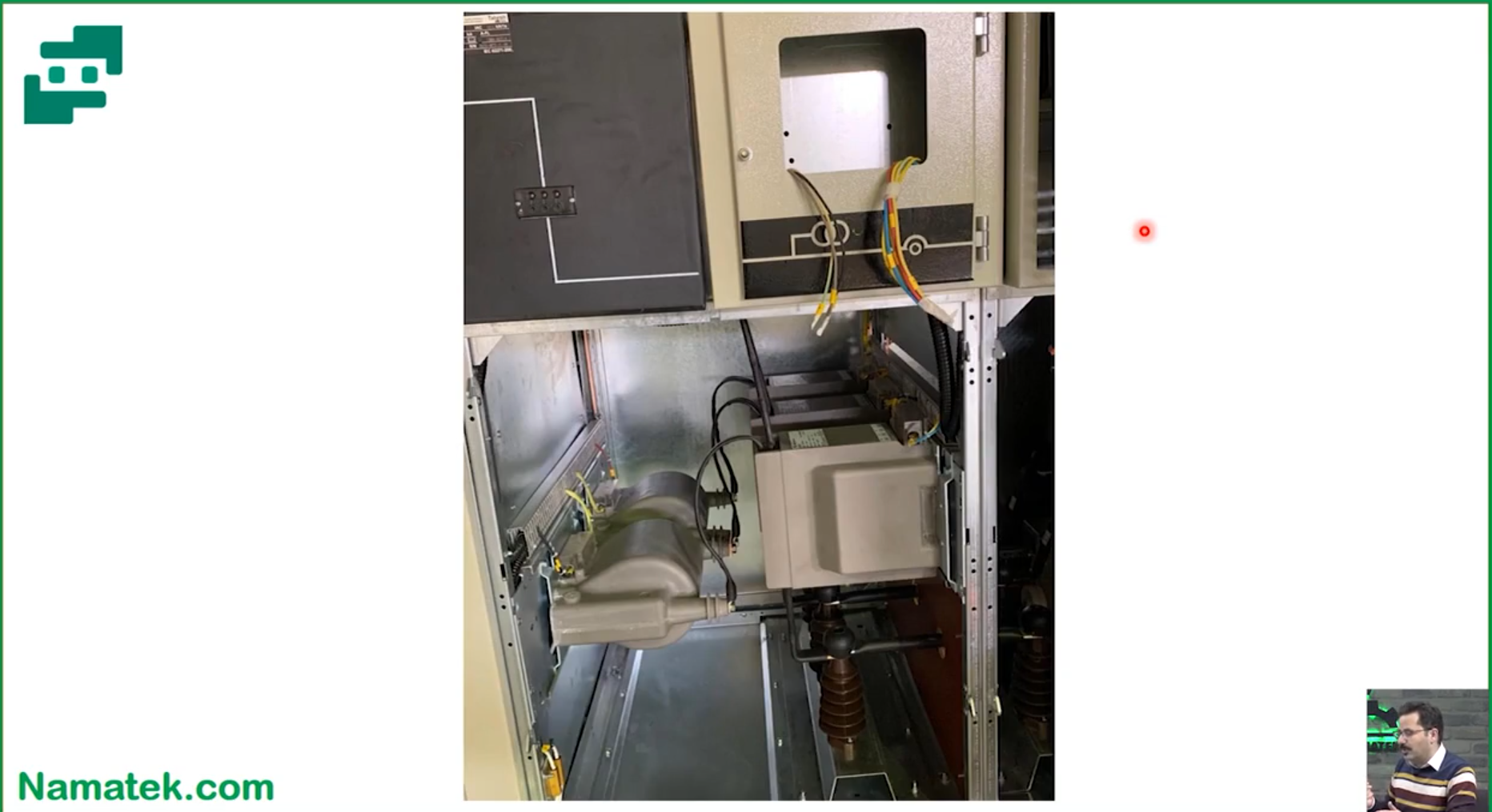 فضای تعبیه کنتور که خروجی های سی تی و پی تی به آنجا  می روند
پی تی ها به صورت موازی در مدار نصب می شوند
سه عدد سی تی که به صورت سری در مدار نصب می گردند
نصب پی تی ها در تابلوی برق که همانگونه که مشاهده میشود بین فارهای 1 و 2 و فازهای 2 و 3 فقط بسته می شوند و نیازی نیست که بین فازهای 1 و 3 بسته شوند چون از طریق محاسبه به دست می آید
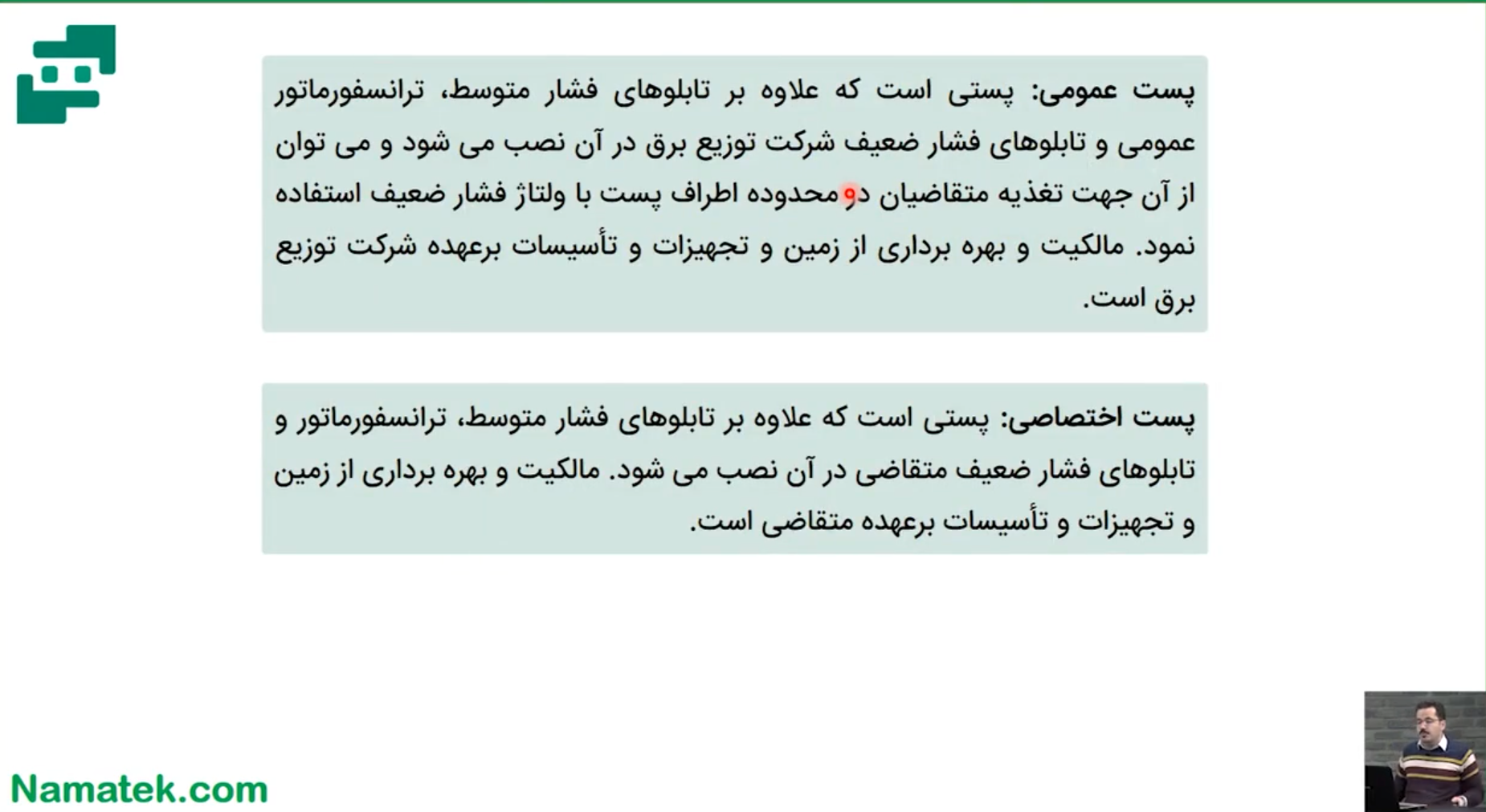 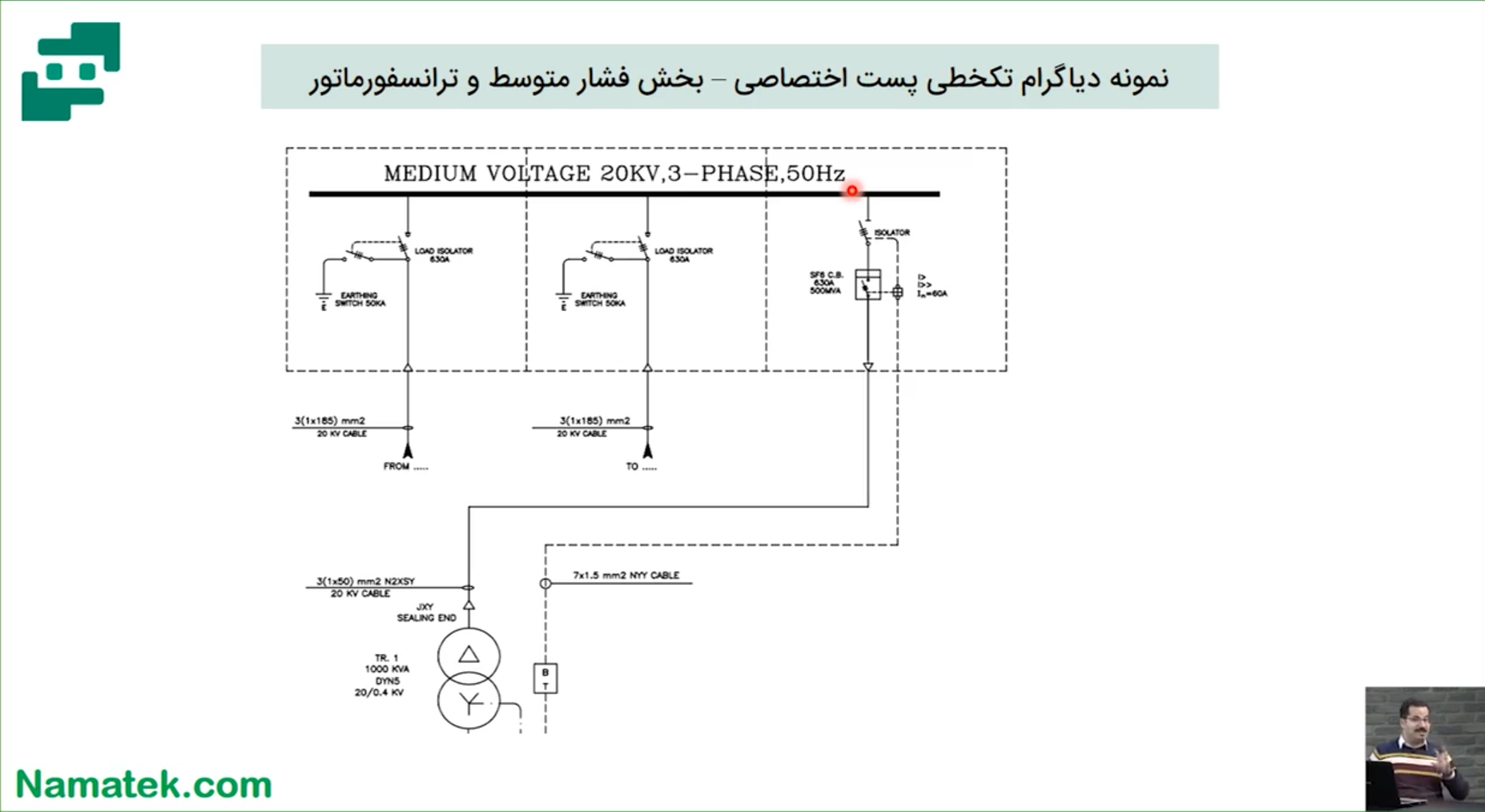 باس بار
کلید حفاظتی جهت حفاظت از ترانسفورماتور
خروجی به سمت پس ااختصاصی بعدی
ورودی از پست پاساژ
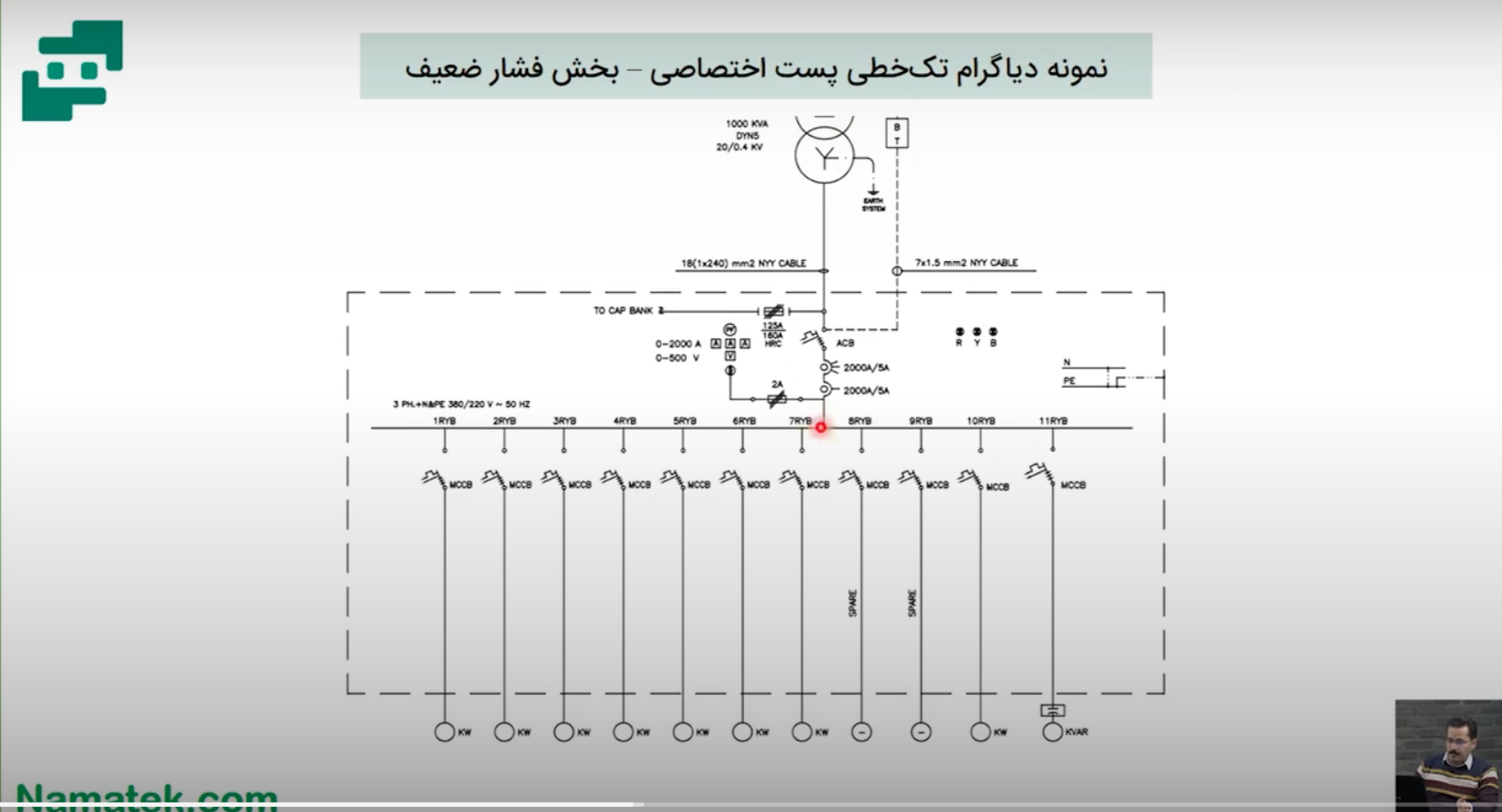 باس بار فشار ضعیف
مصرف کنندگان
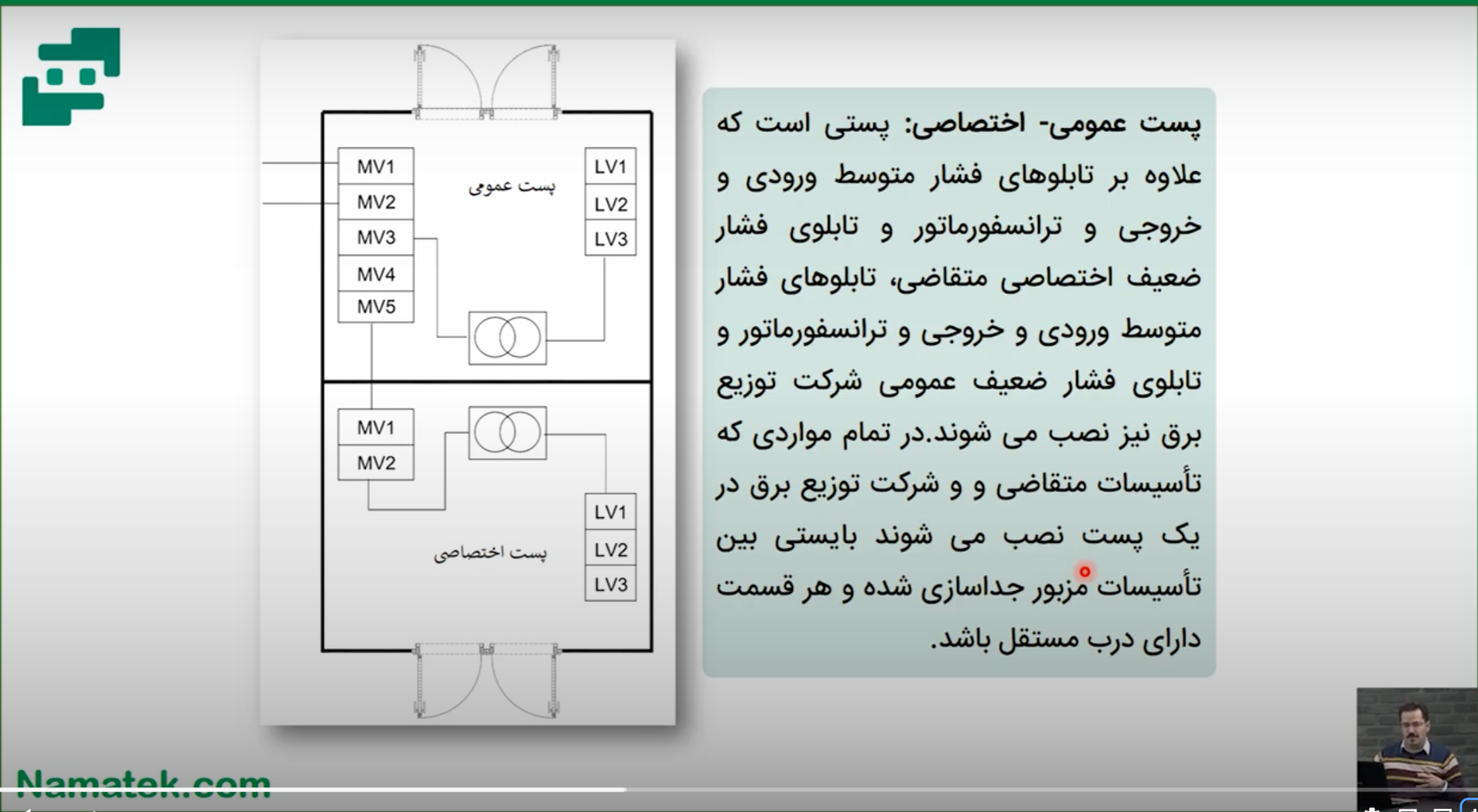 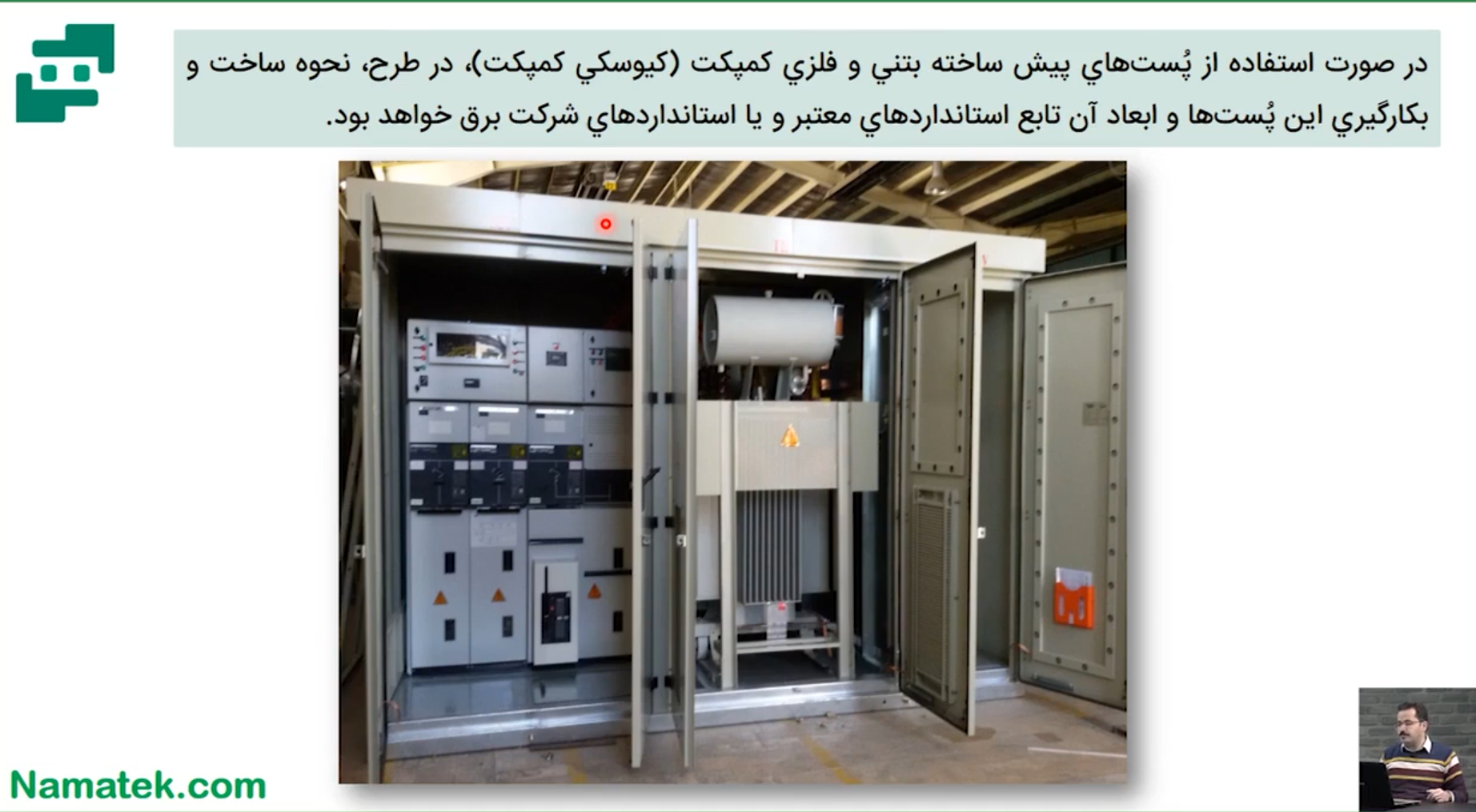 تابلوی فشار ضعیف
تابلوی فشار متوسط
ترانسفورماتور
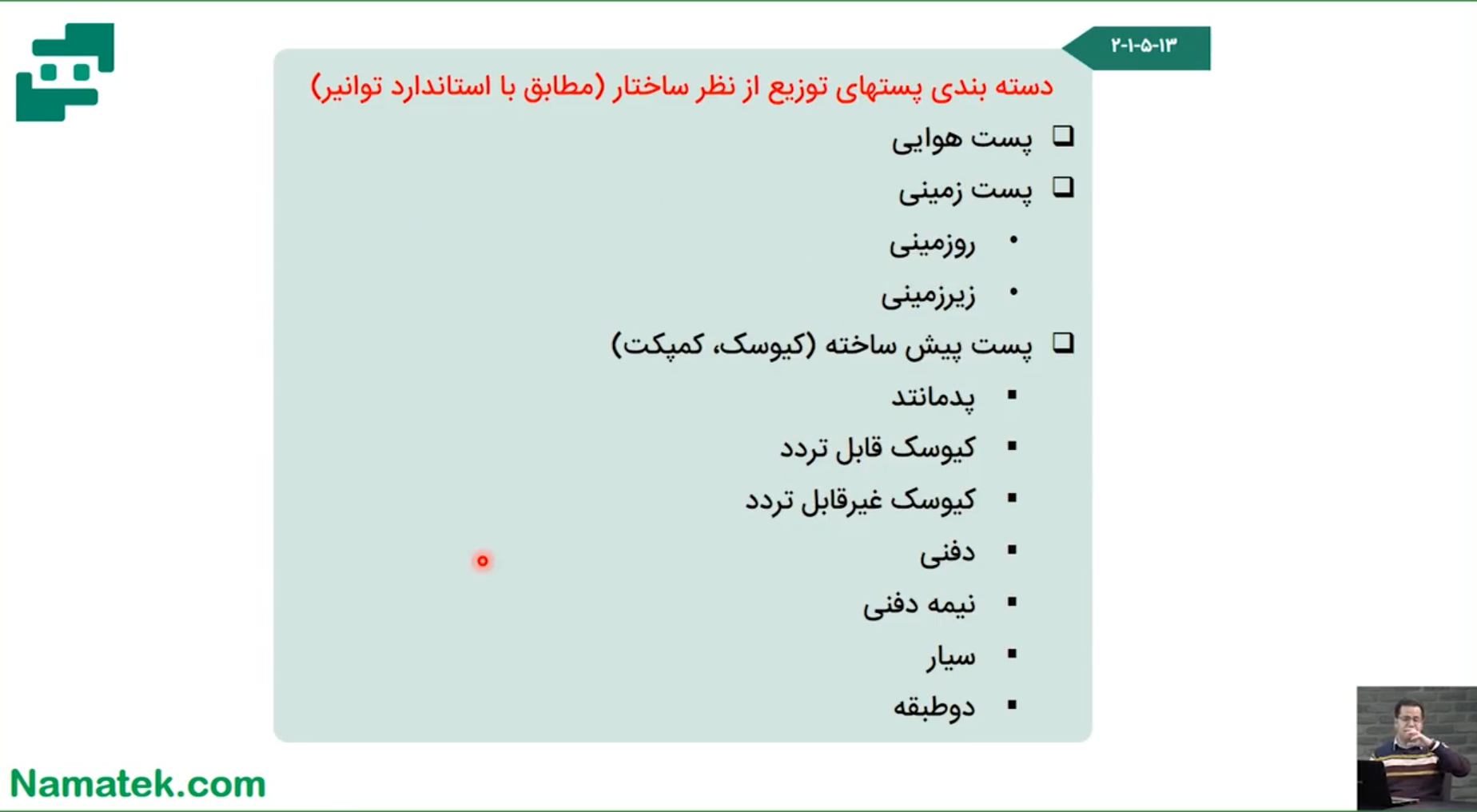 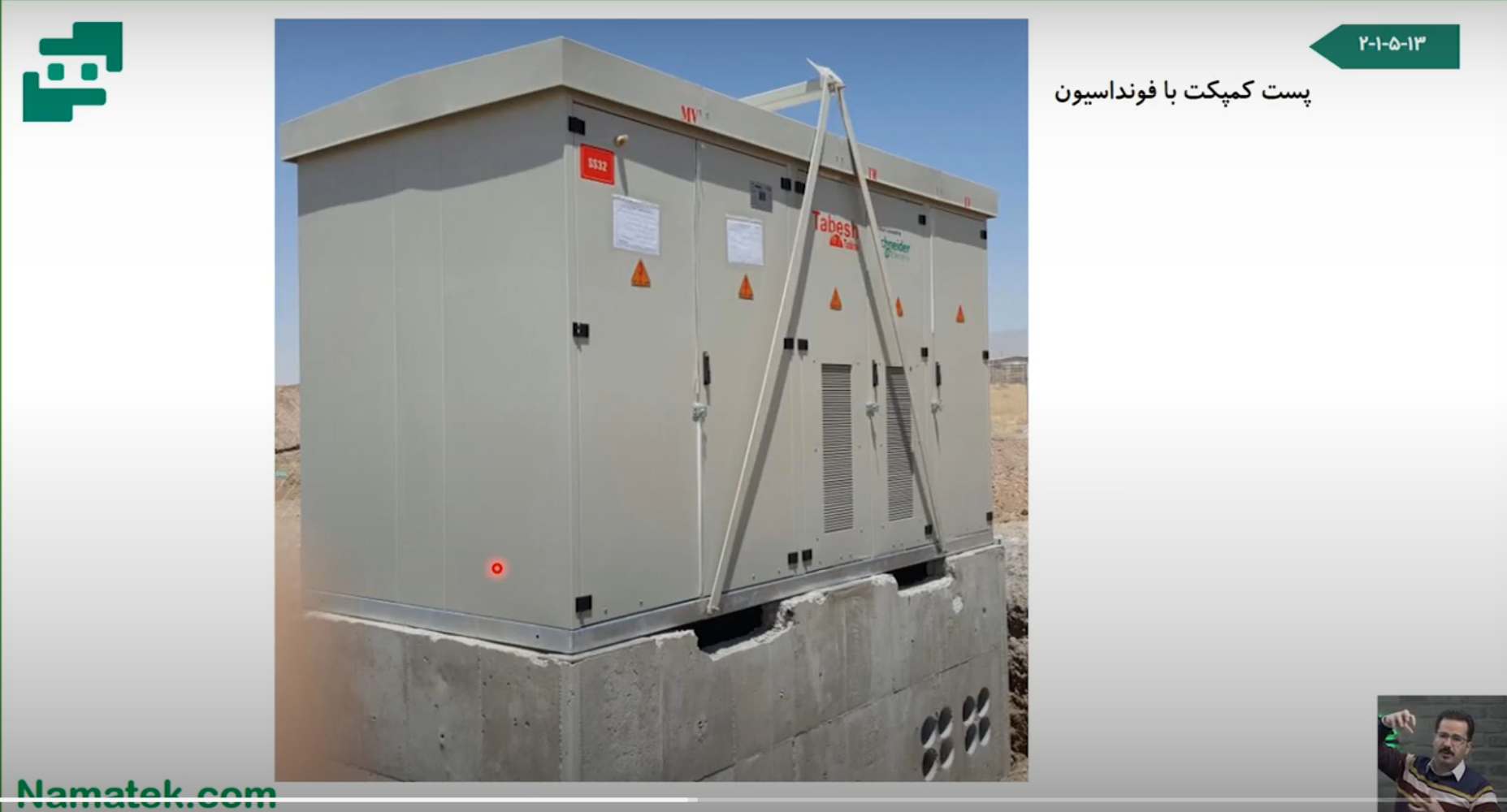 محل کابلهای ورودی و خروجی
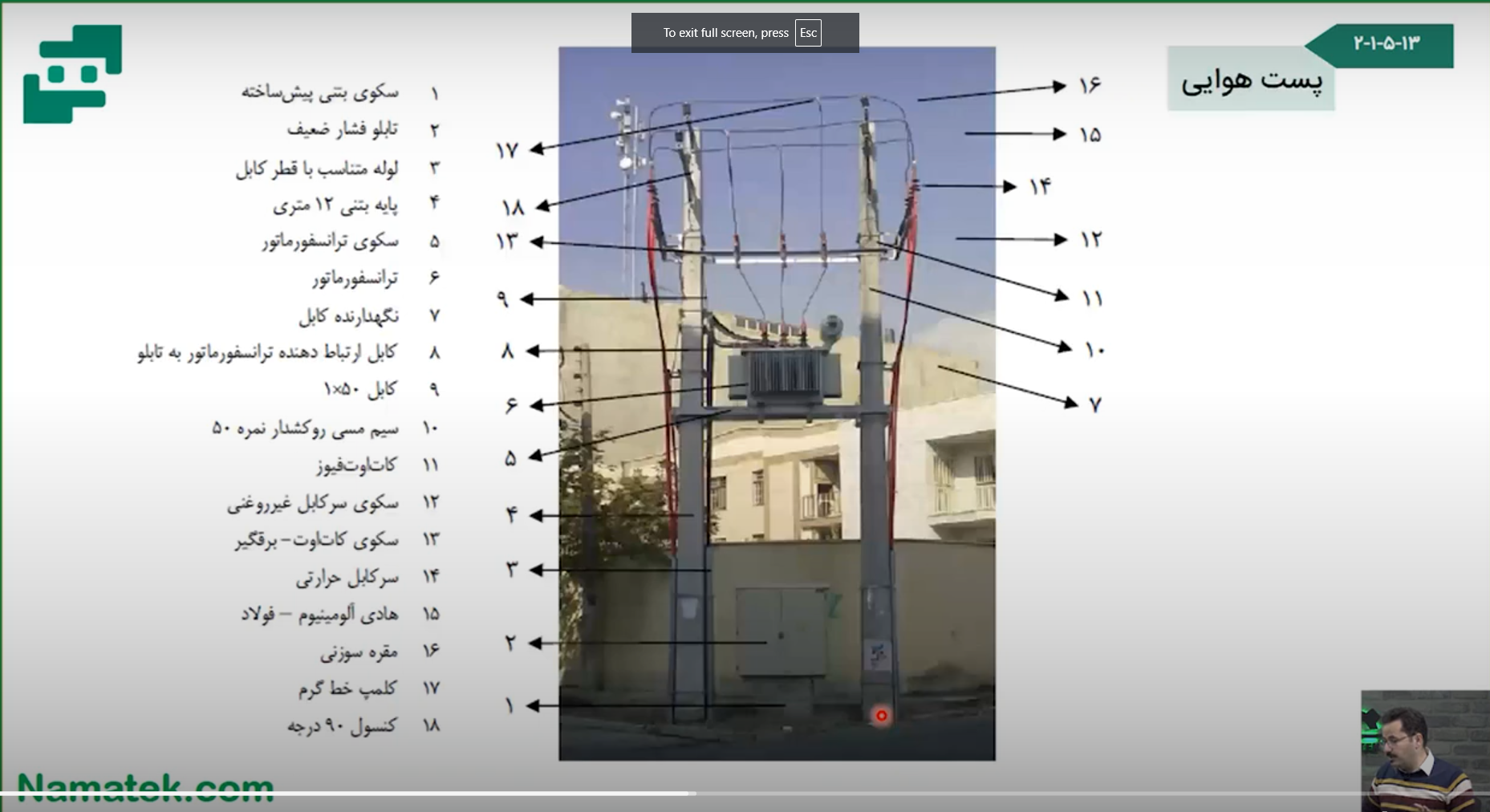 باس بار
اینگونه پستها به دلیل چهره زشتی دارند زیبایی شهر را تخریب می کنند
خروجی فشار متوسط به سمت پست بعدی
ورودی فشار متوسط
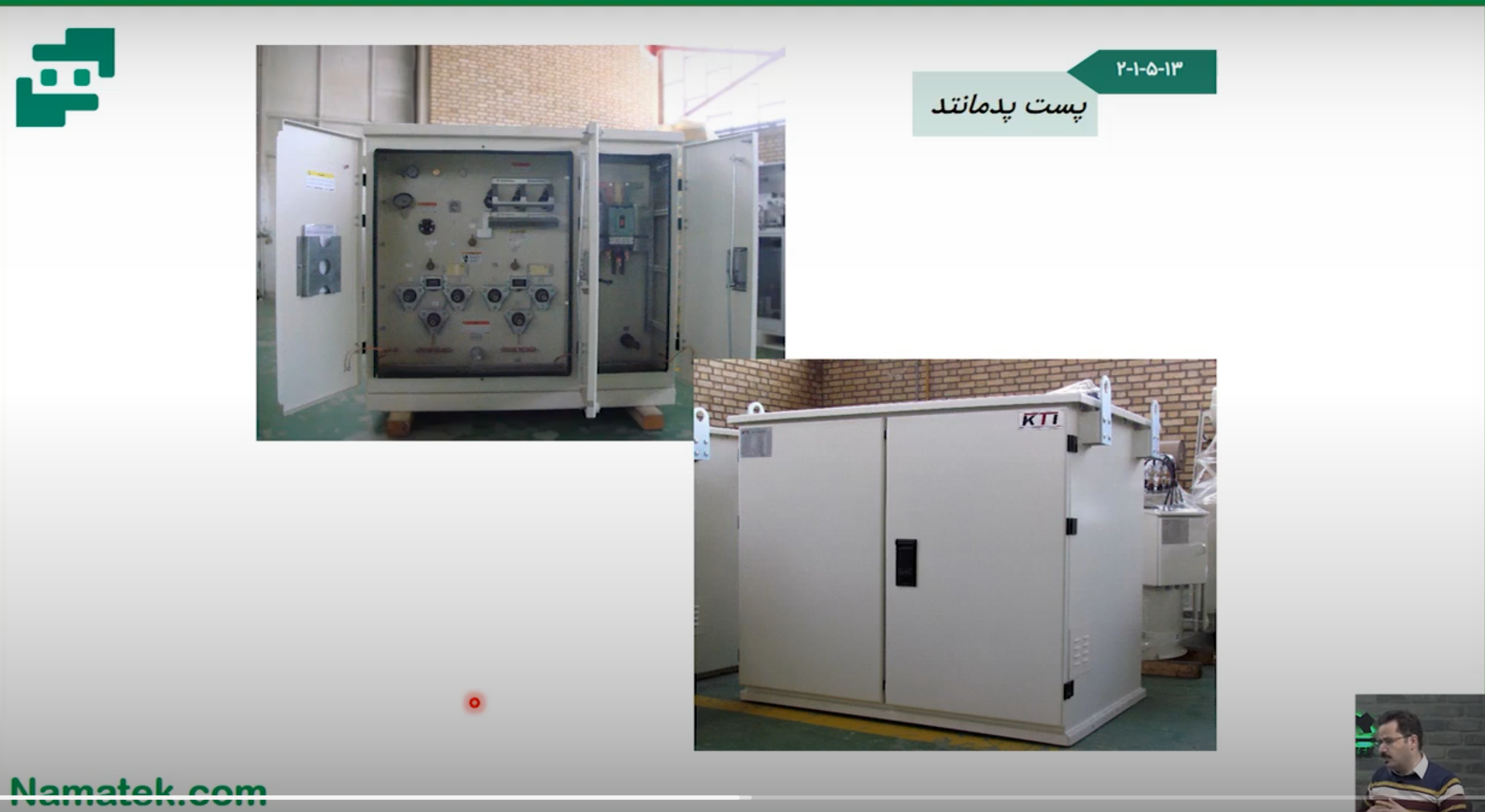 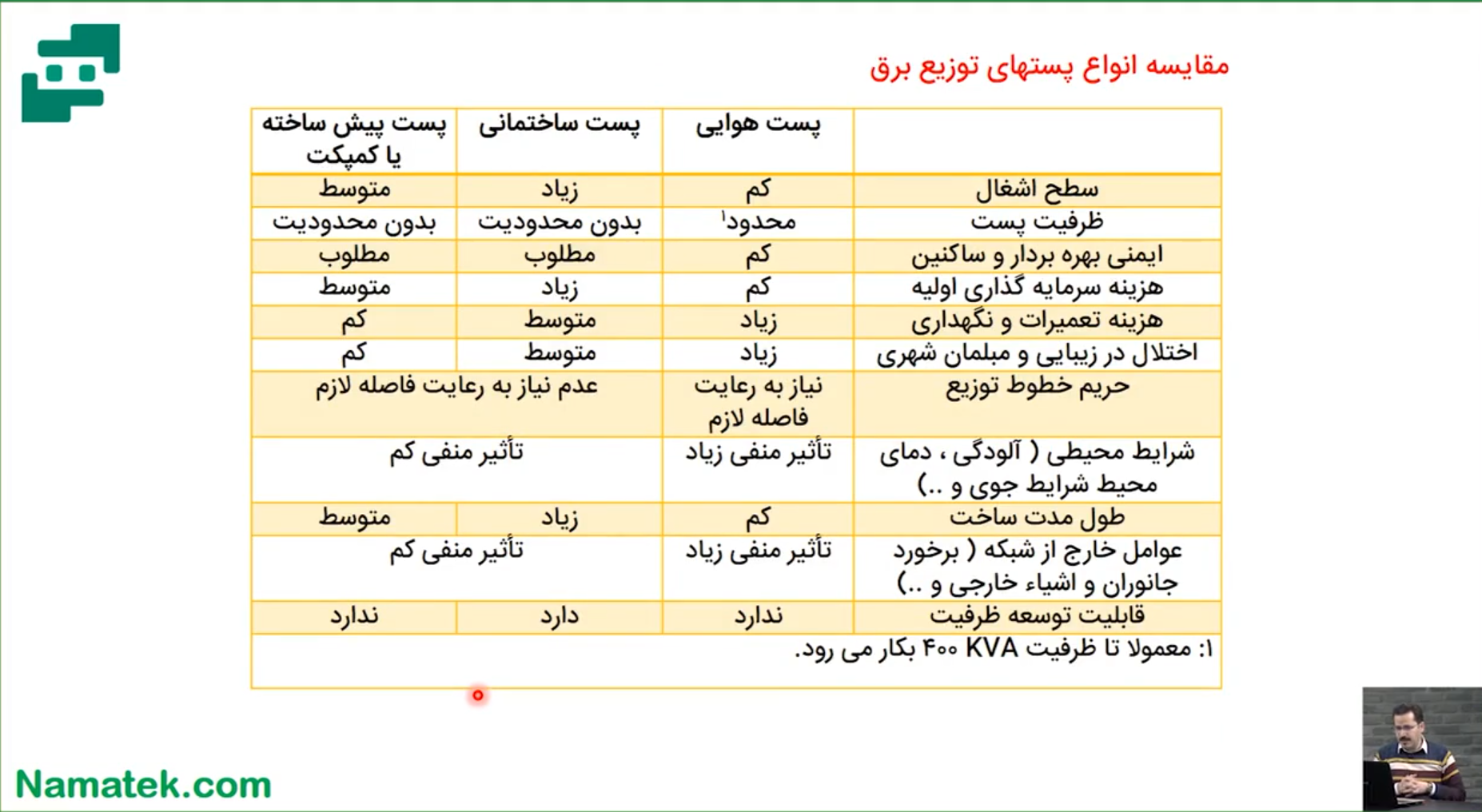 جهت اطلاع
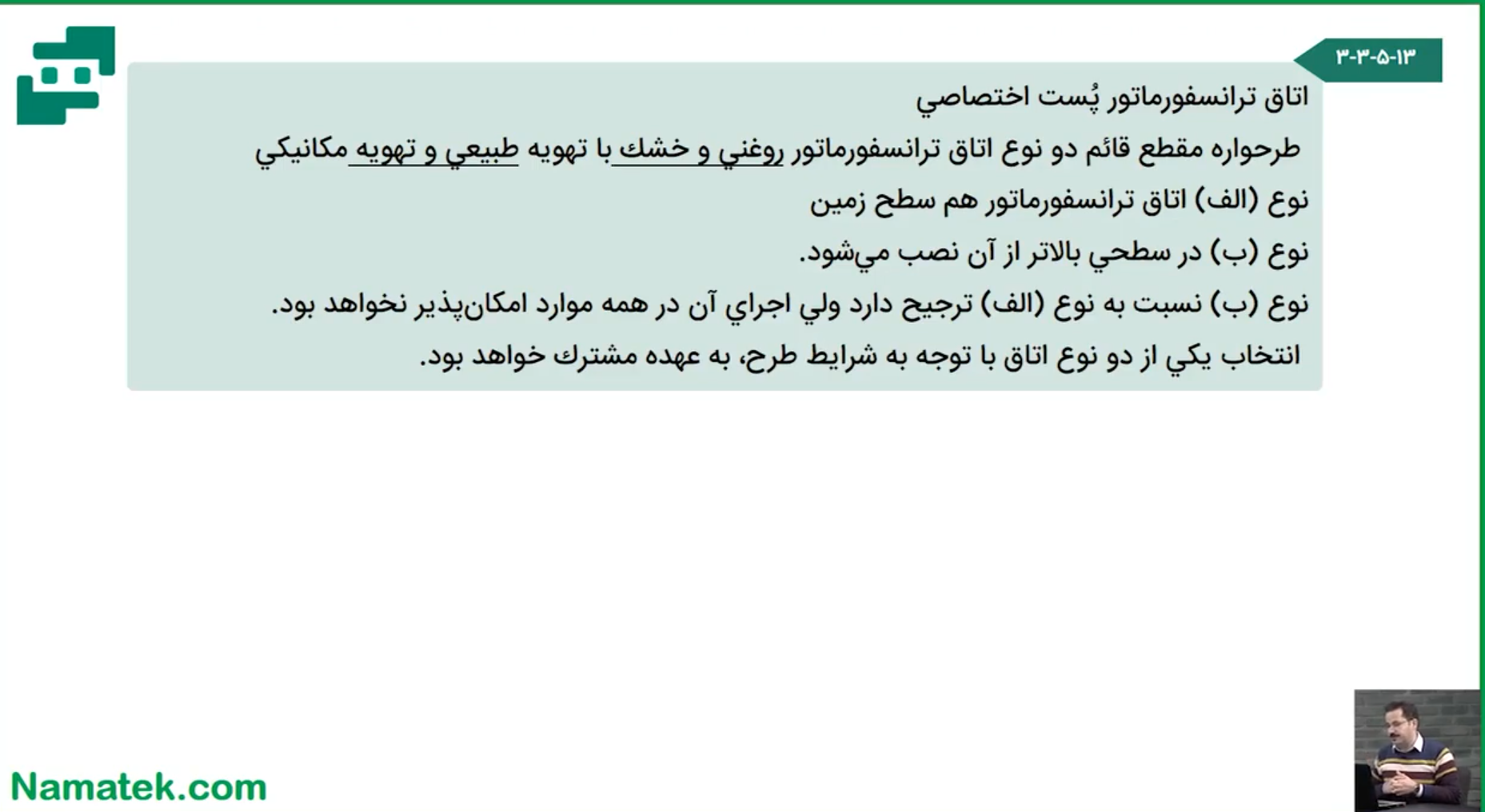 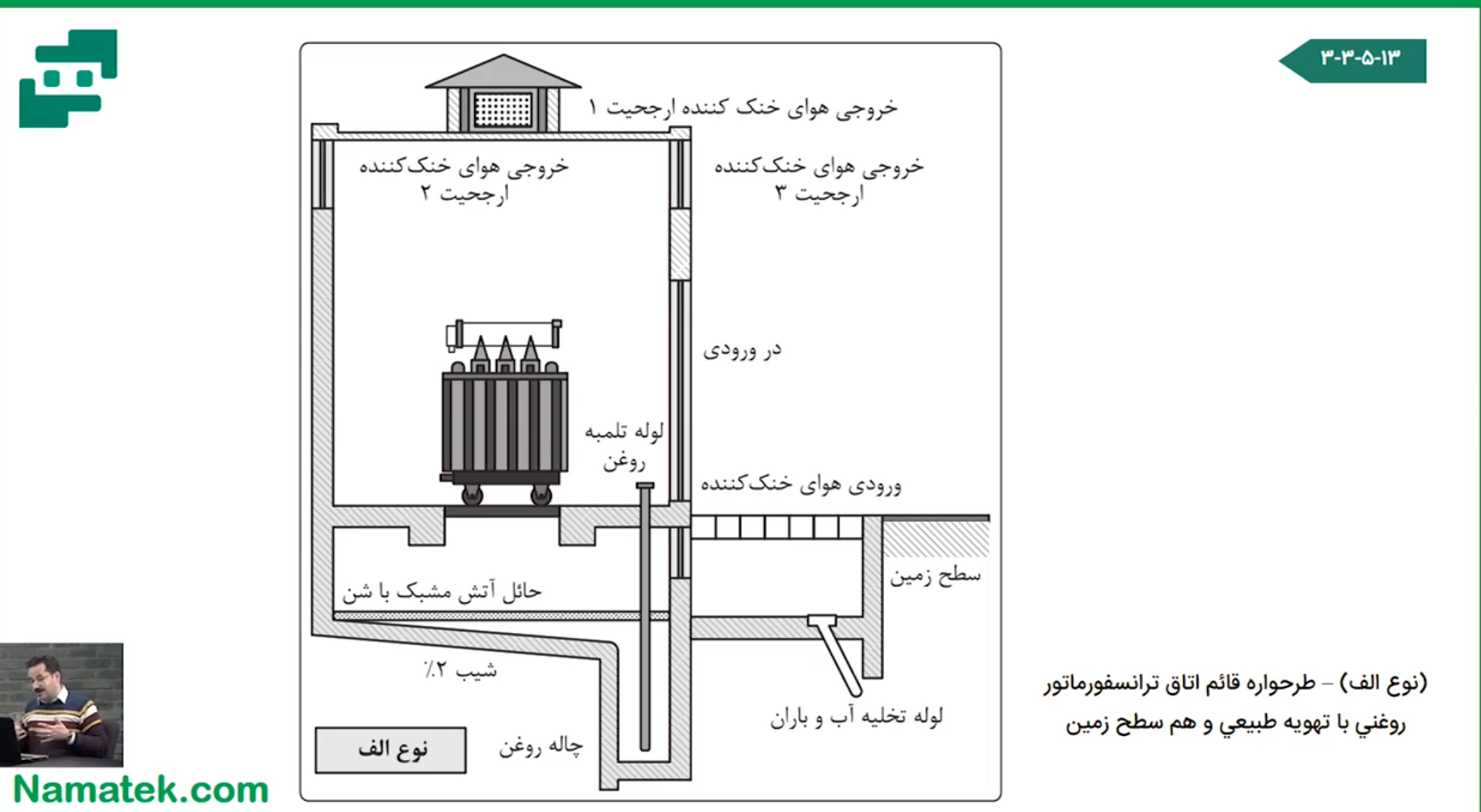 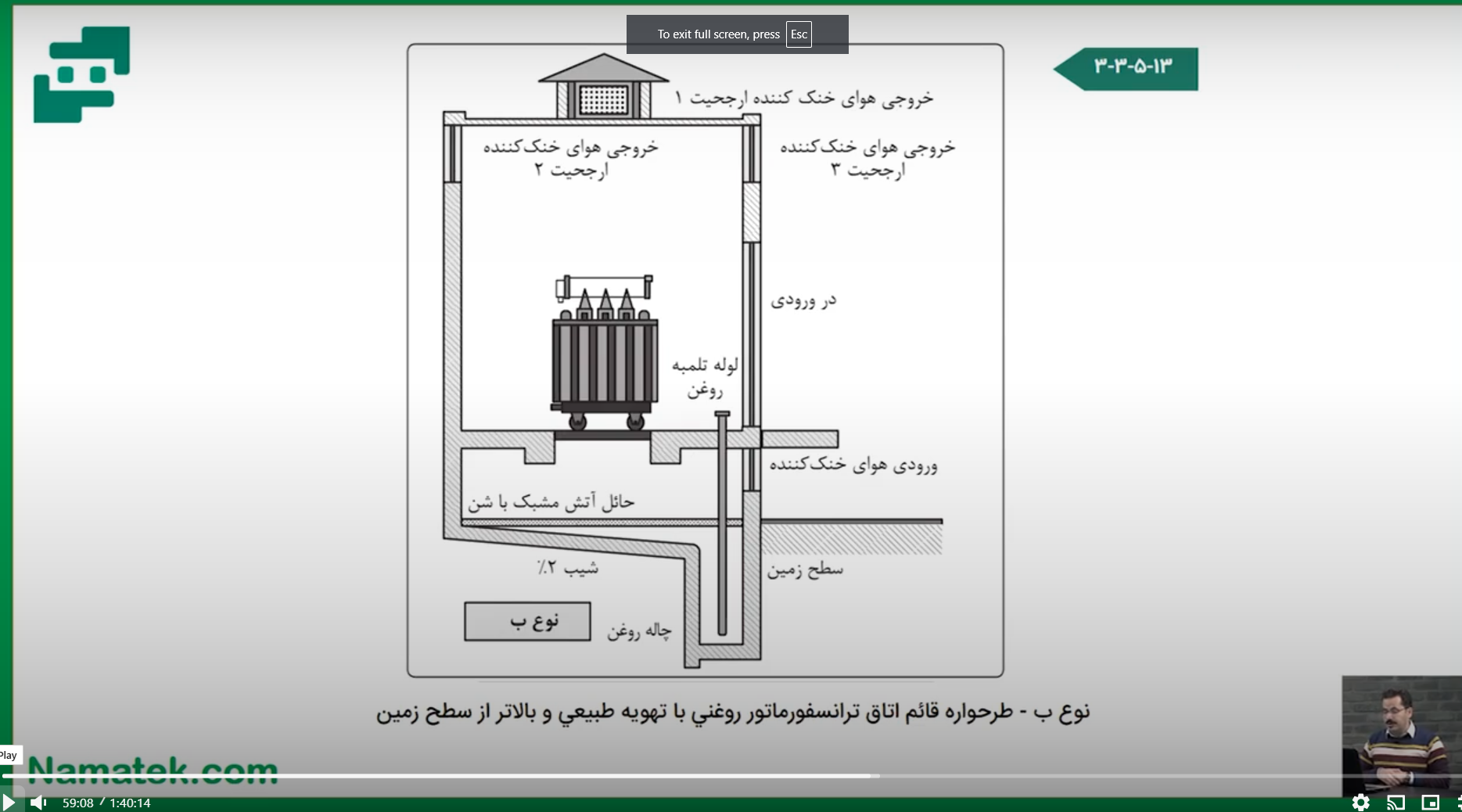 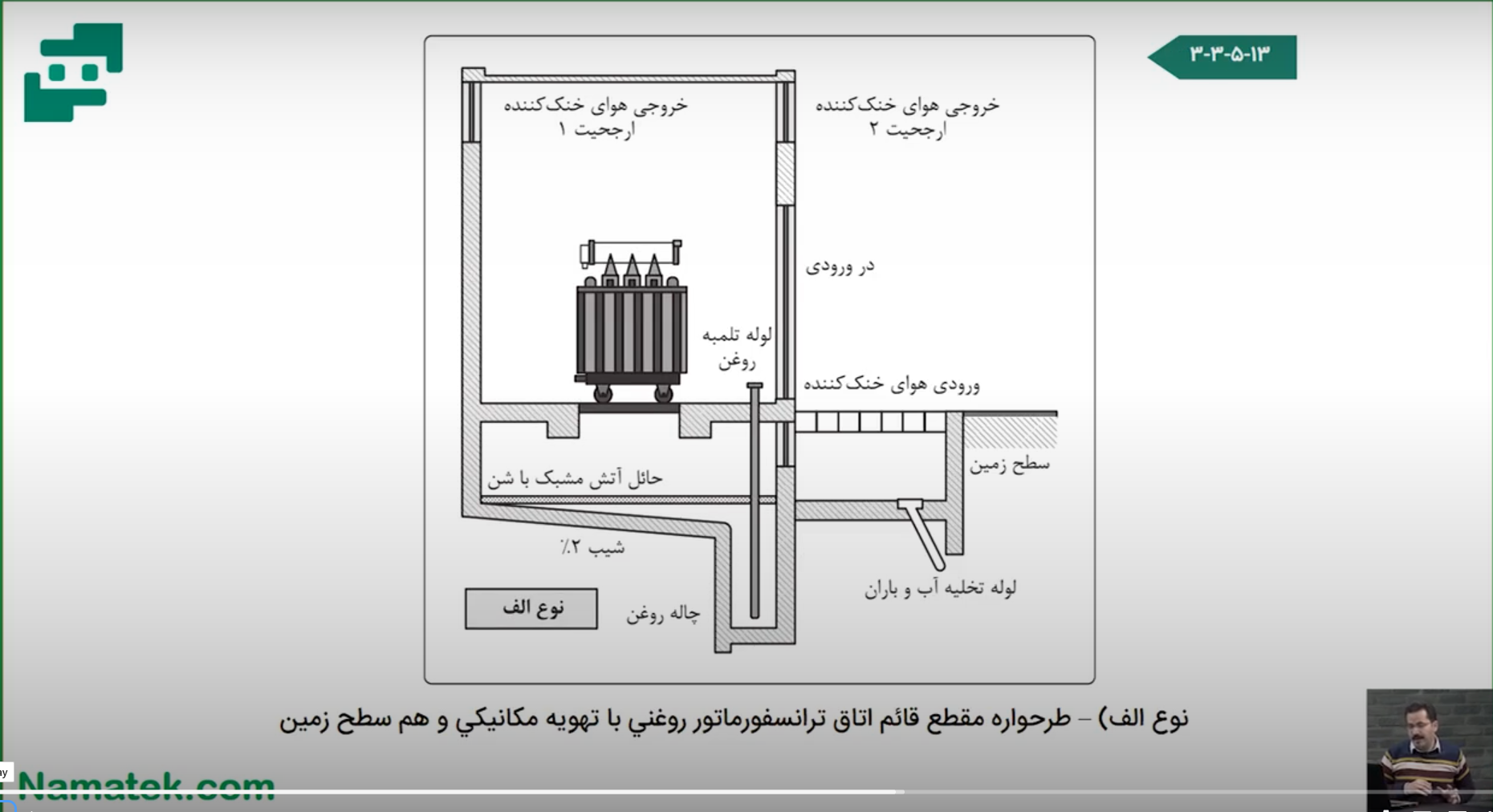 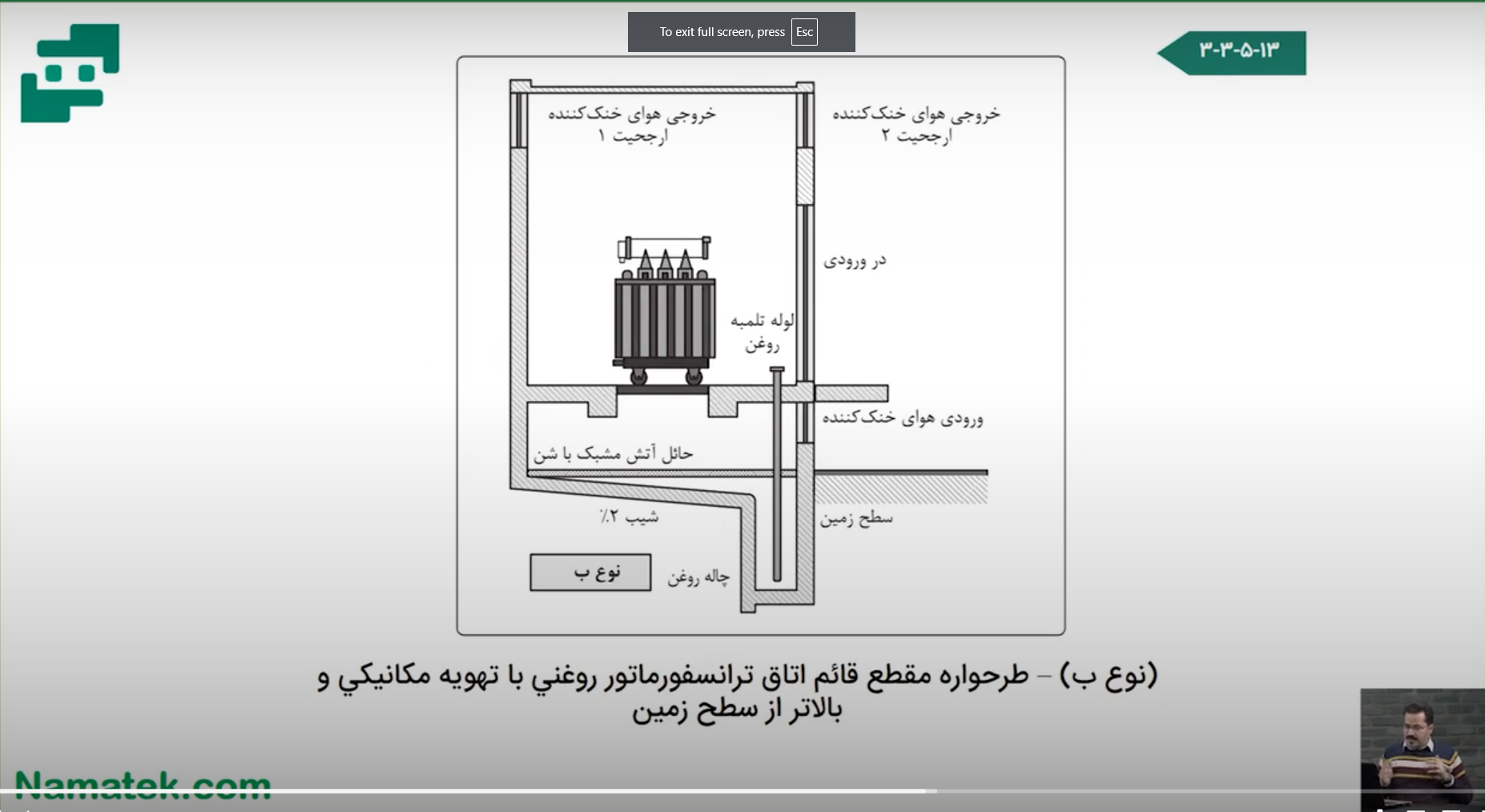 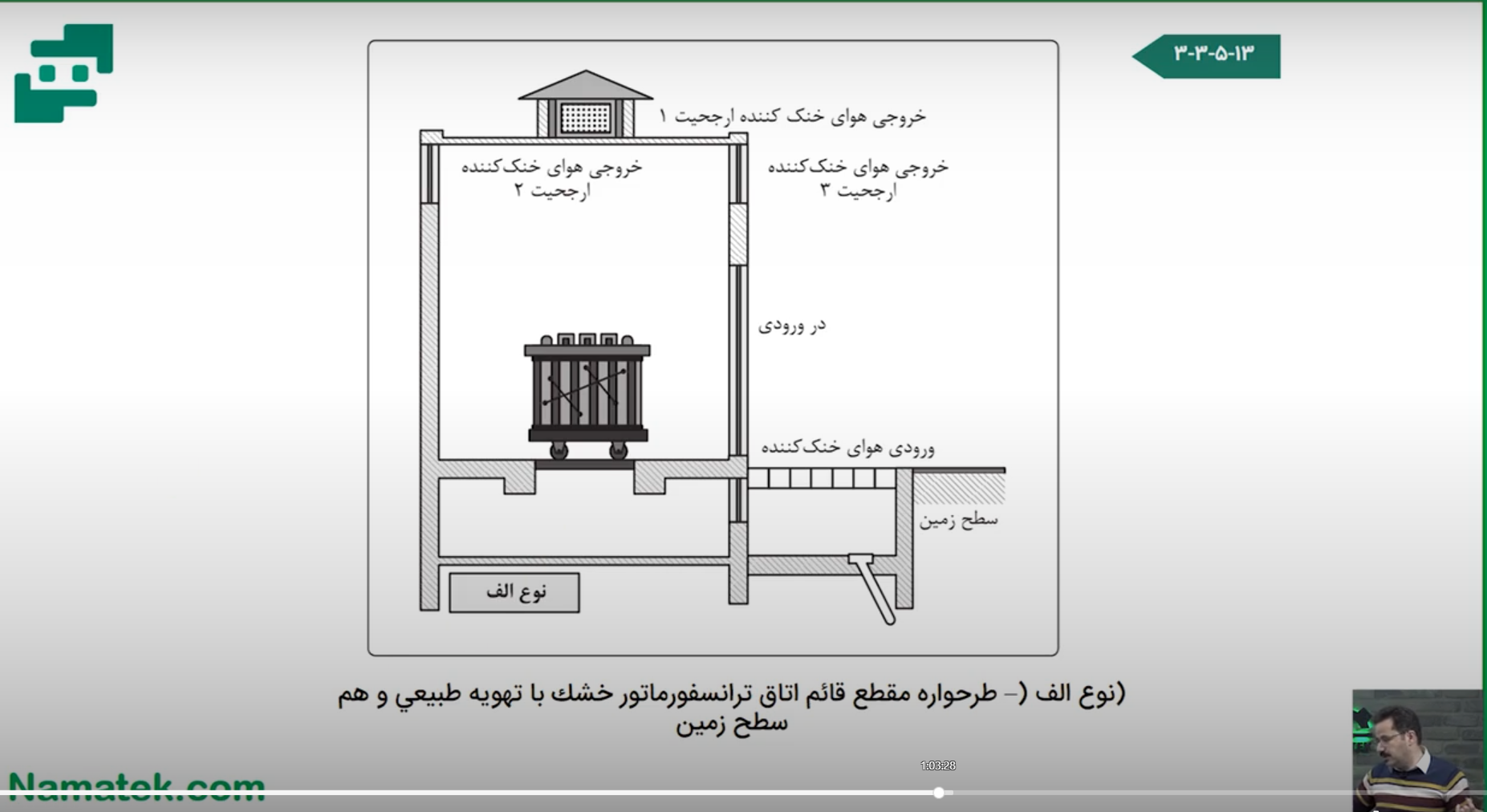 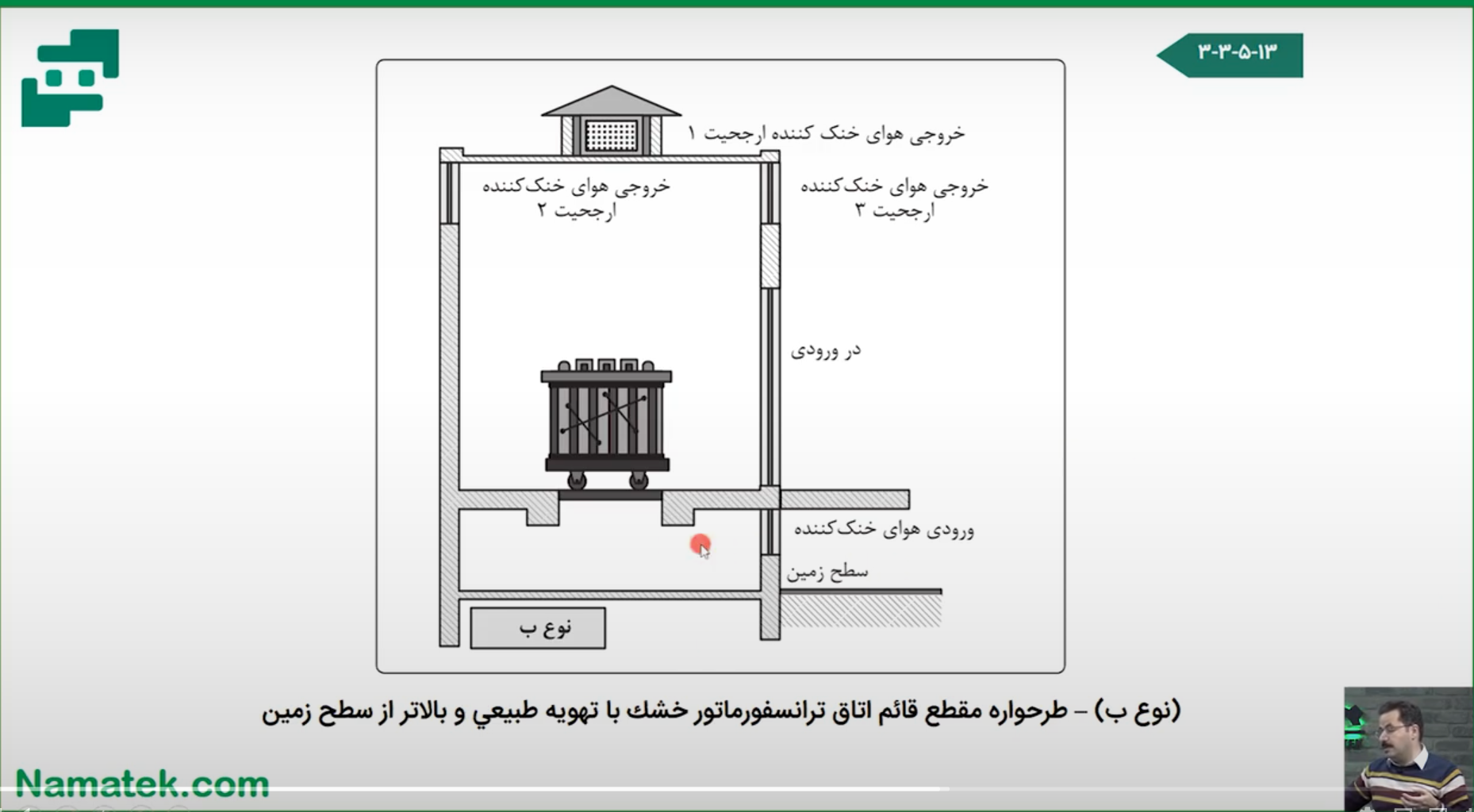 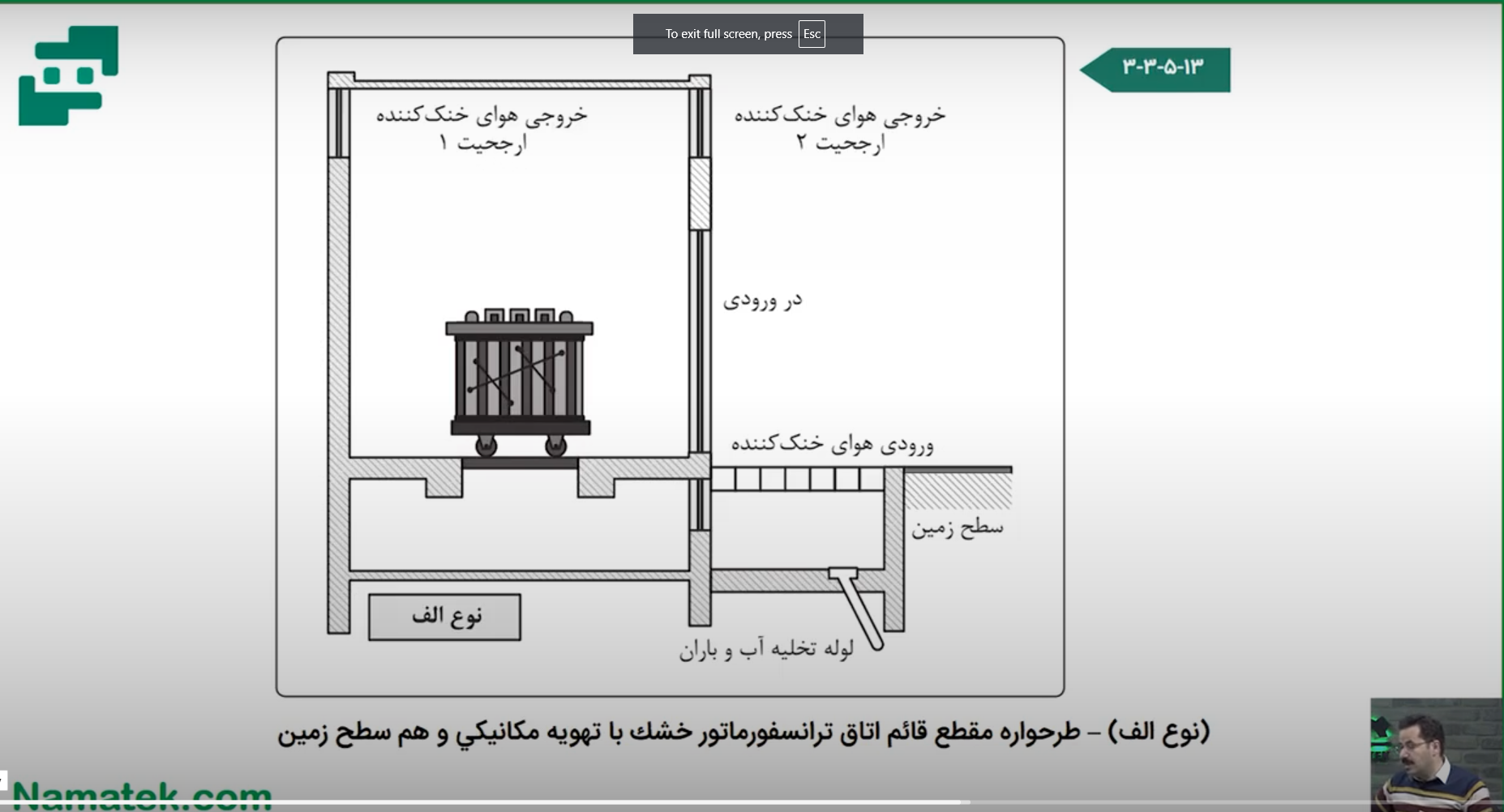 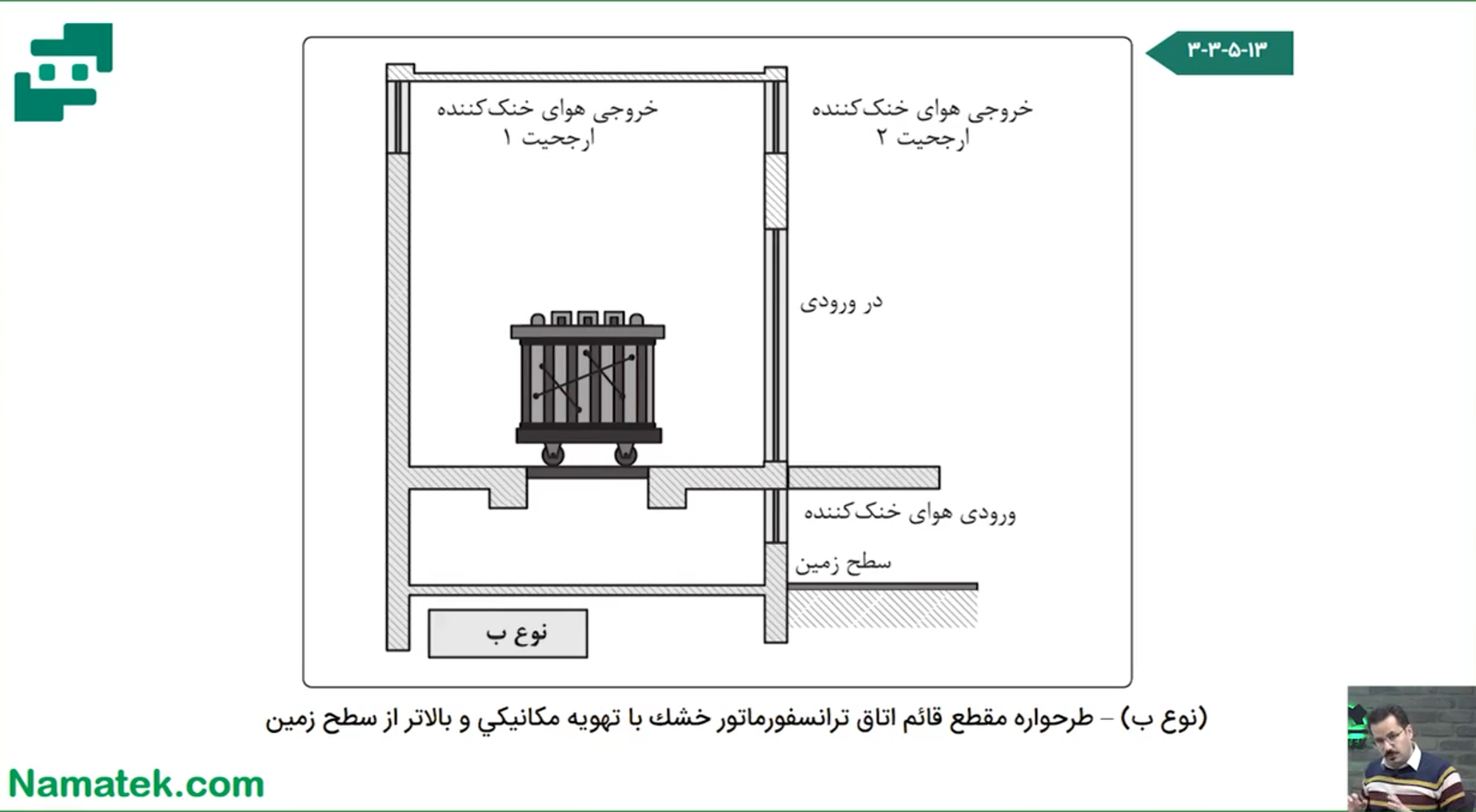 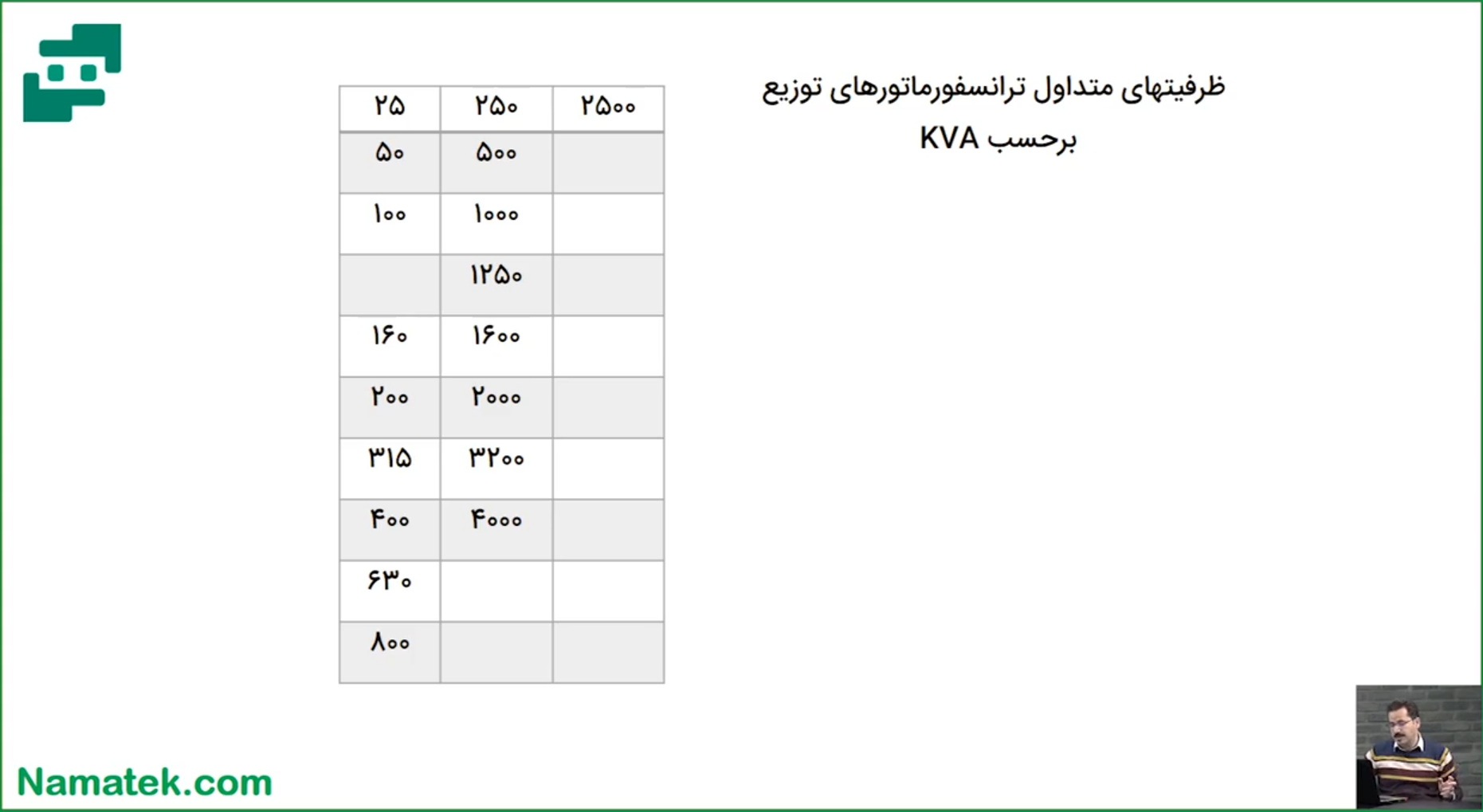 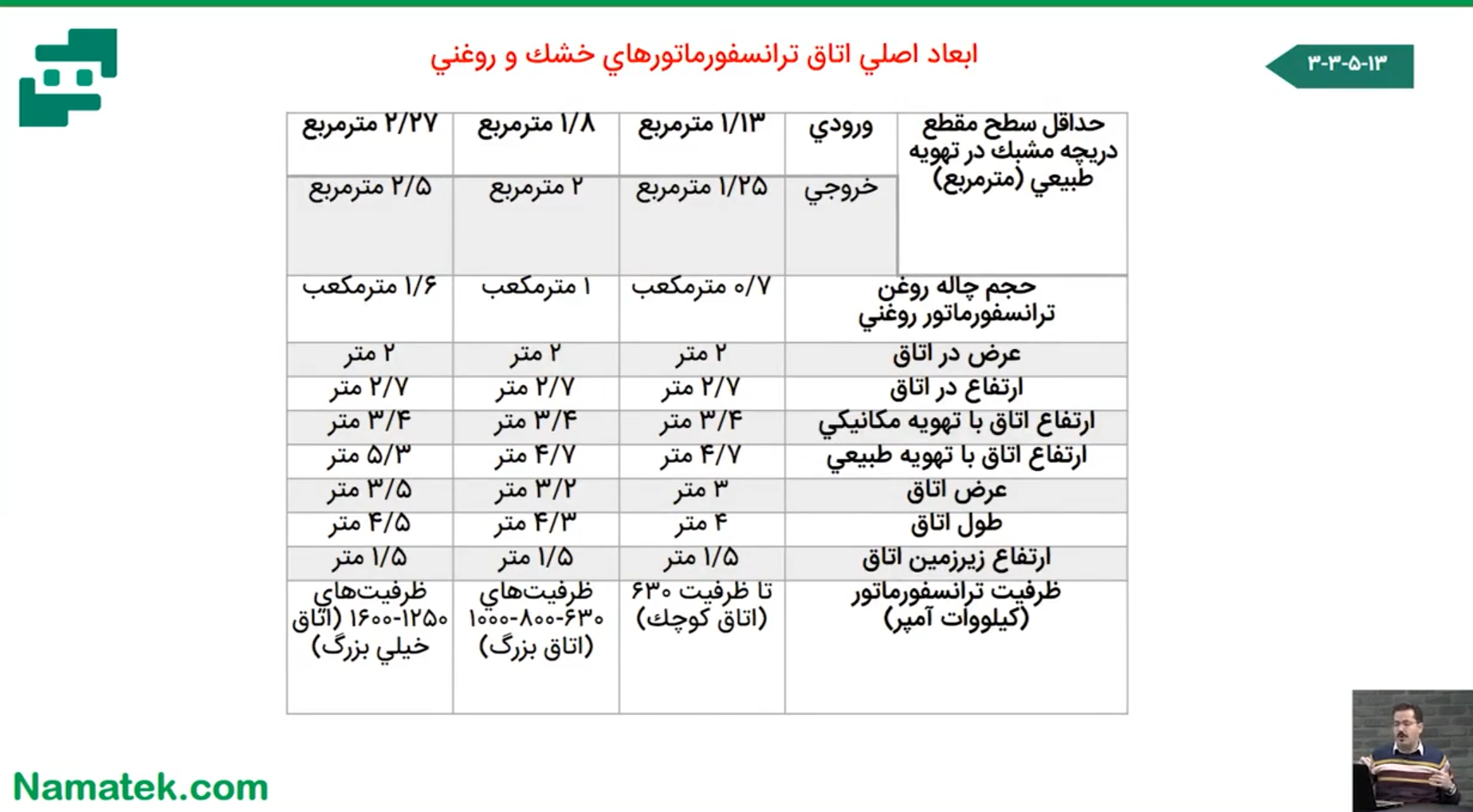 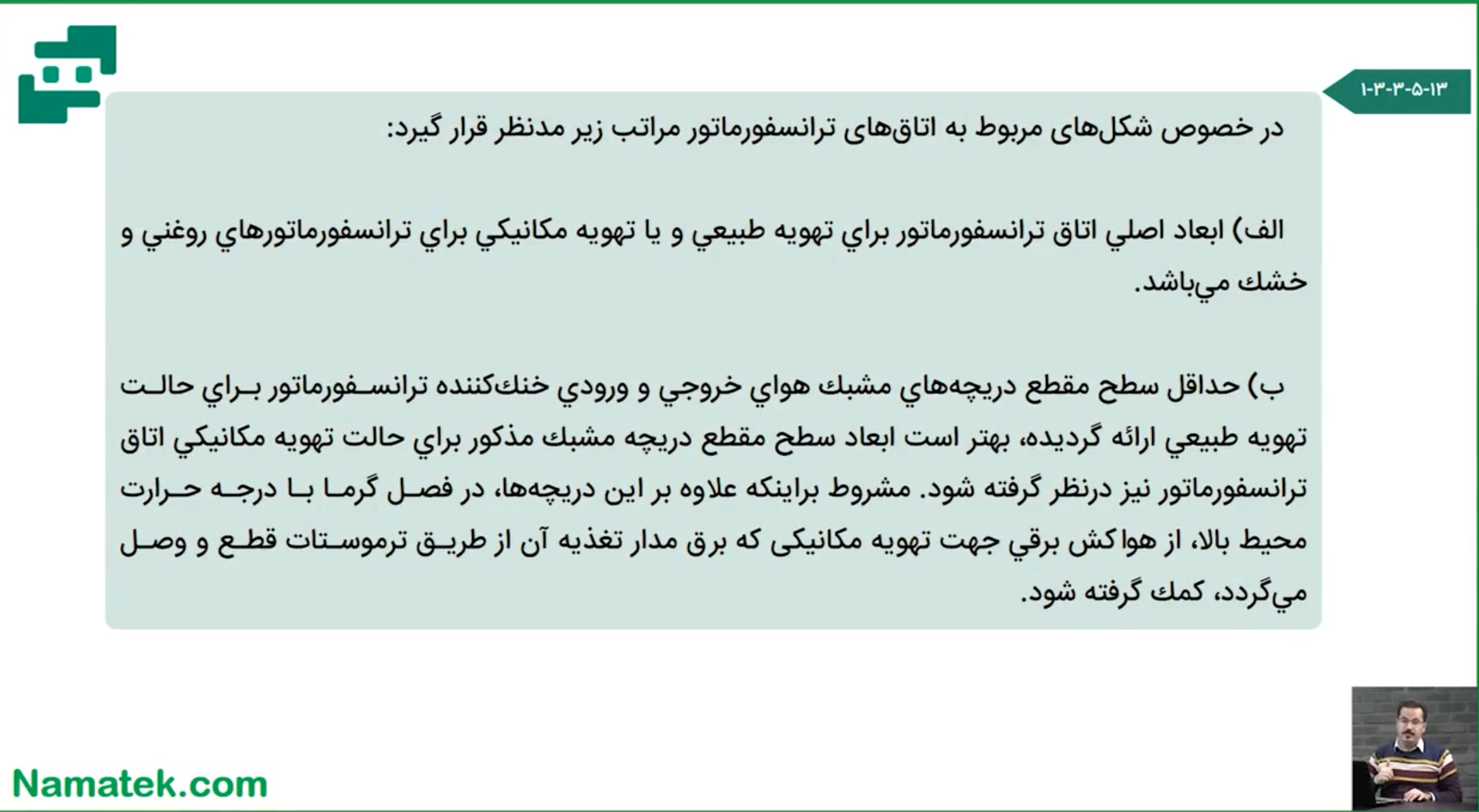 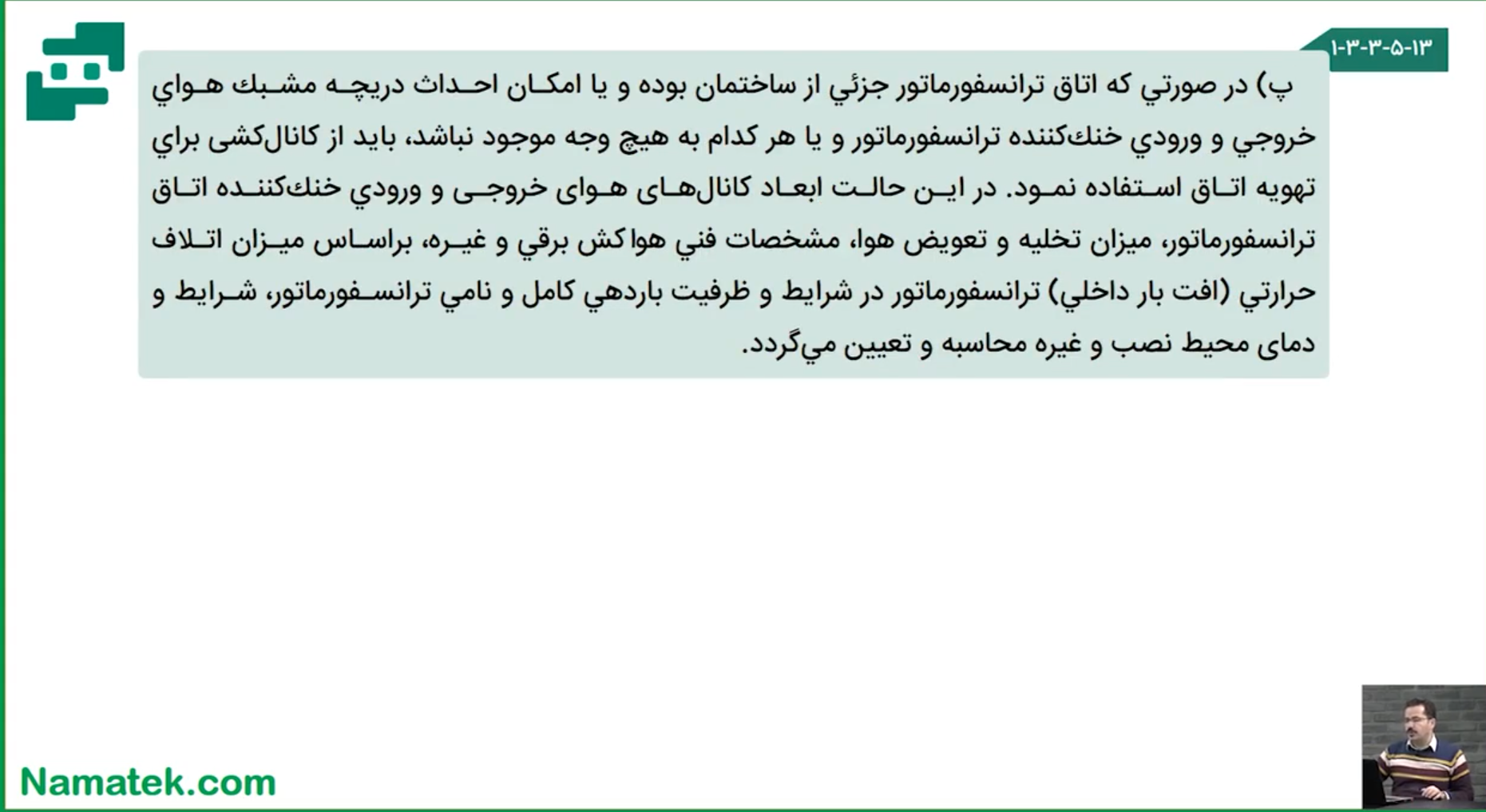 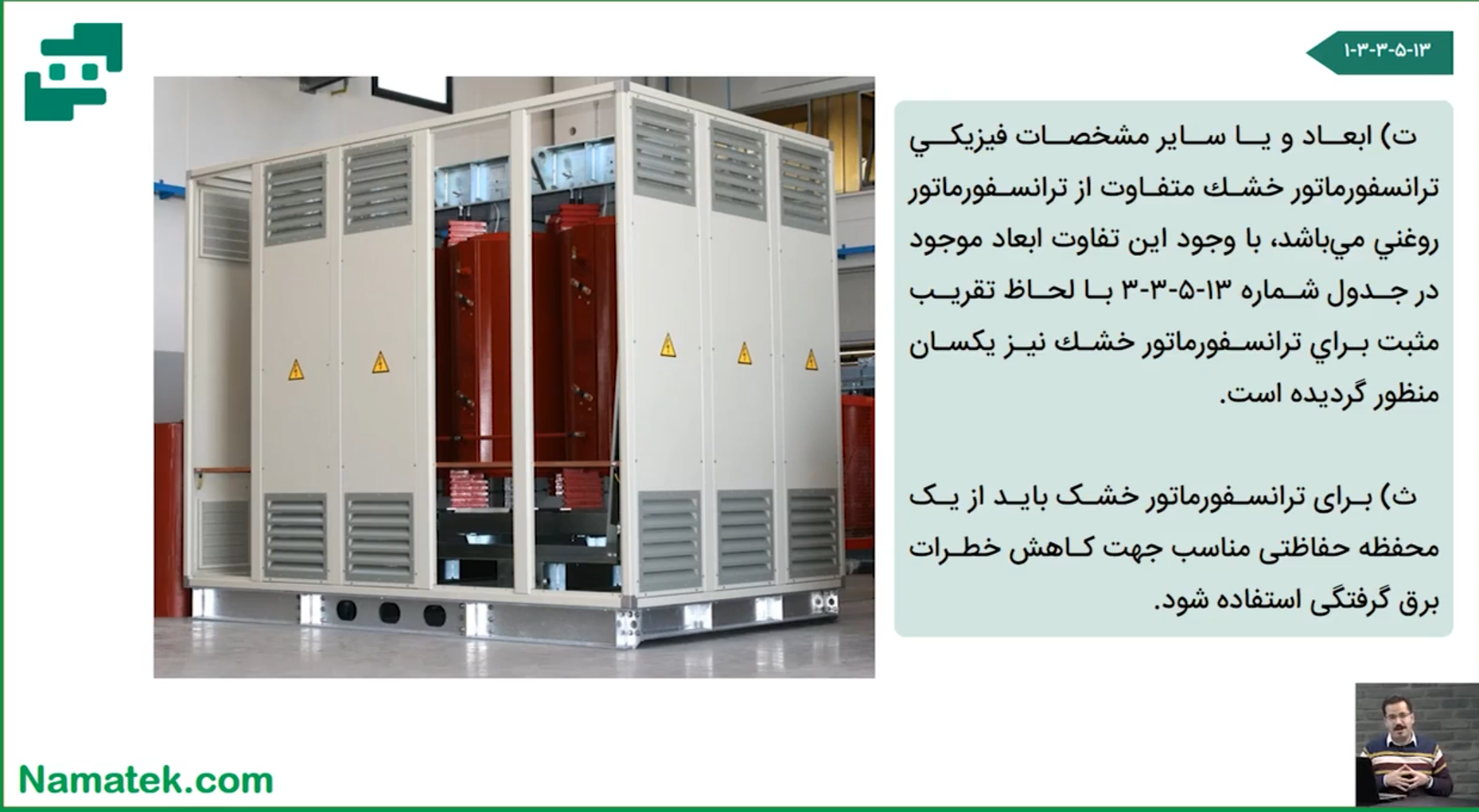 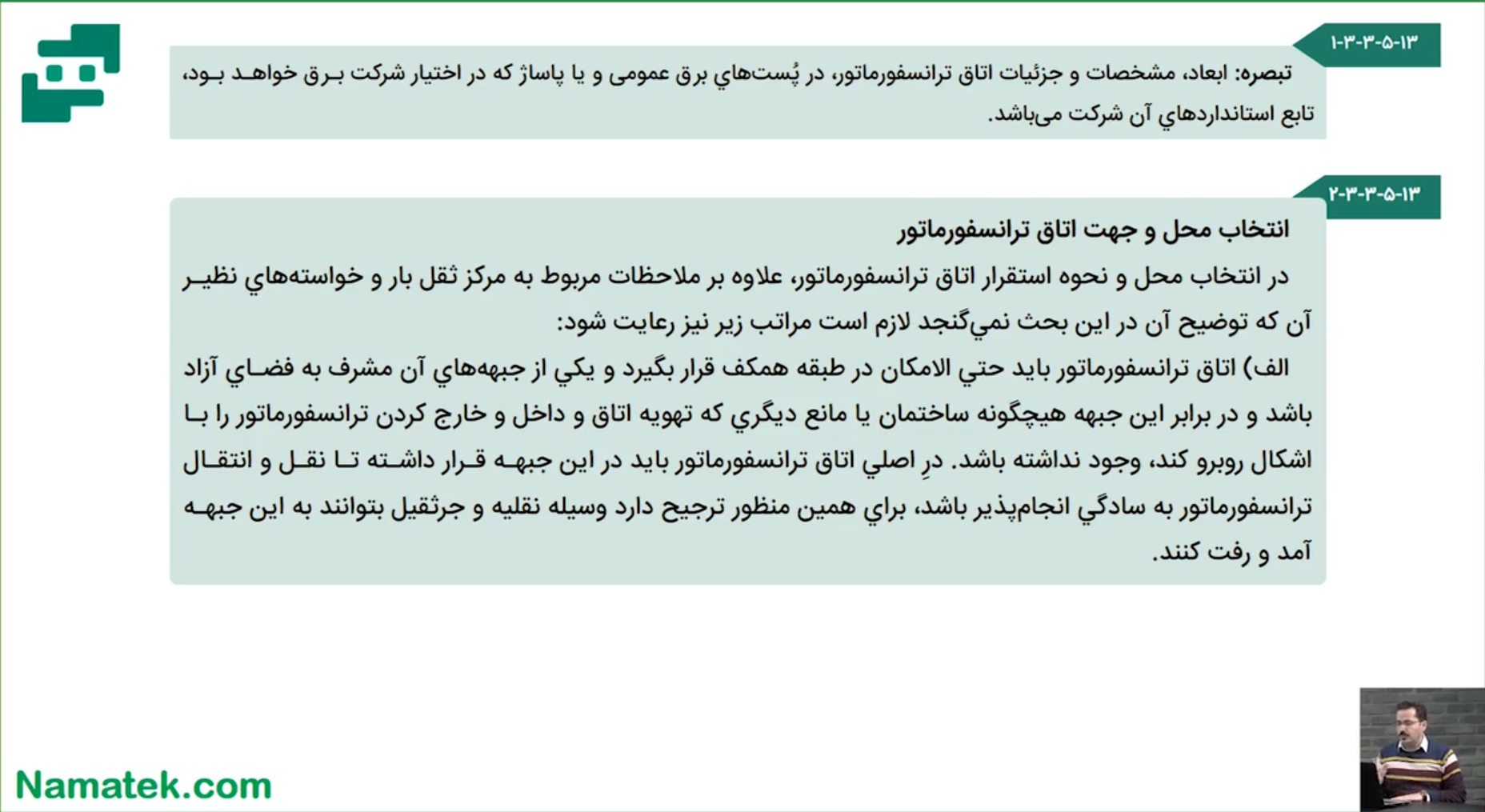 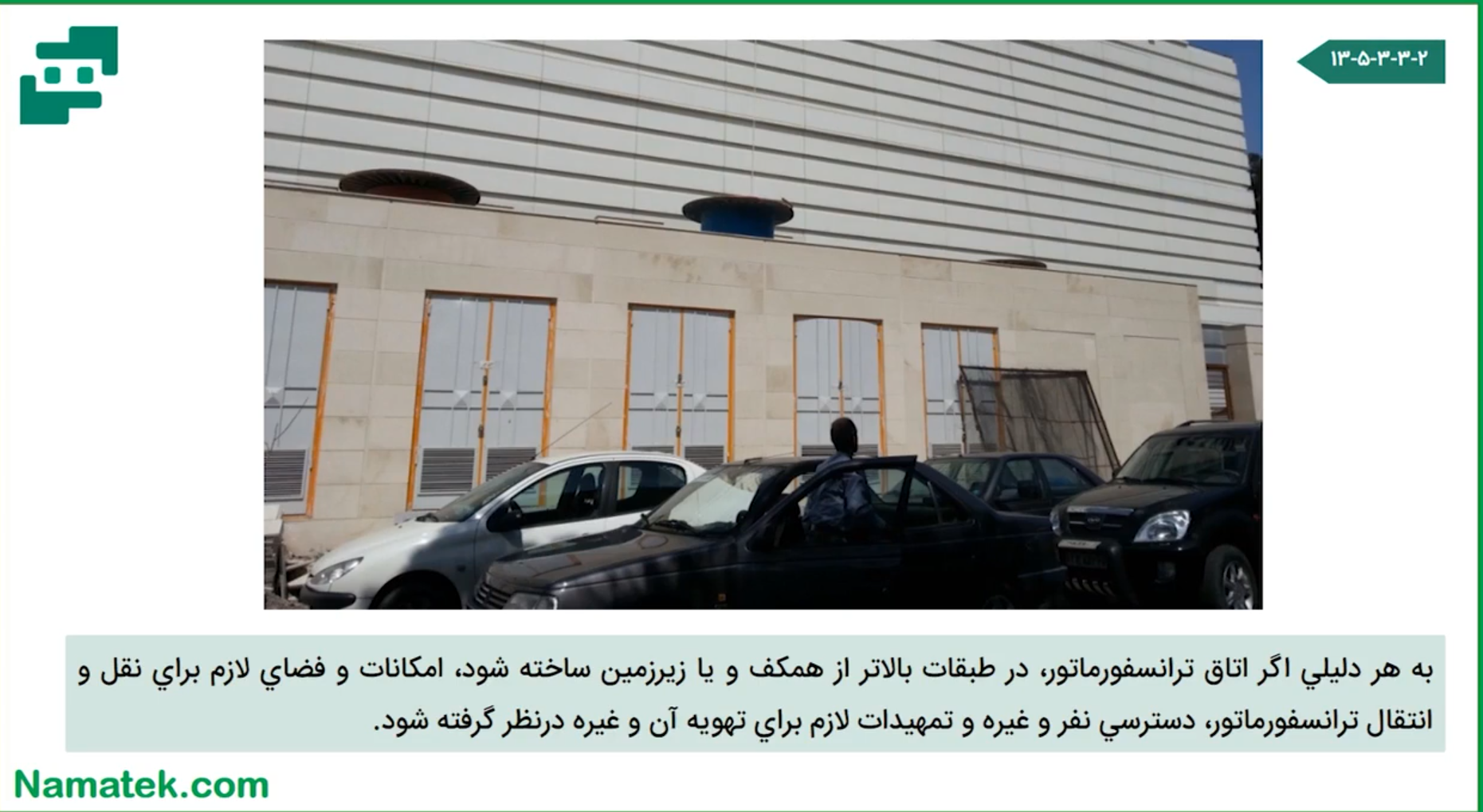 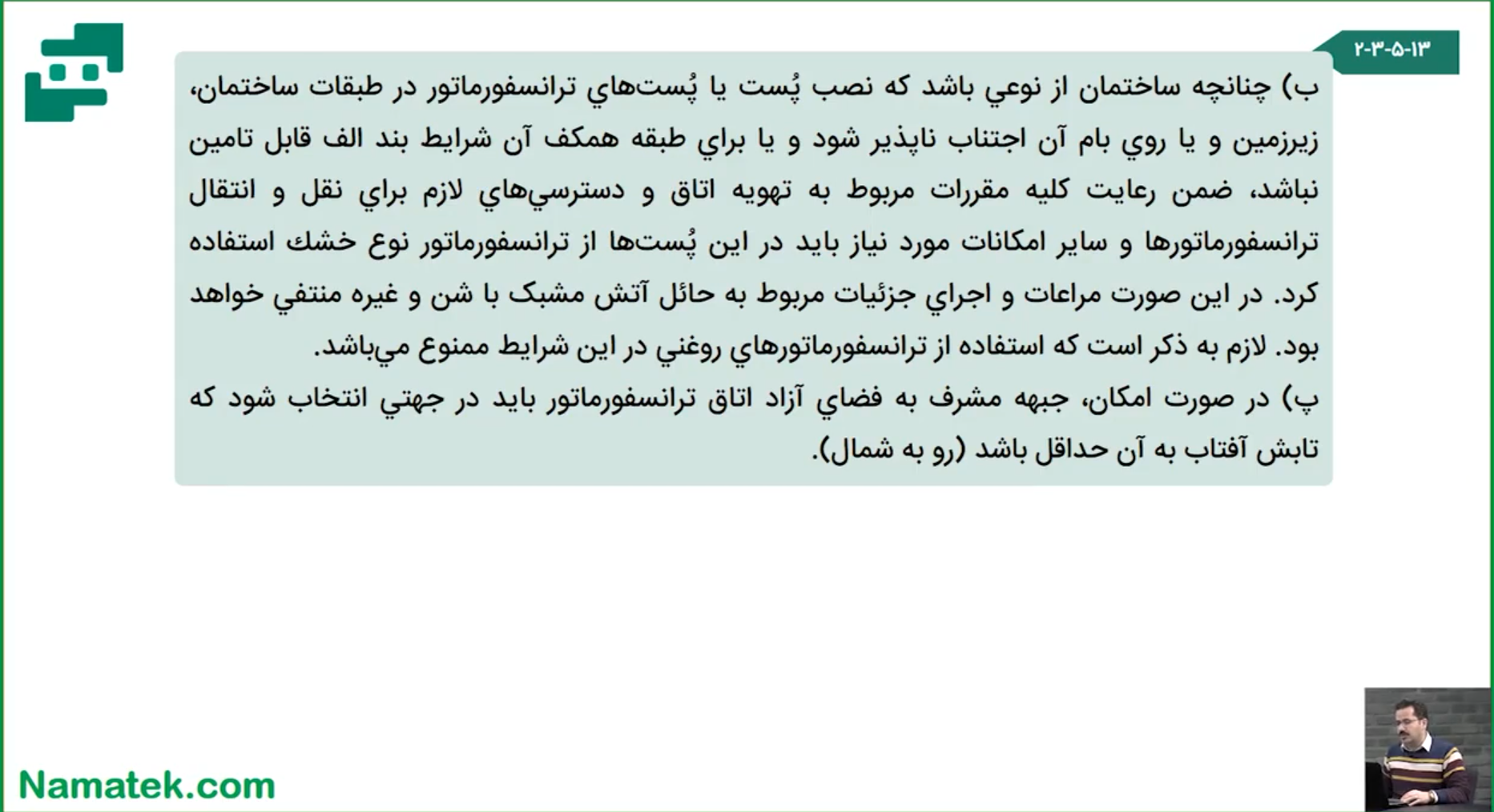 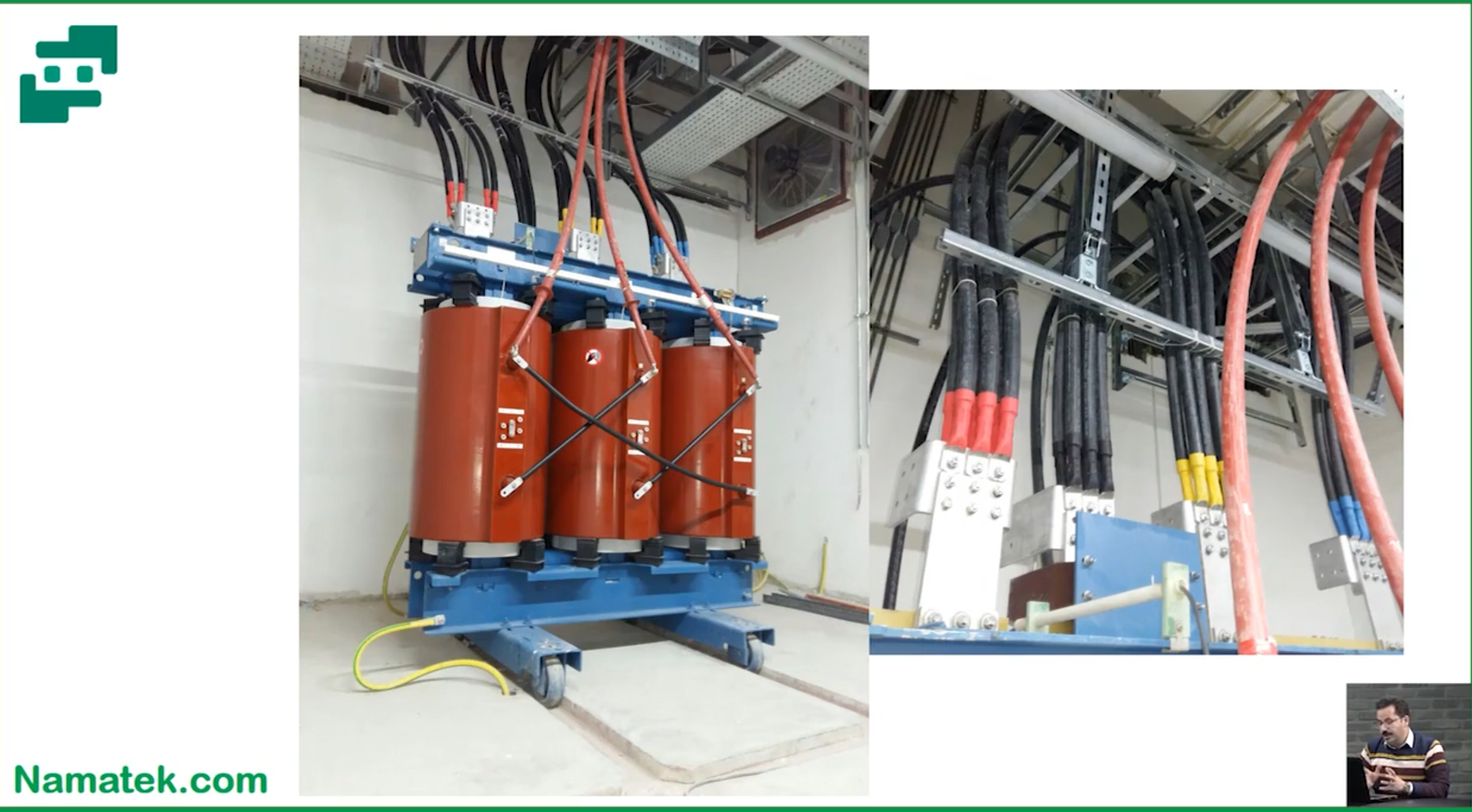 ترانسفورماتورهای خشک:
کابلهای فشار ضعیف
اتصالات بیست کیلو ولت
بدنه ها برقدار هستند لذا فقط شاسی به زمین وصل می شود
در سمت فشار ضعیف چون جریان بیشتر است لذا به تعداد هادی های بیشتری نیاز است
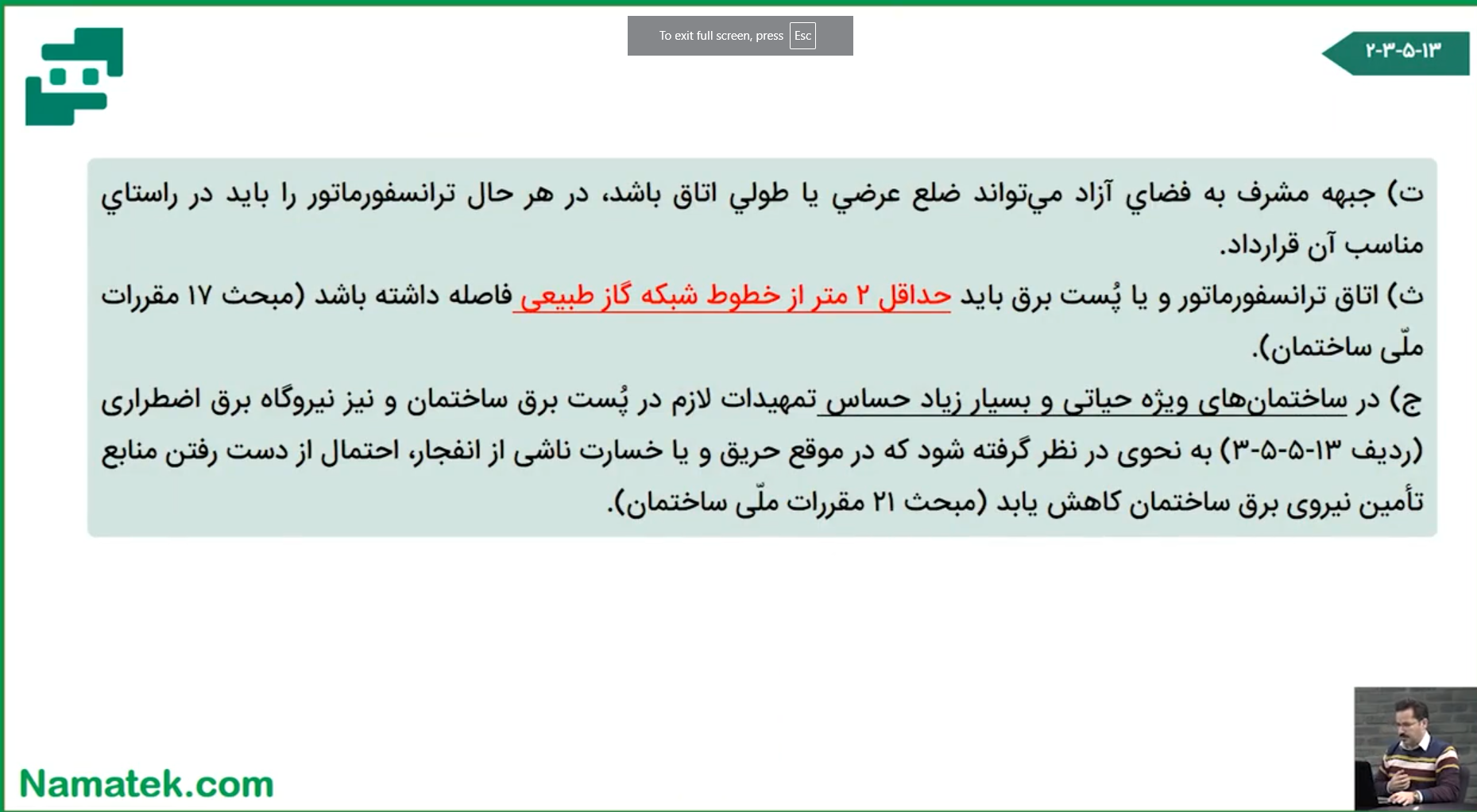 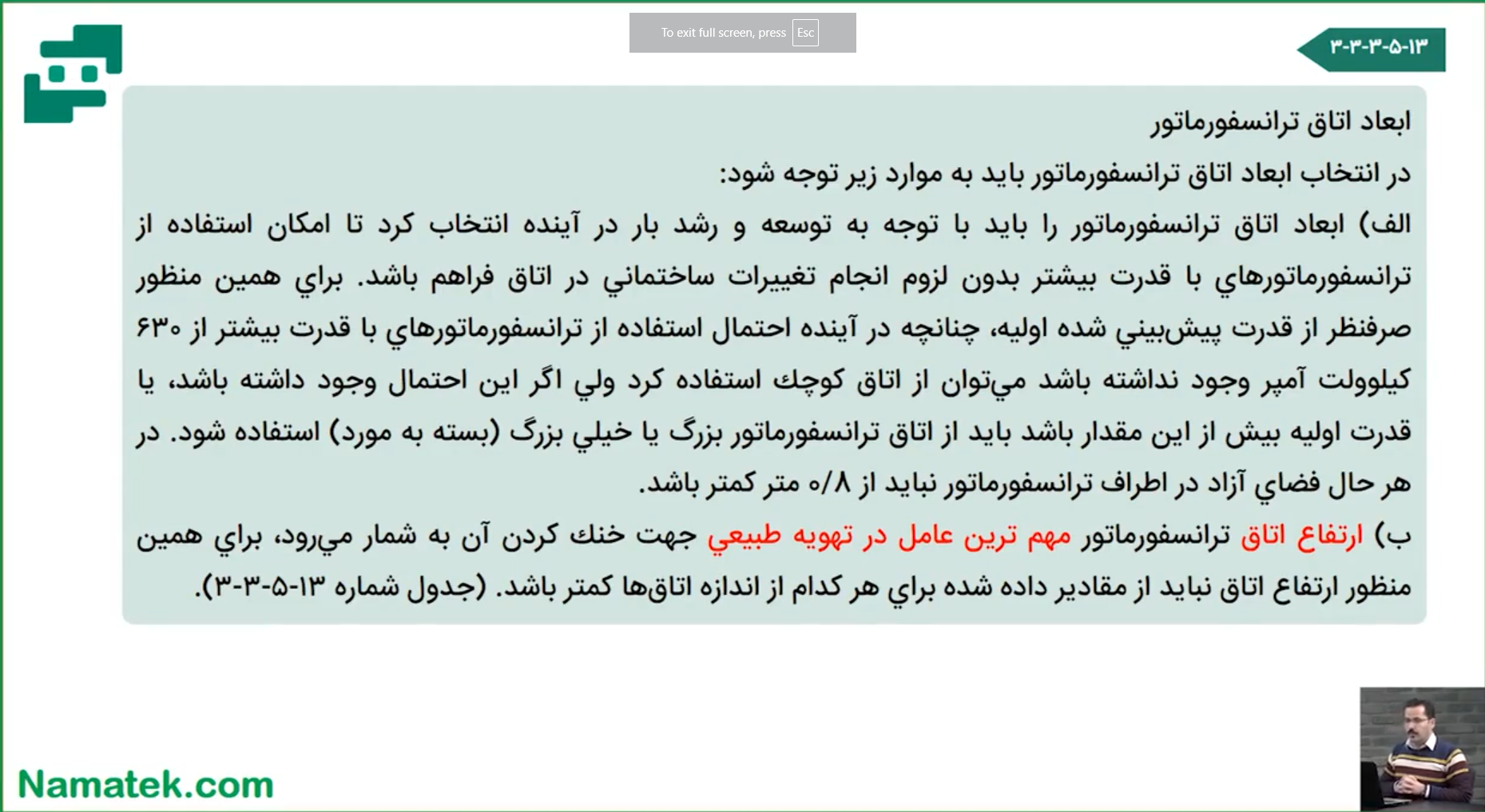 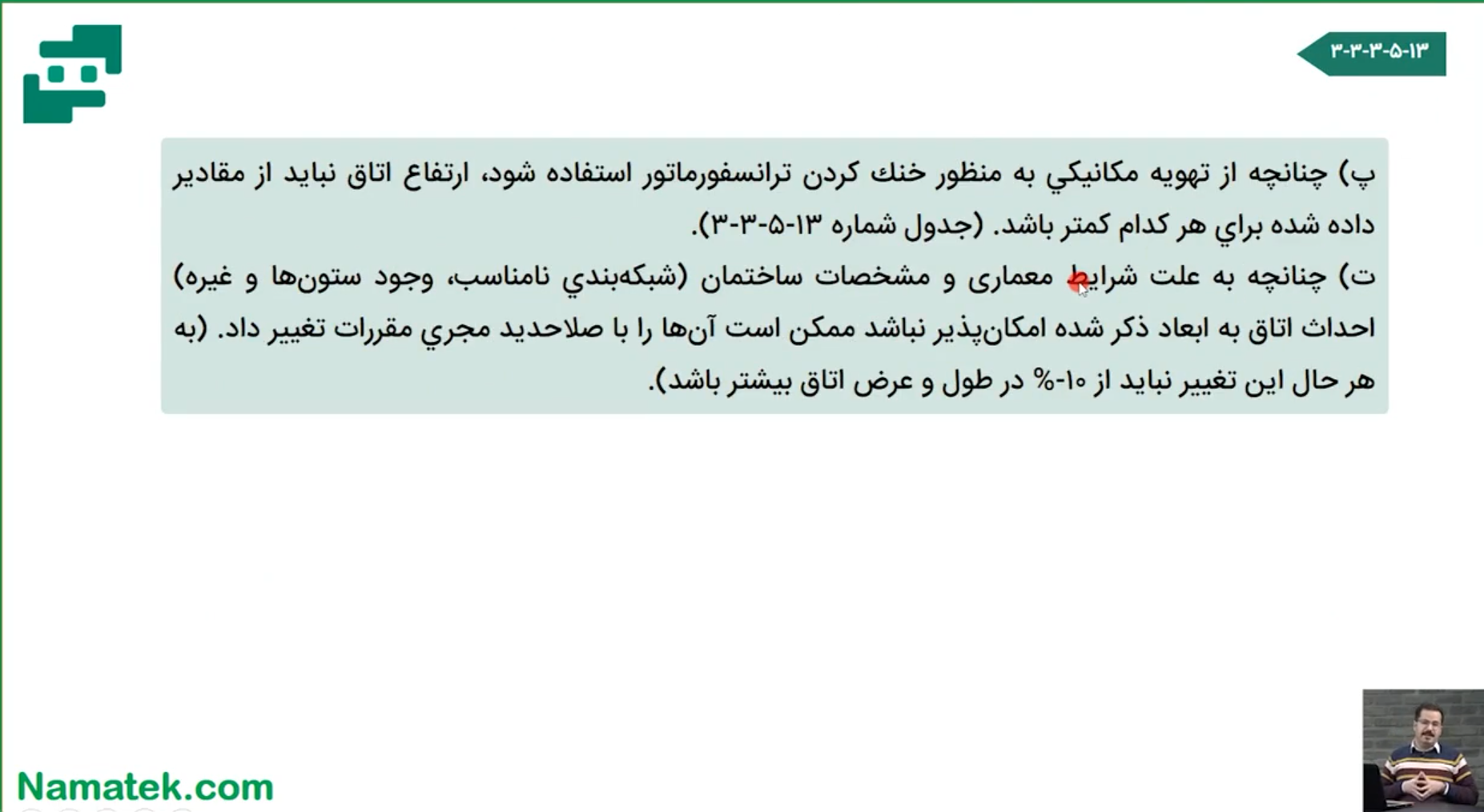 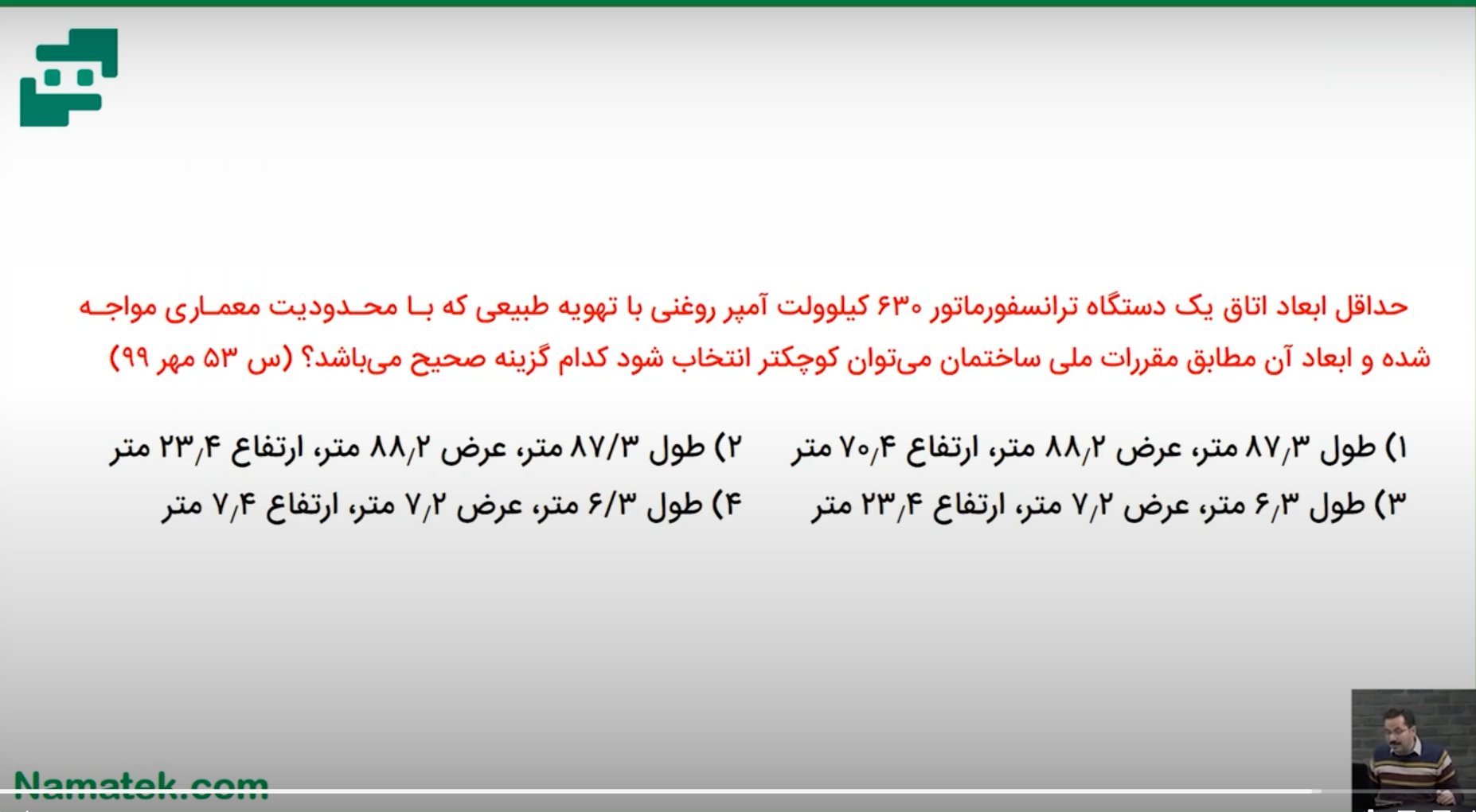 به دلیل اینکه نوشته شده است محدودیت لذا باید منفی ده درصد در طول و عرض اعمال کرد
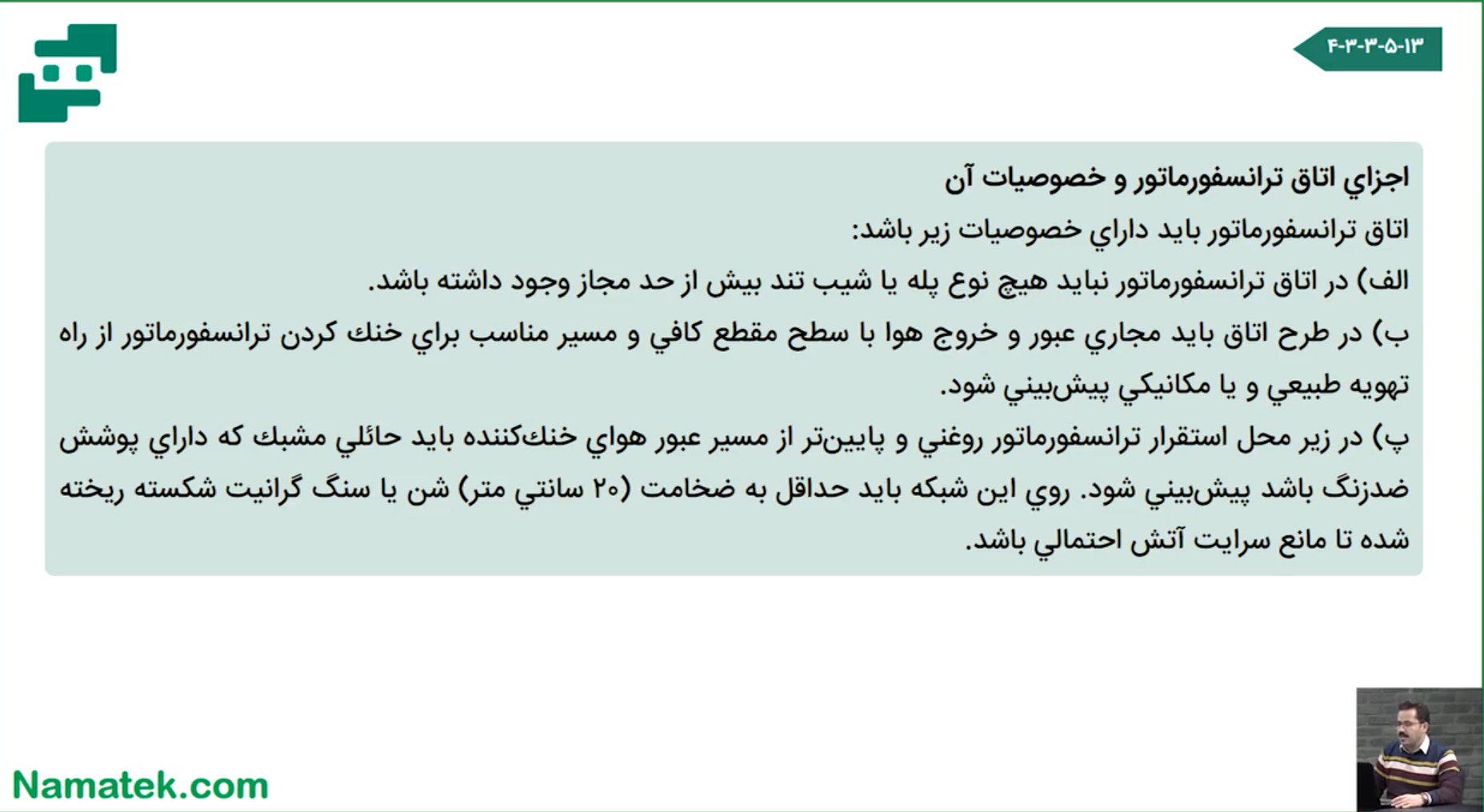 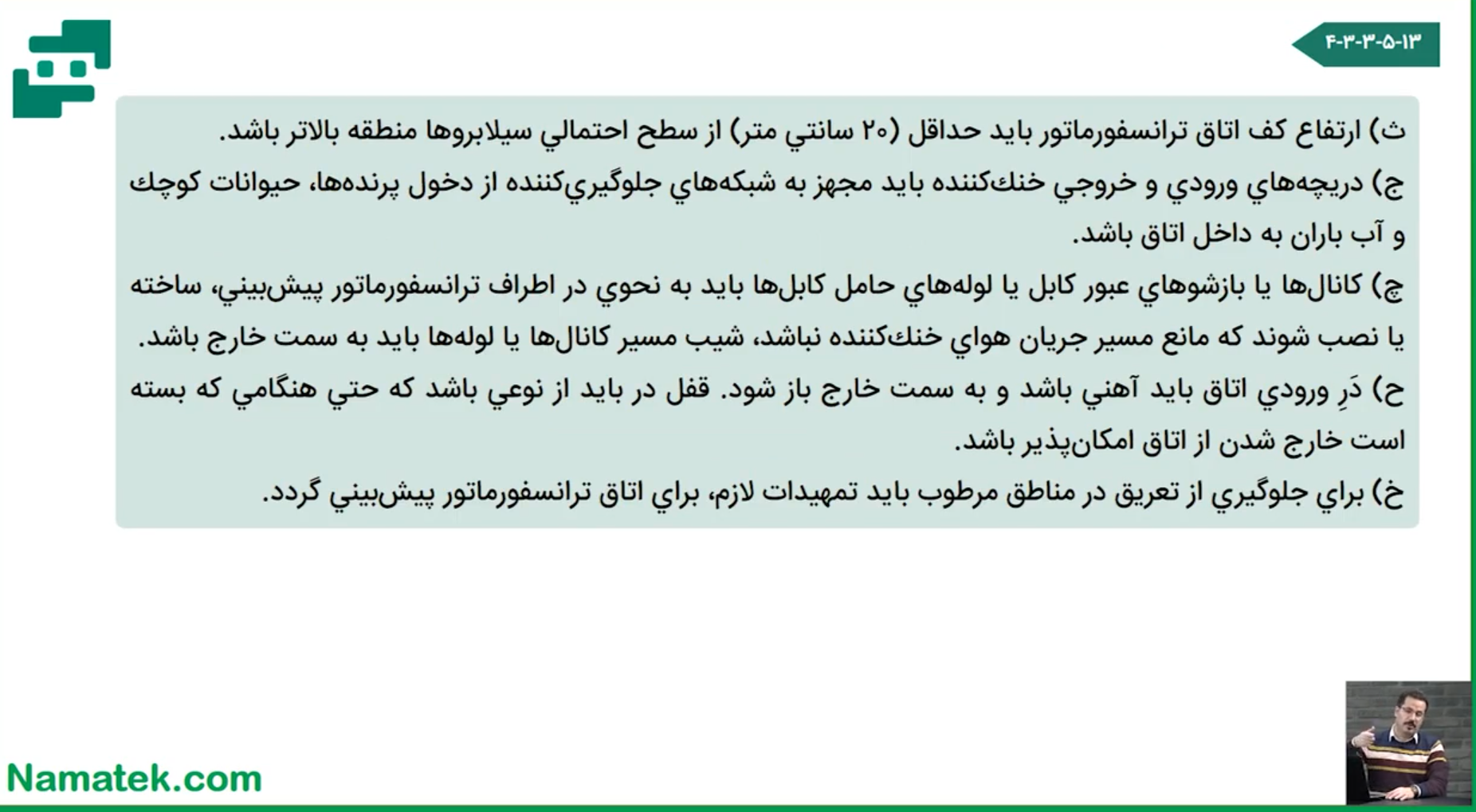 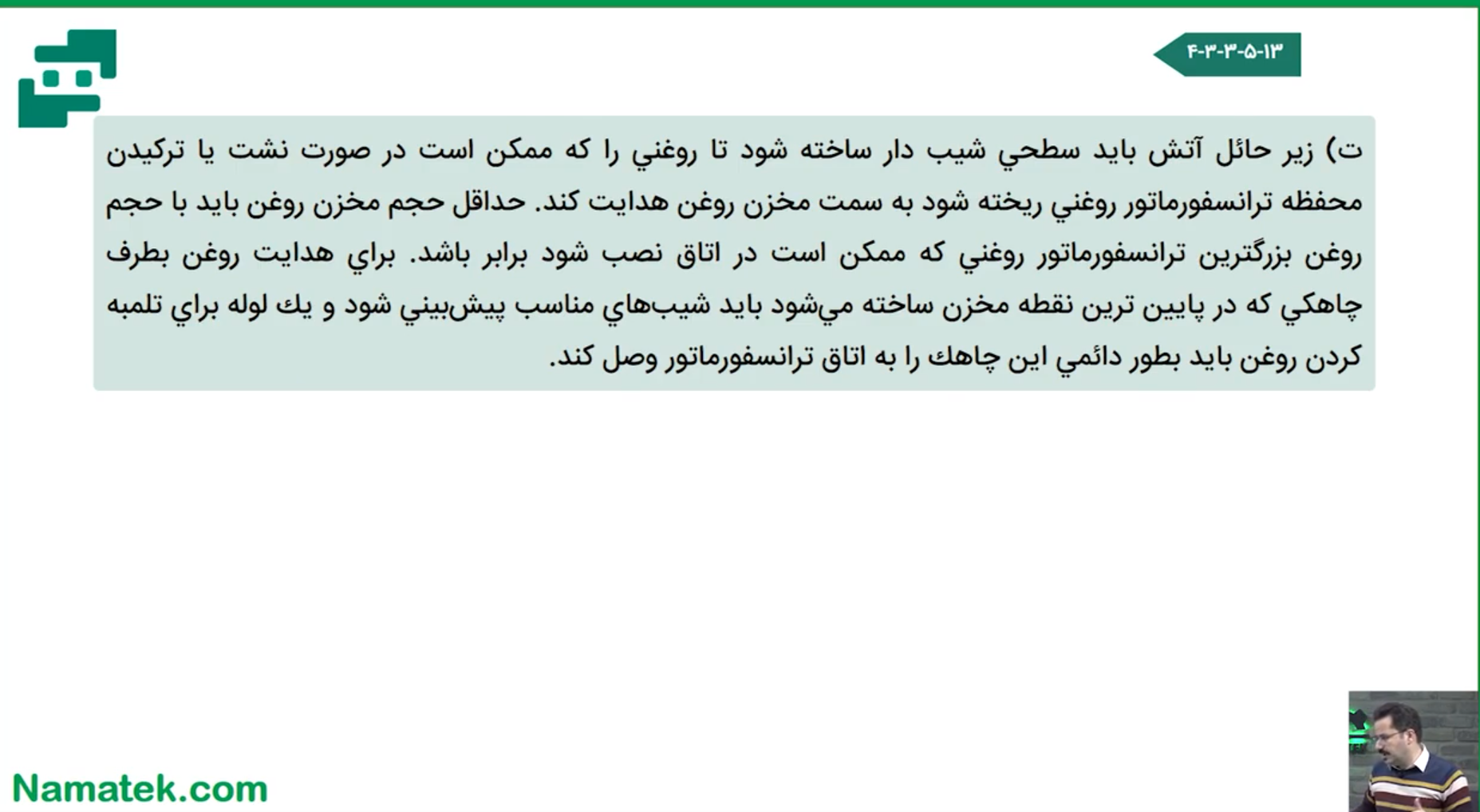 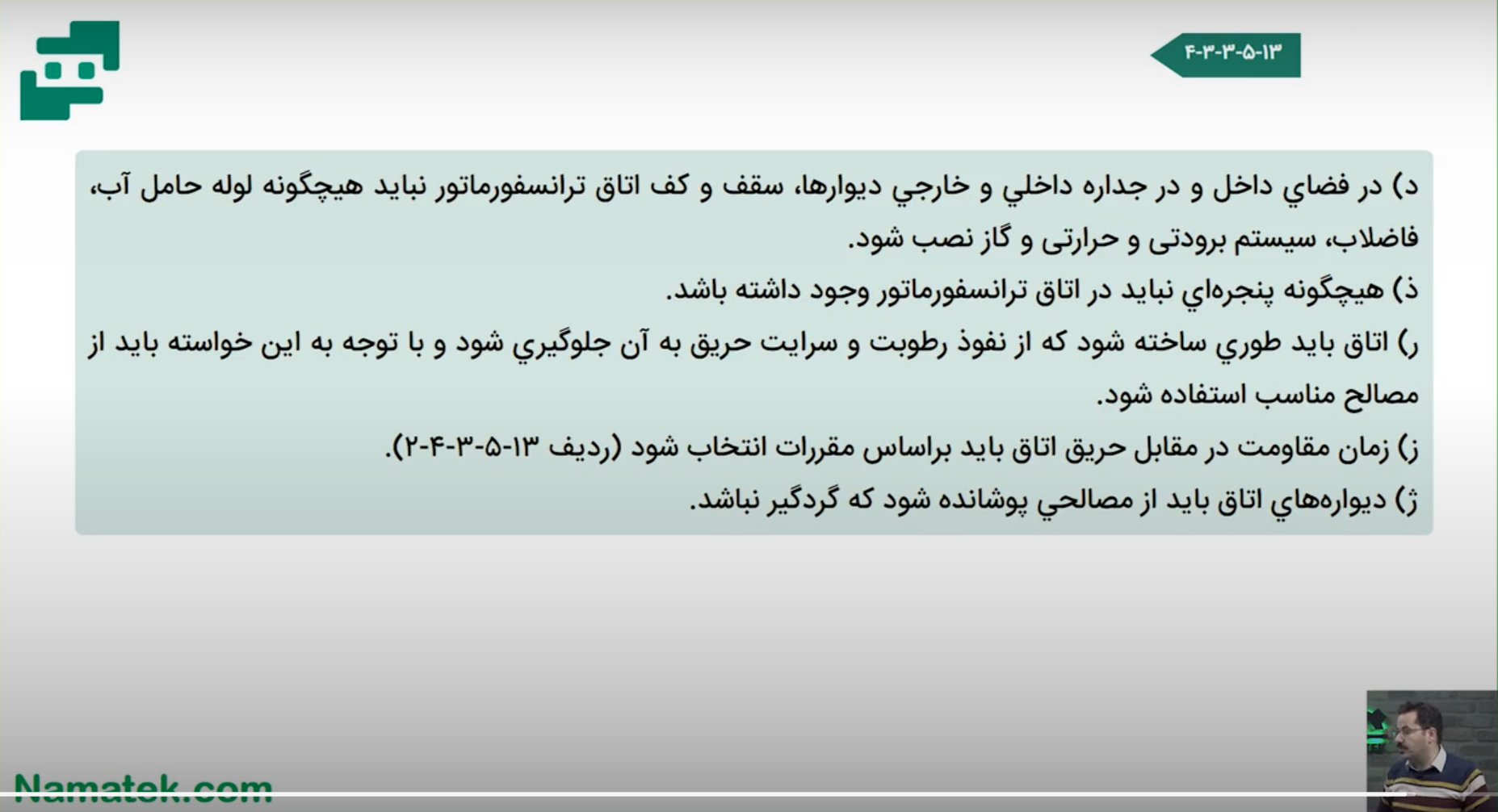 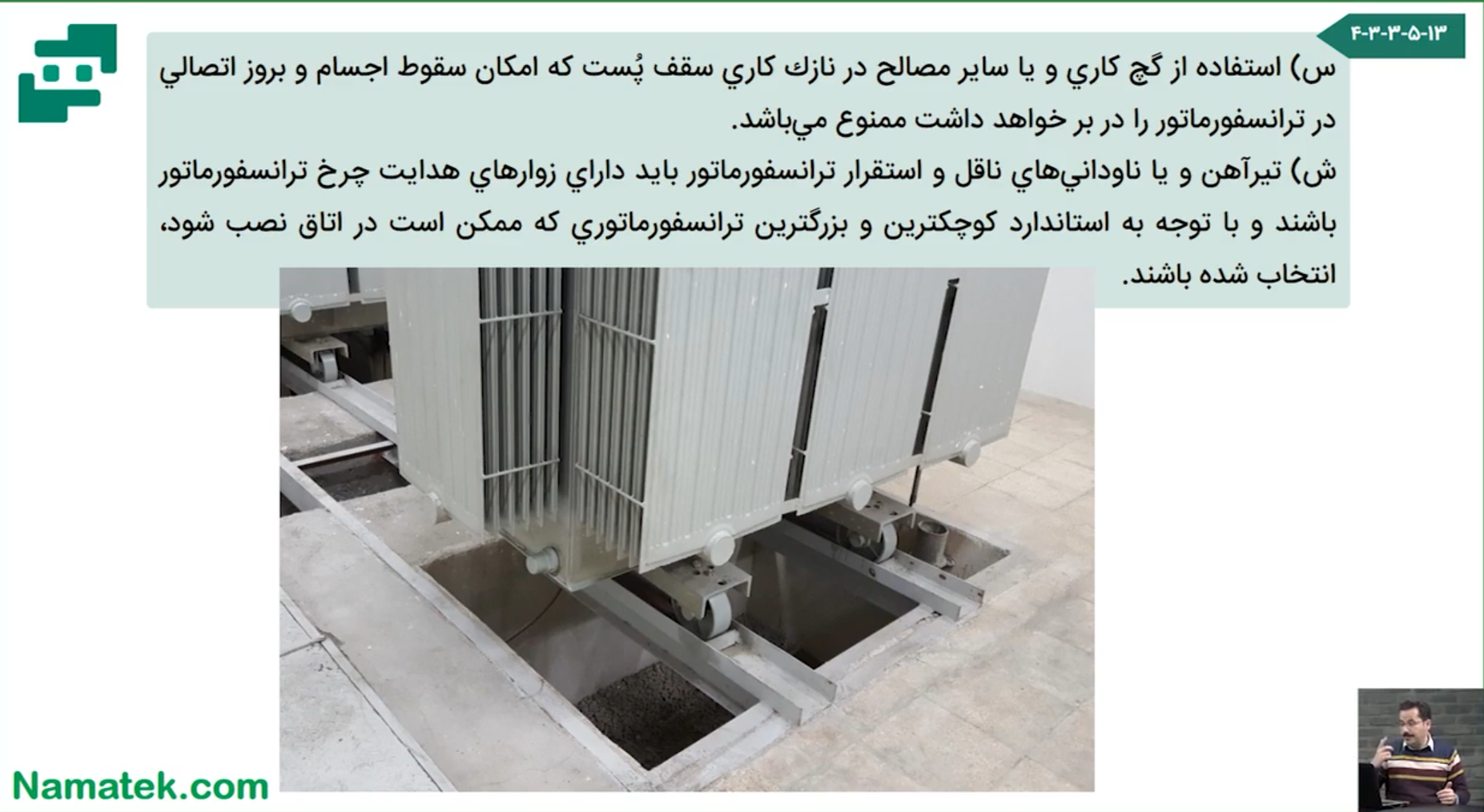 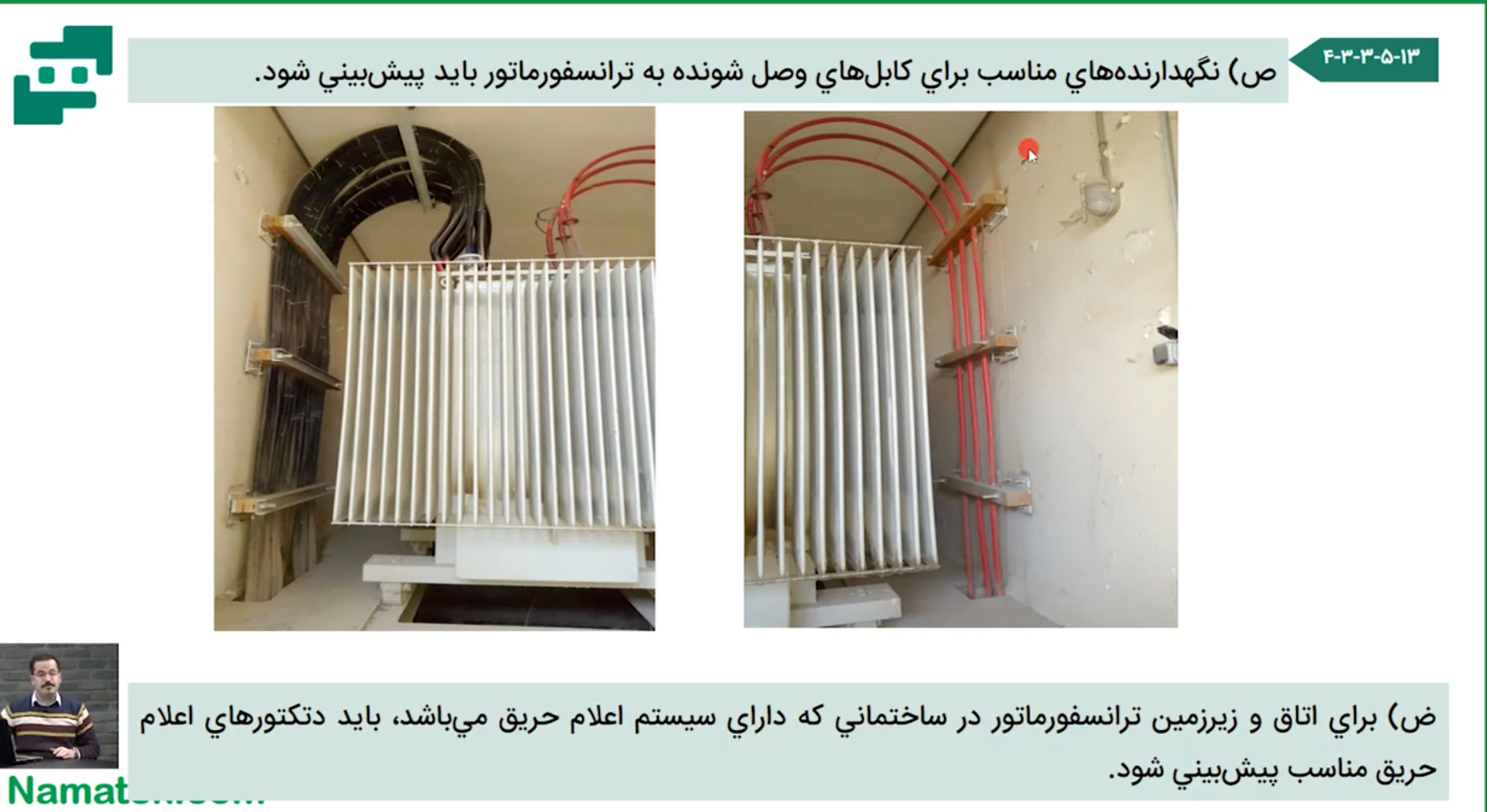 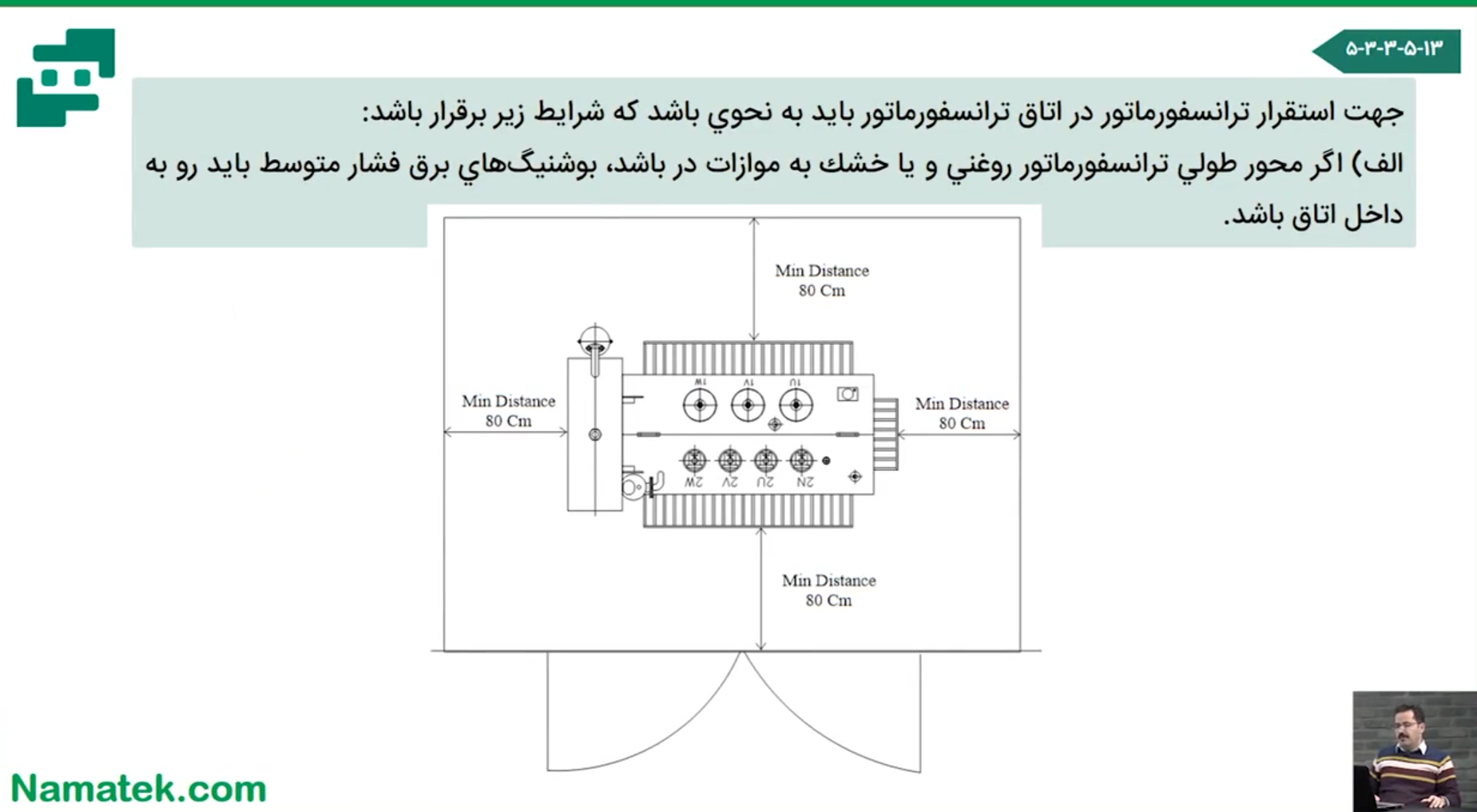 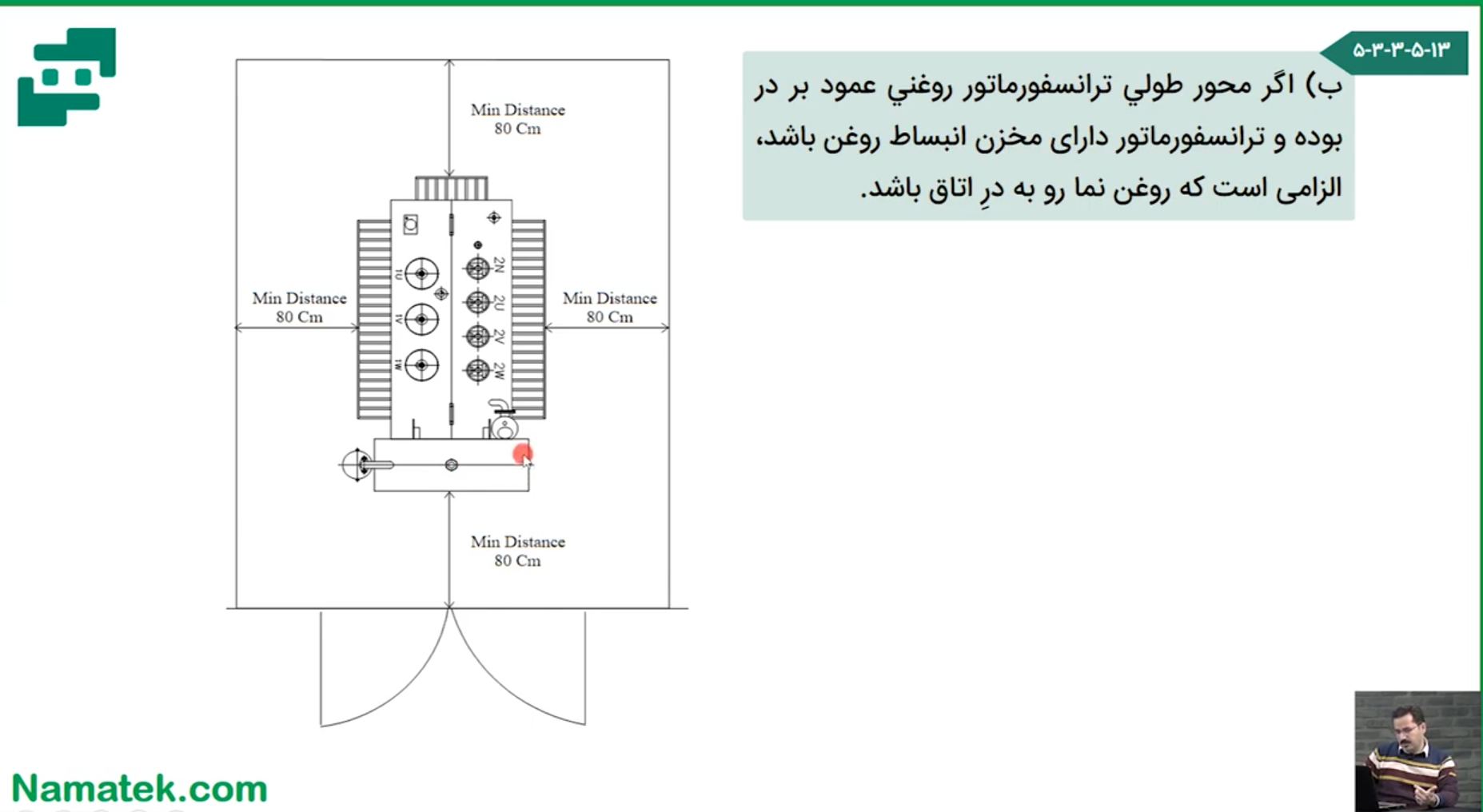 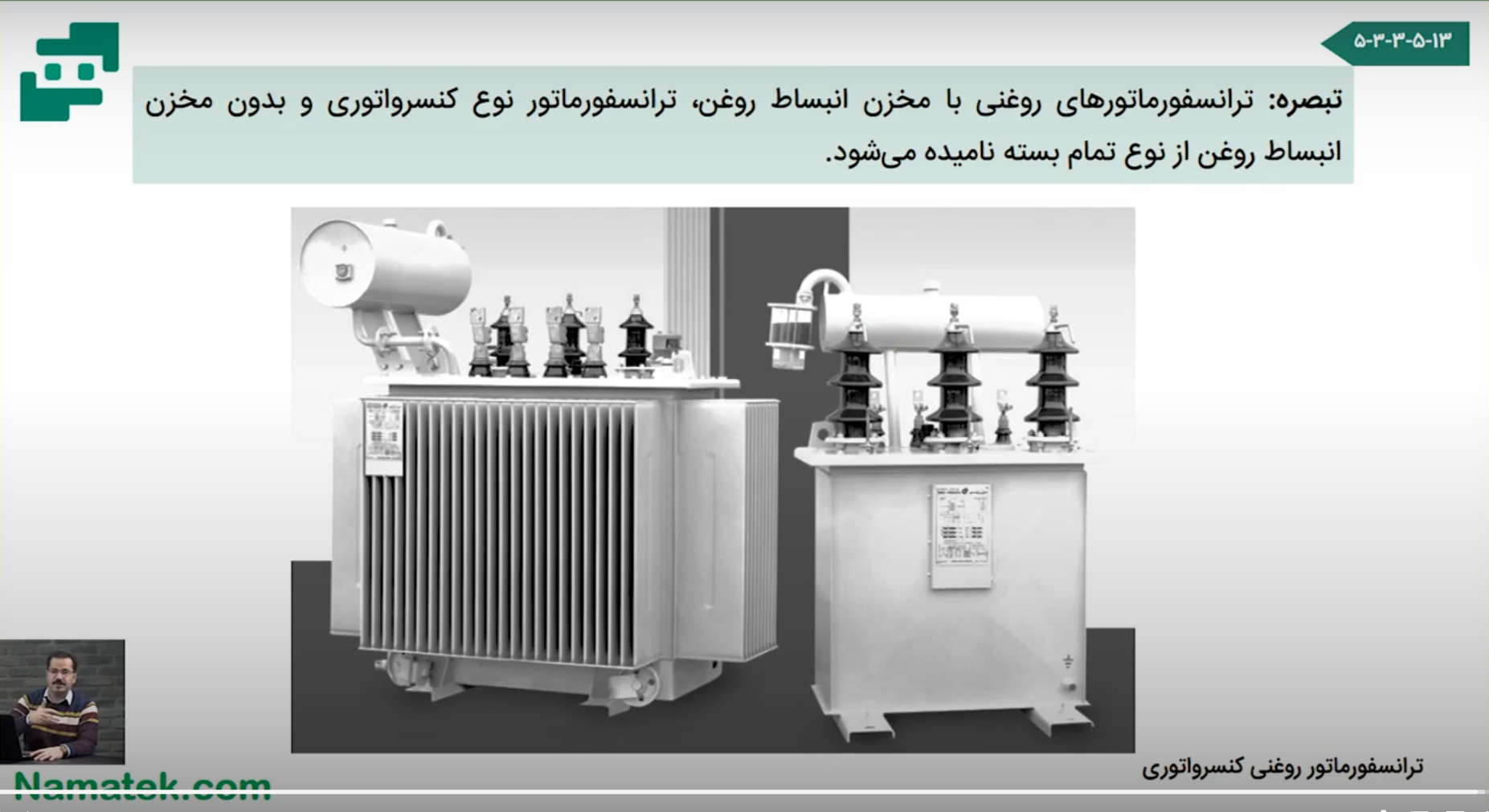 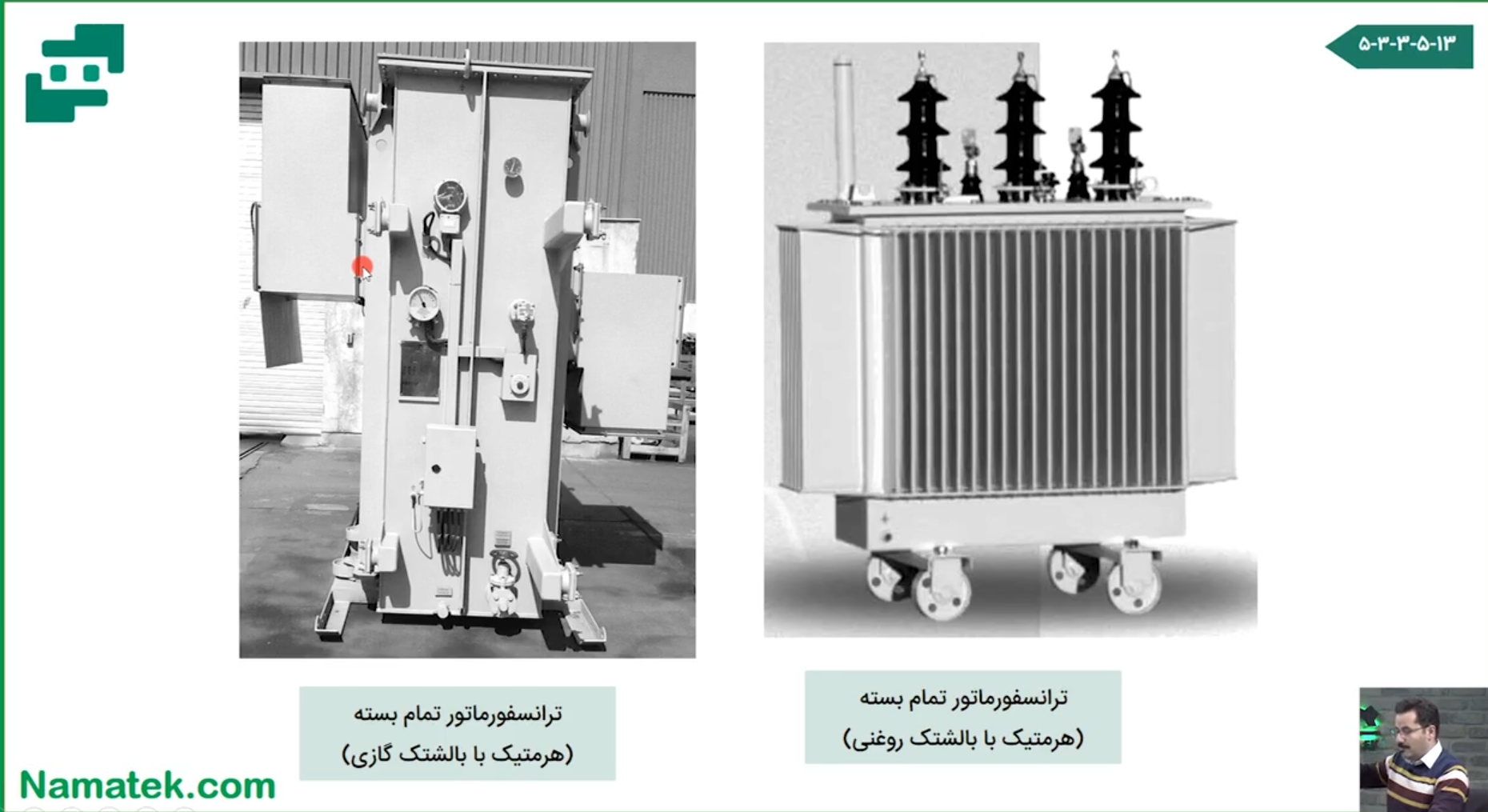 جهت استفاده در مکانهای شرجی
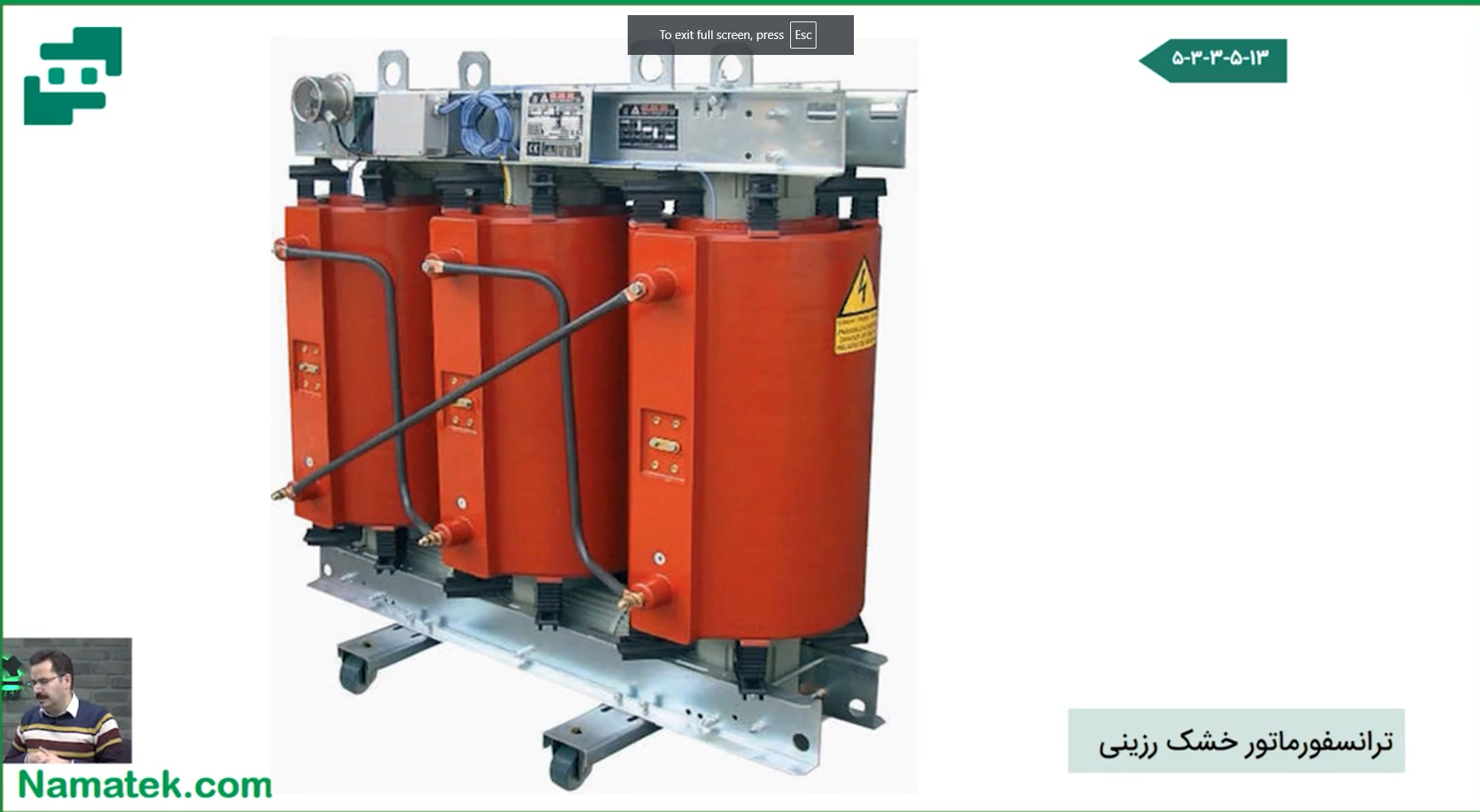